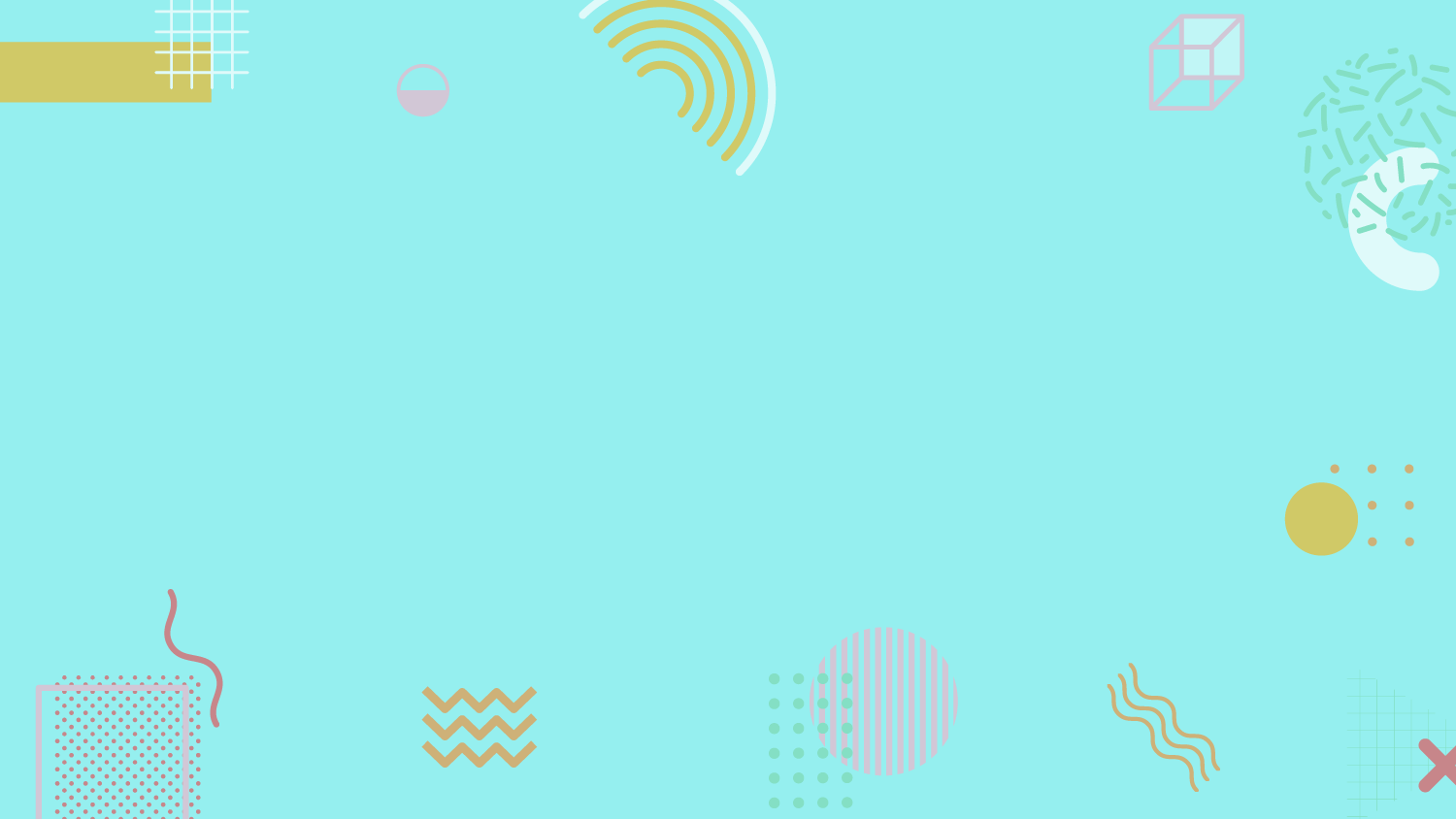 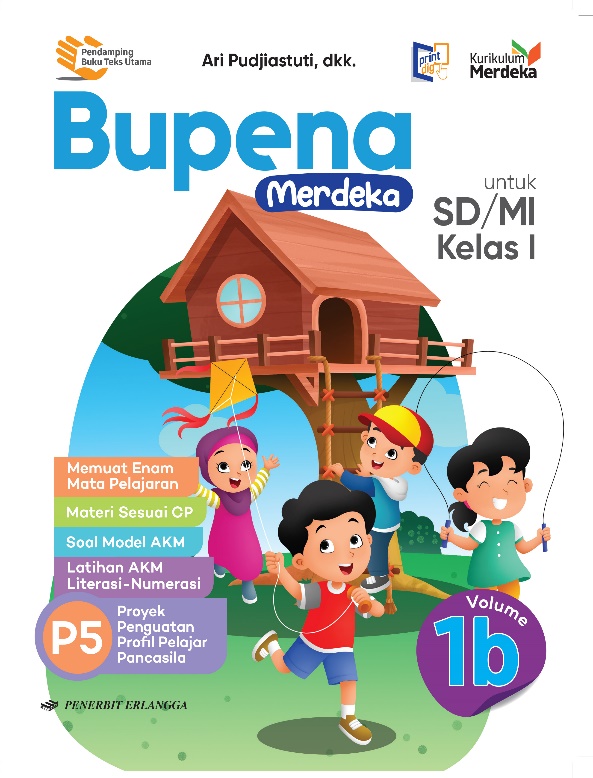 MEDIA MENGAJAR
BUPENA
UNTUK SD/MI KELAS 1
MATEMATIKA
[Speaker Notes: Warna tulisan BUPENA disesuaikan dgn jenjang kelas]
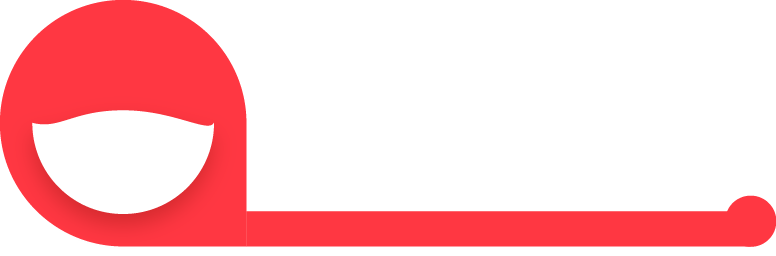 BAB
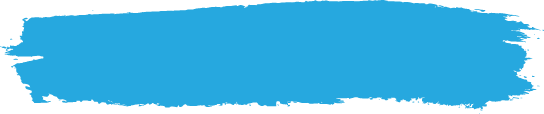 A. Membedakan Benda Berbentuk Bangun Datar
Benda Berbentuk Bangun Datar
3
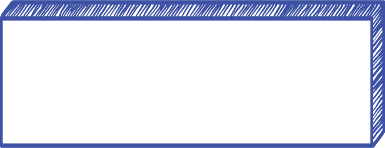 Perhatikan gambar berikut.
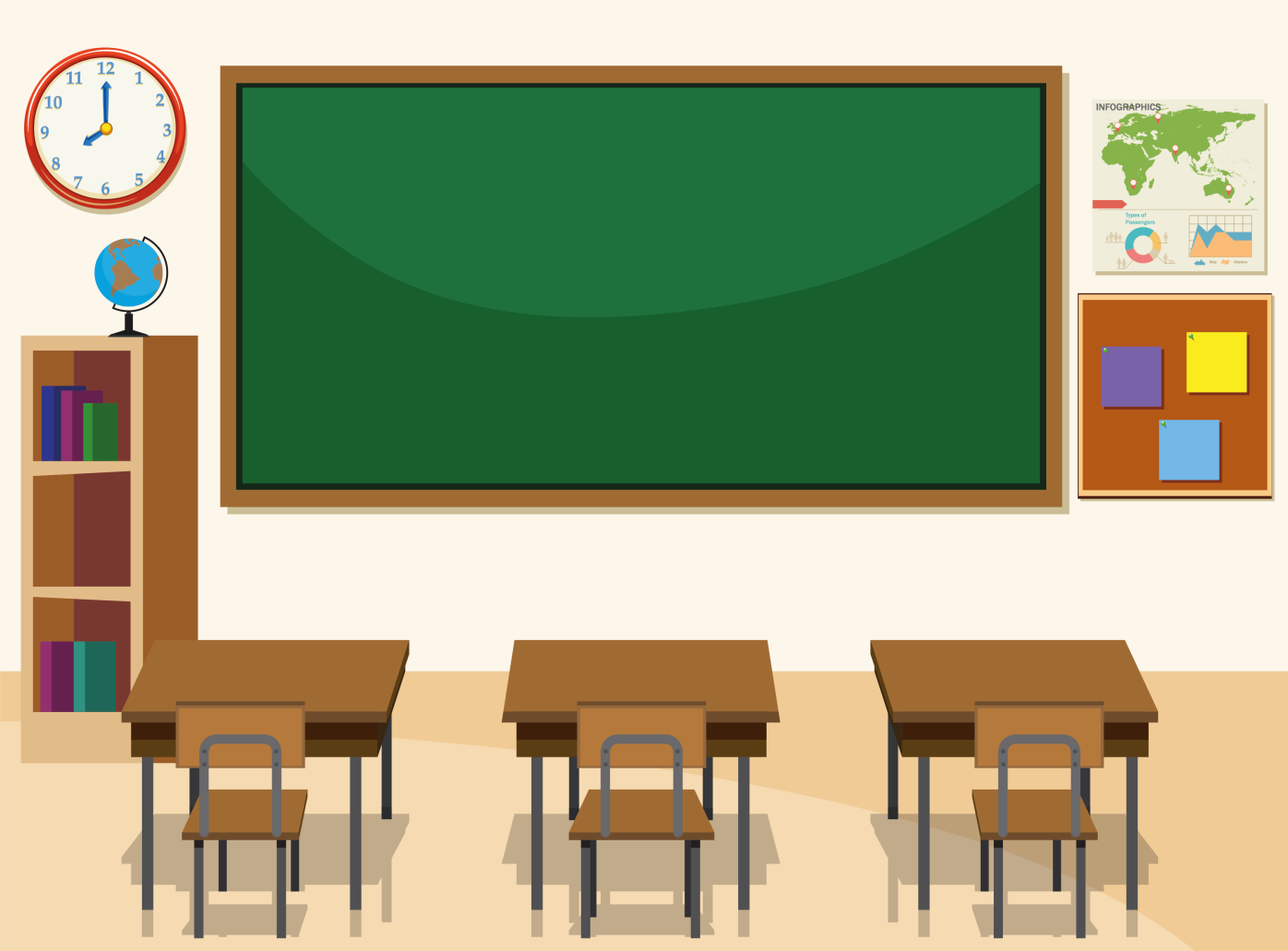 Lihatlah benda-benda yang ada di kelasmu.
Ada banyak benda berbentuk bangun datar.
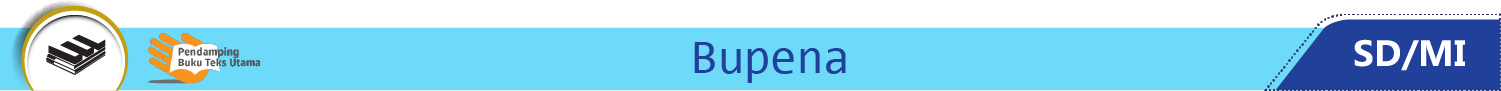 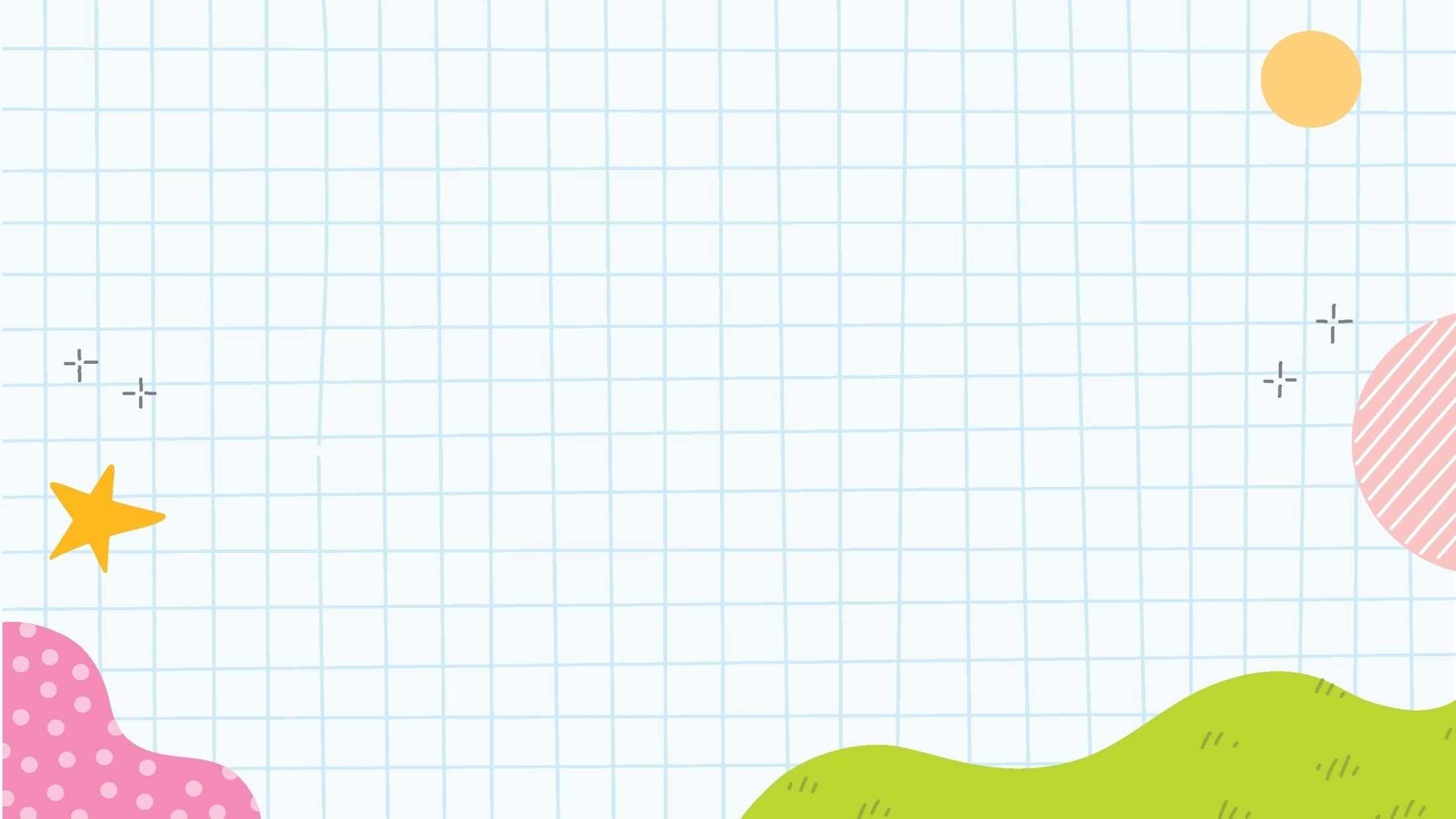 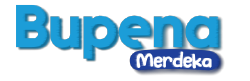 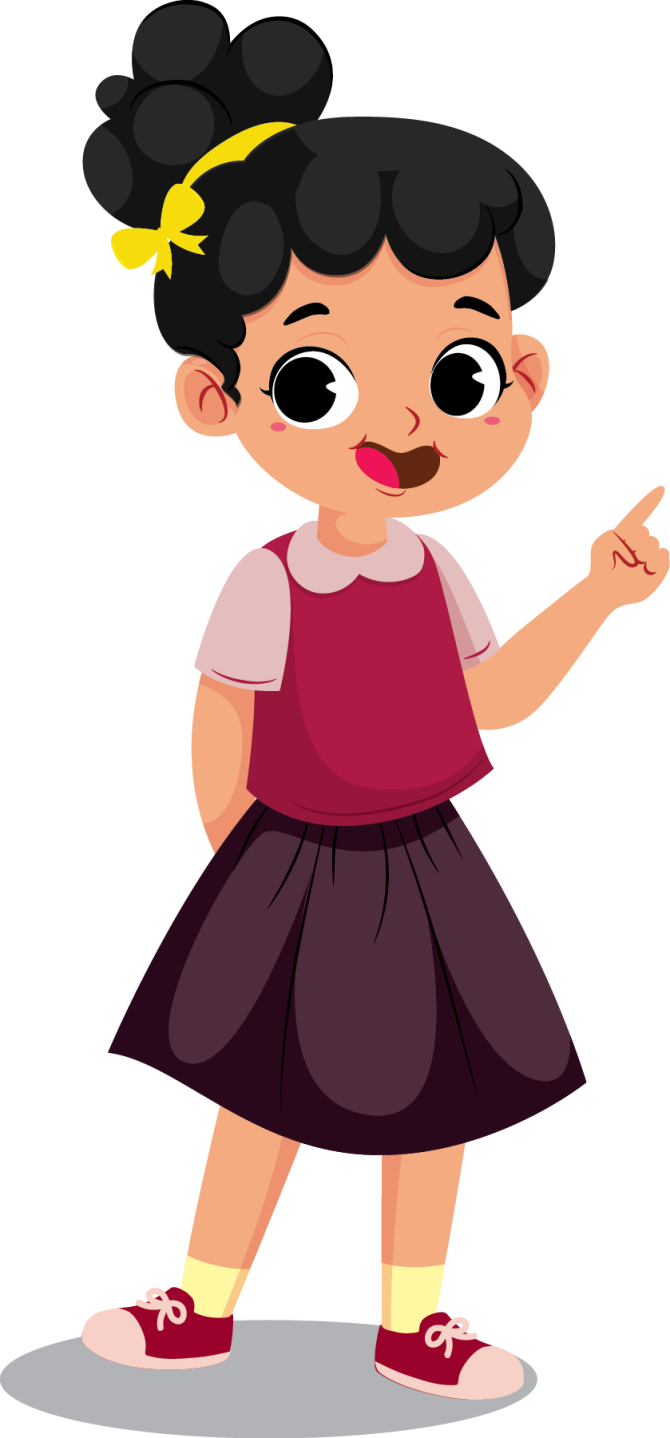 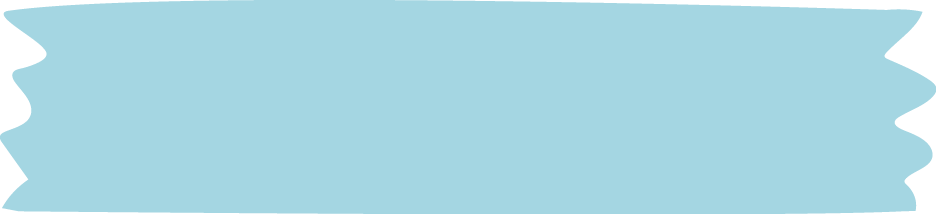 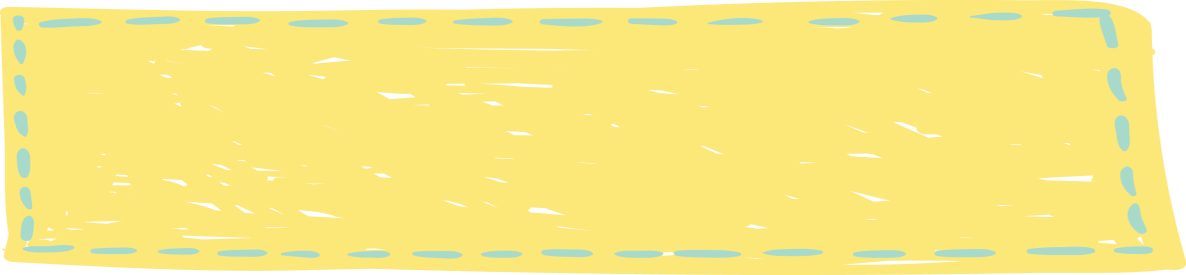 Dua garis yang berpotongan membentuk sudut.
Sisi adalah garis yang membatasi bangun datar.
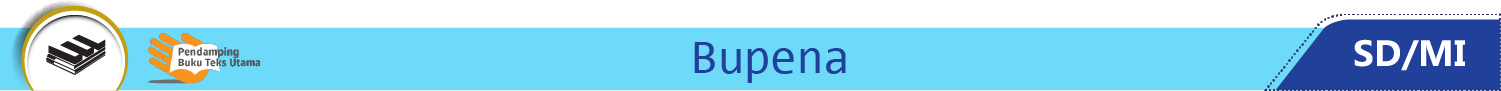 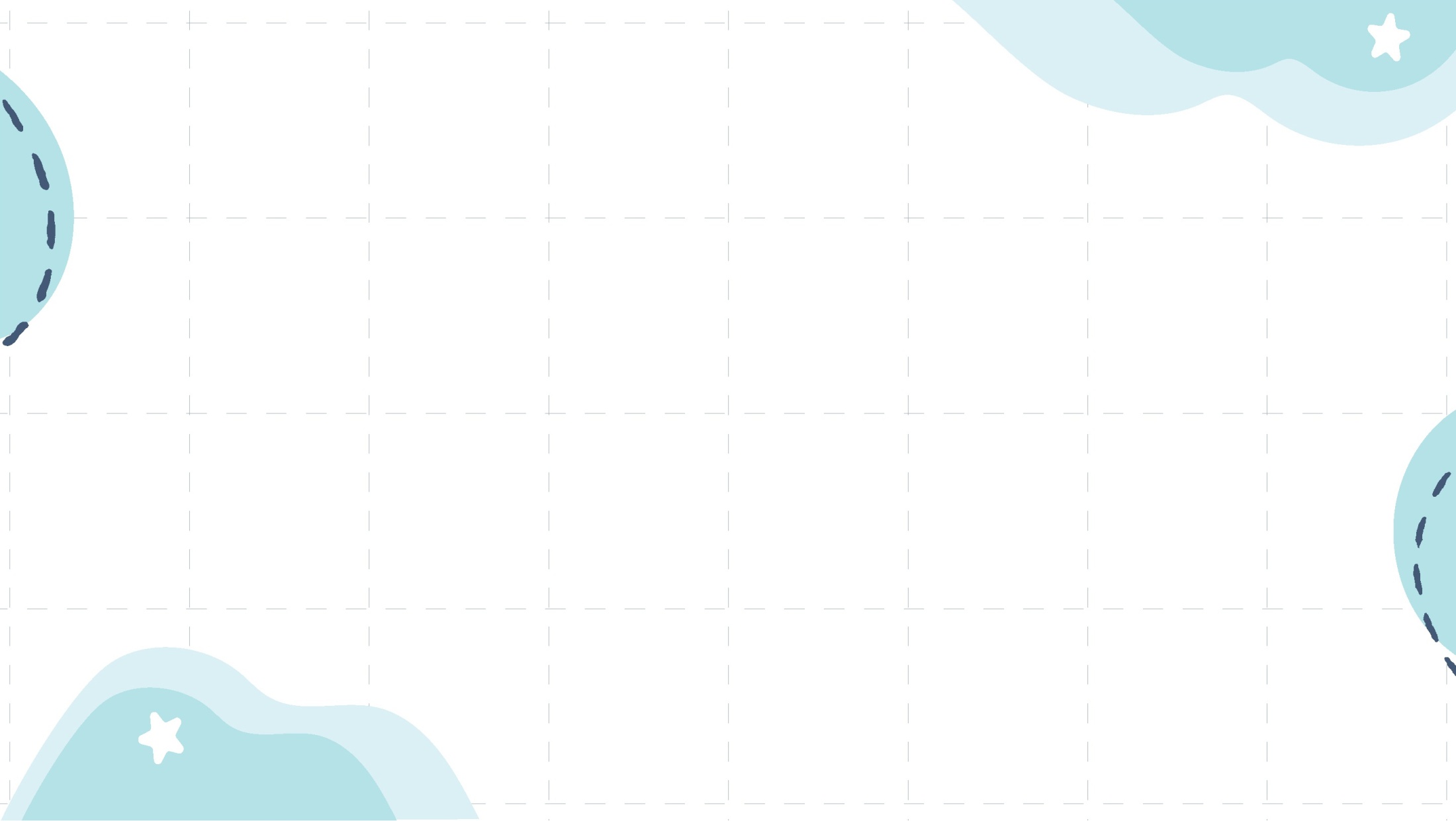 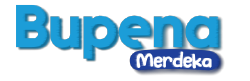 Sisi
Sisi
Bangun di samping disebut segitiga.
Segitiga memiliki 3 sisi dan 3 sudut.
Sisi
Sudut
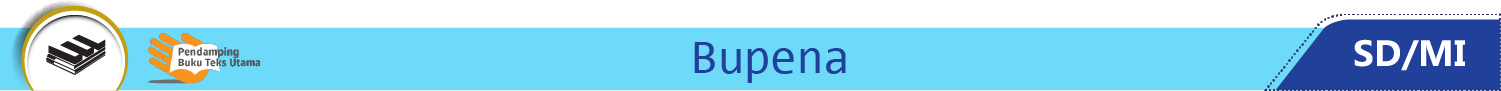 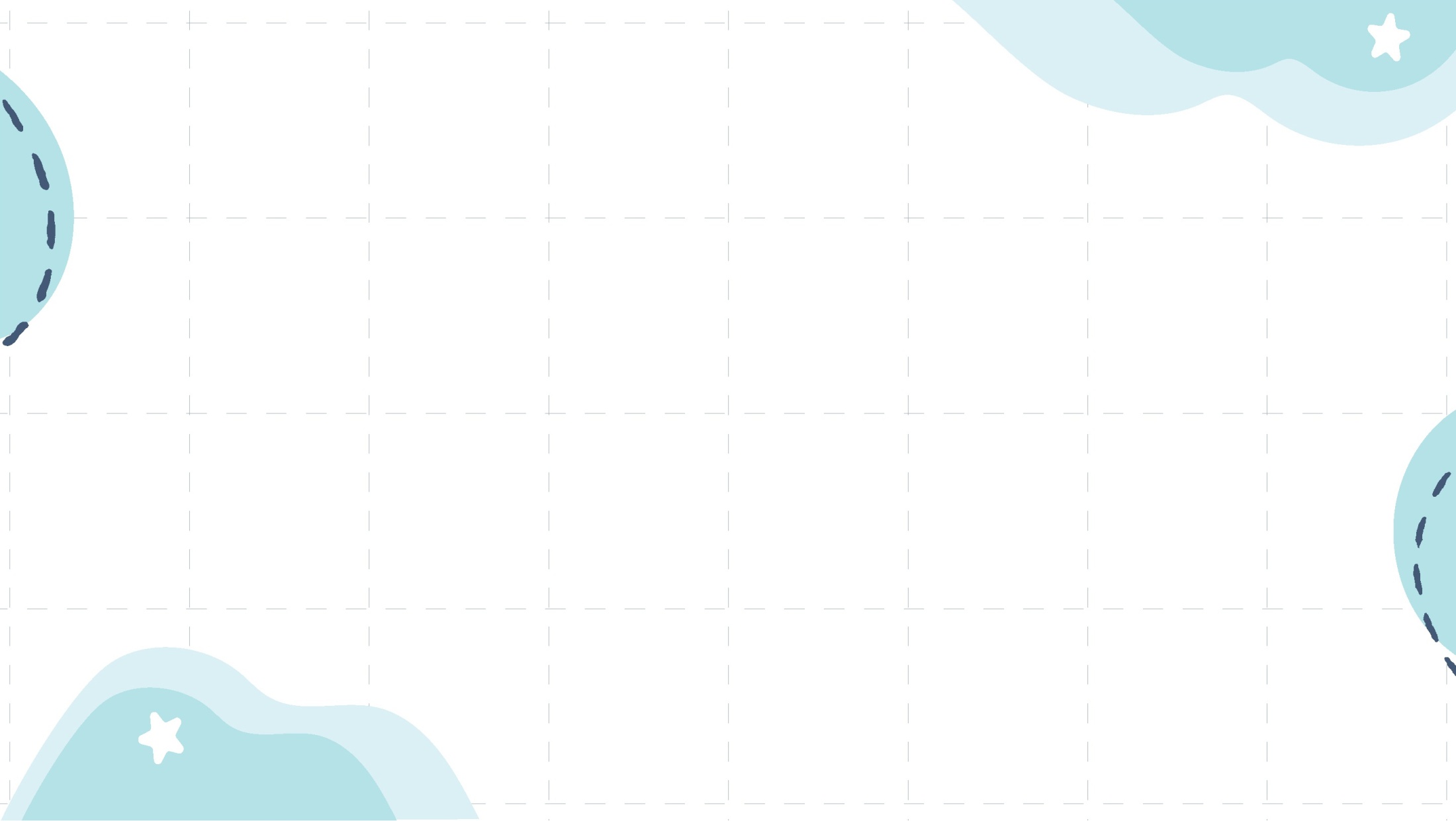 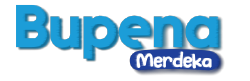 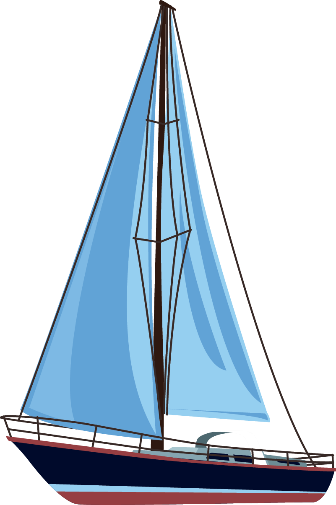 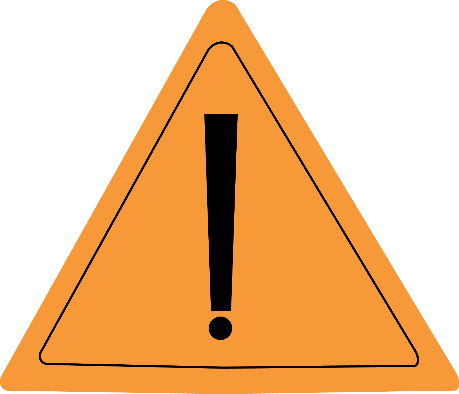 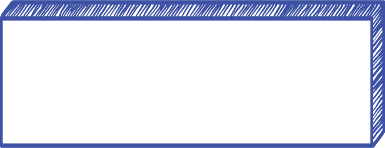 Berikut contoh benda berbentuk segitiga.
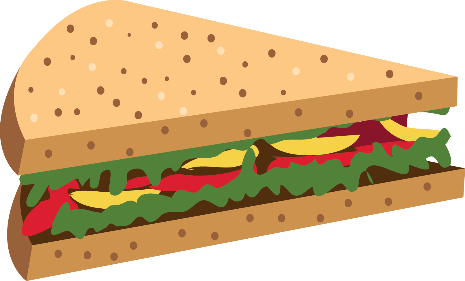 Potongan roti
Rambu 
lalu lintas
Layar perahu
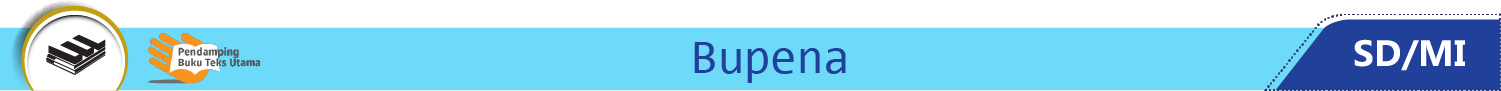 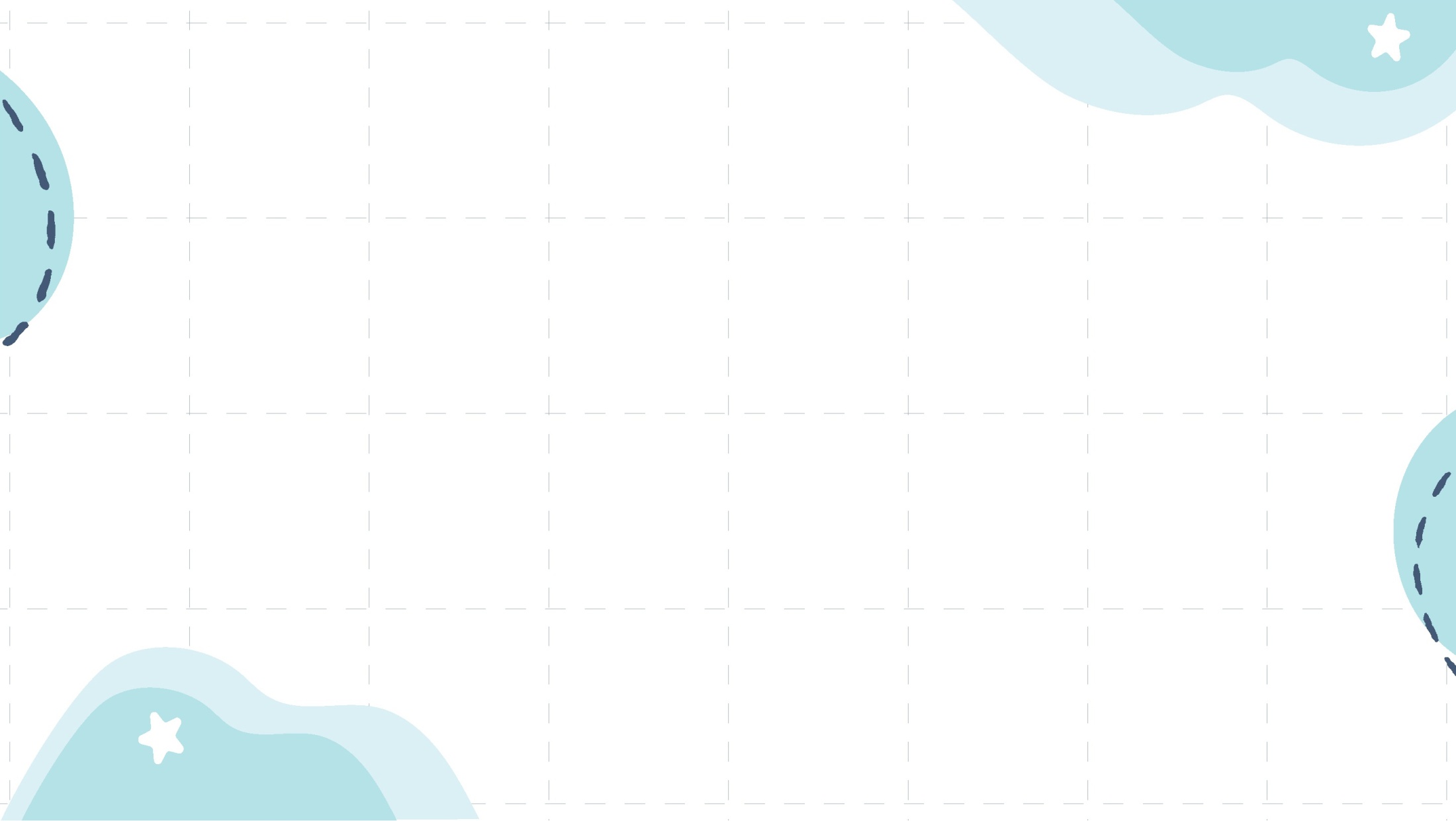 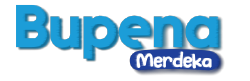 Sisi
Bangun di samping disebut segi empat.
Sisi
Sisi
Segi empat memiliki 4 sisi dan 4 sudut.
Sudut
Sisi
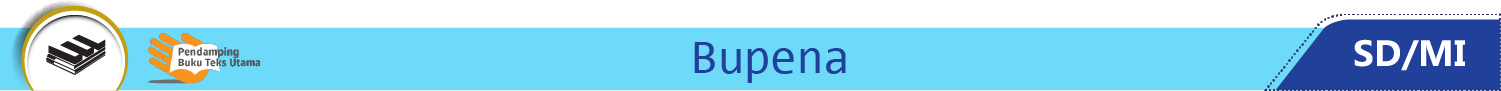 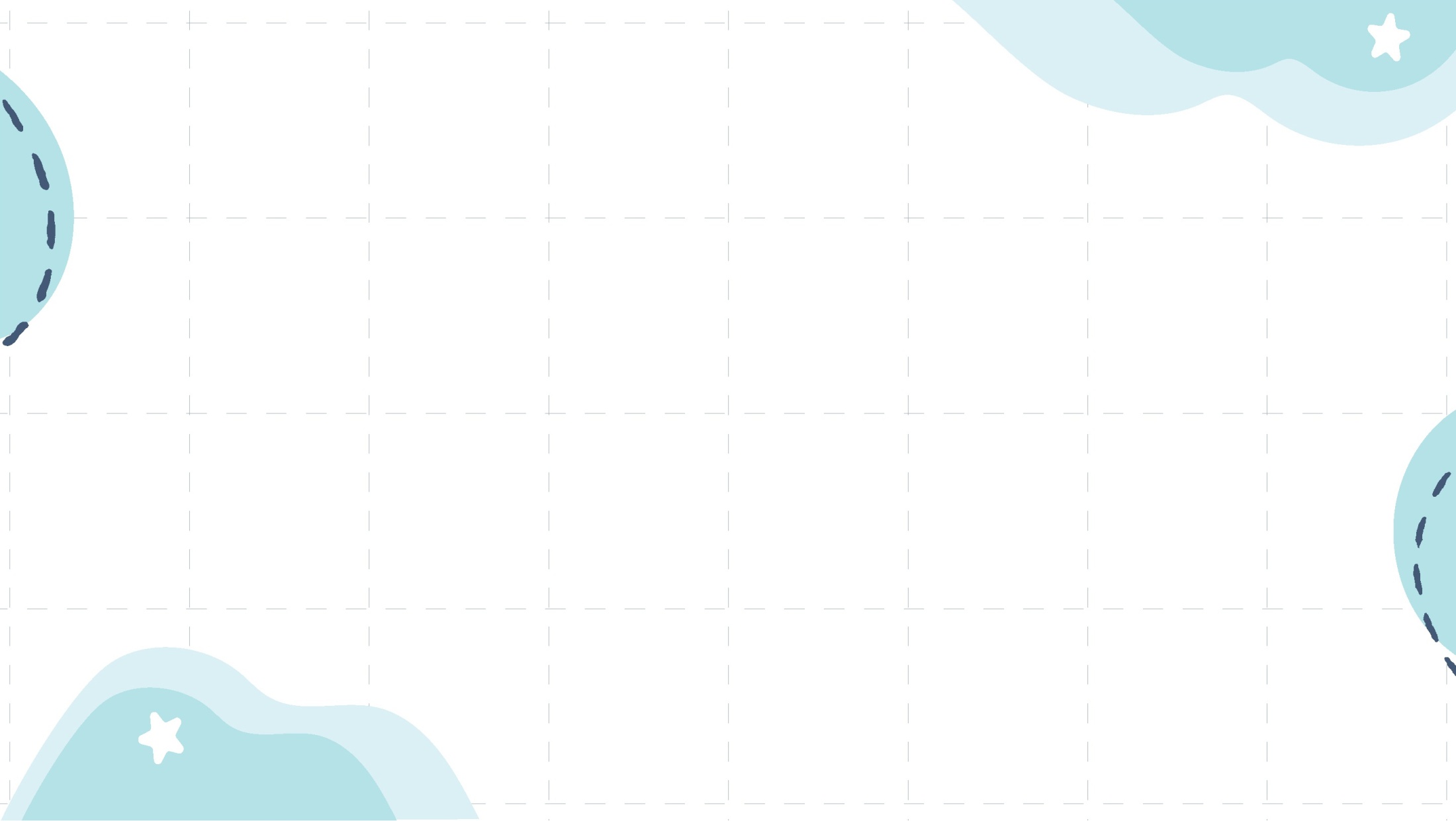 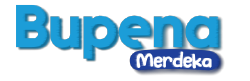 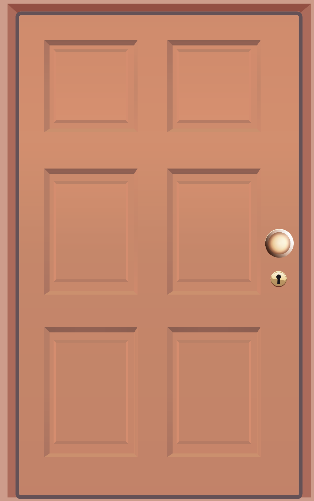 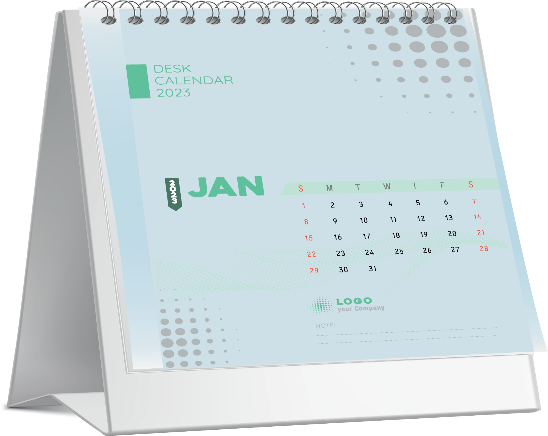 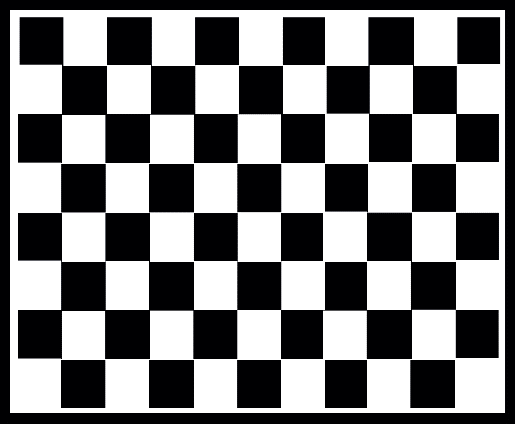 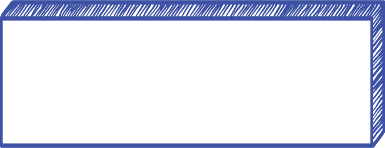 Berikut contoh benda berbentuk segi empat.
Pintu
Kalender
Papan catur
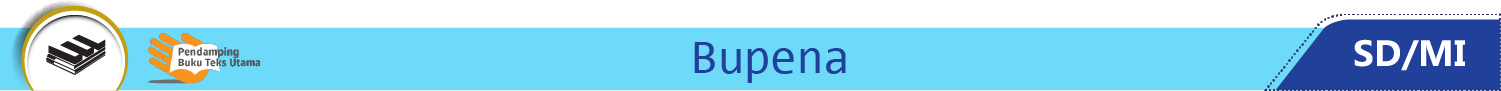 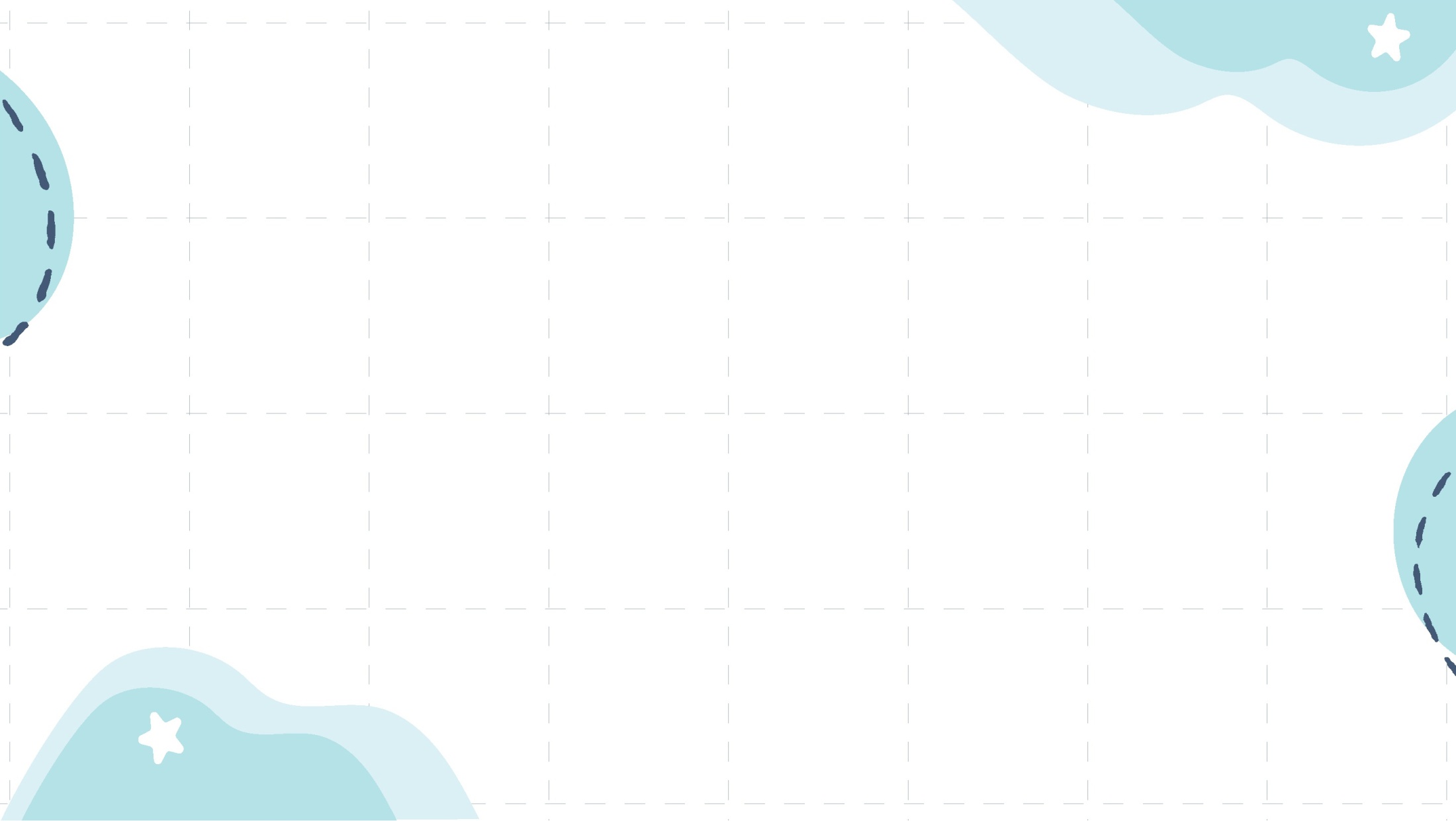 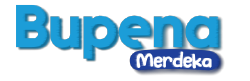 Sisi
Bangun di samping disebut lingkaran.
Lingkaran memiliki satu sisi lengkung.
Lingkaran tidak memiliki sudut.
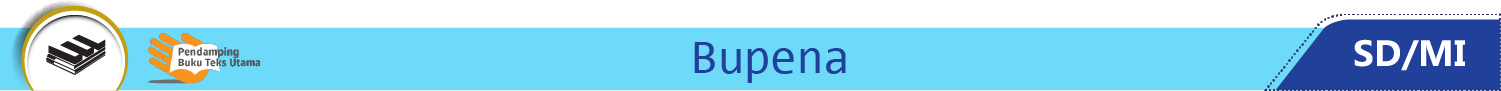 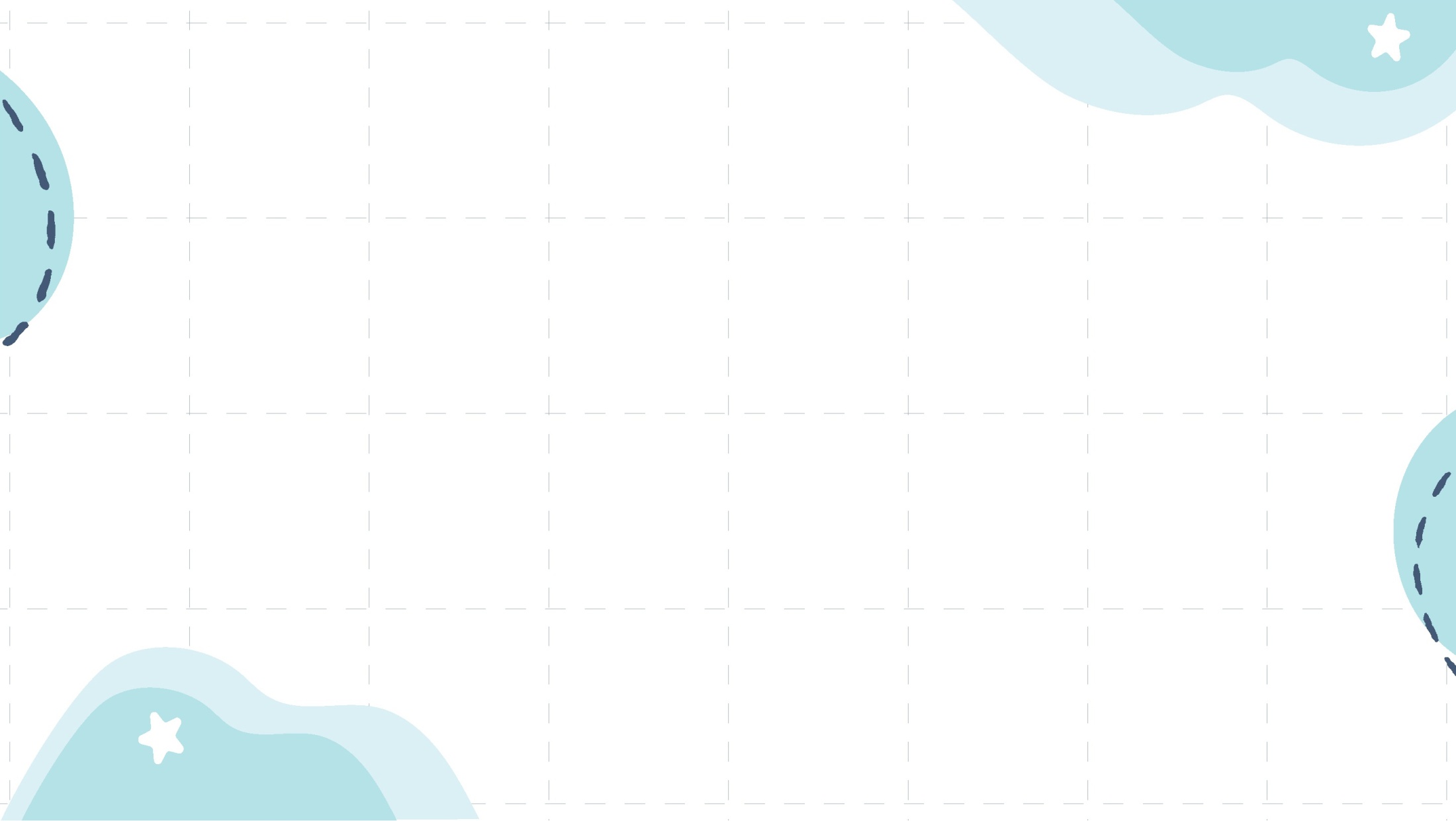 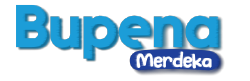 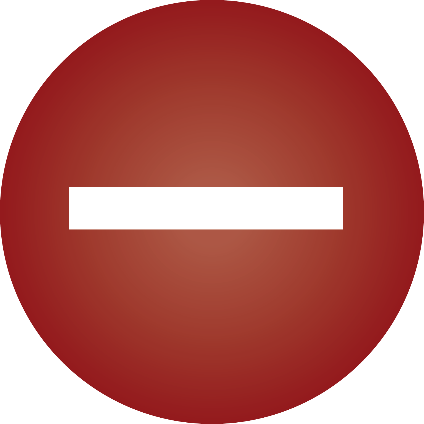 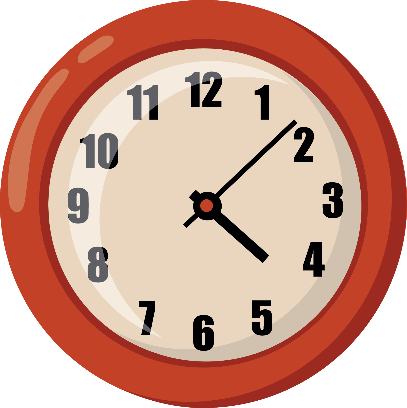 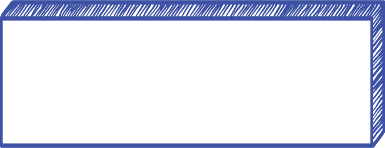 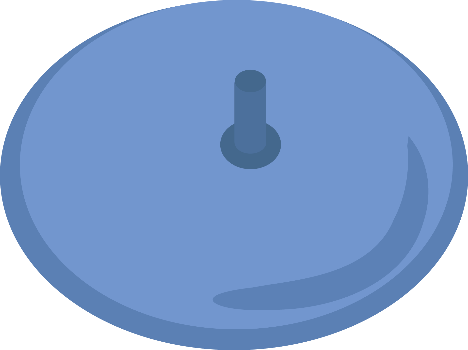 Berikut contoh benda berbentuk lingkaran.
Jam dinding
Tutup gelas
Rambu lalu lintas
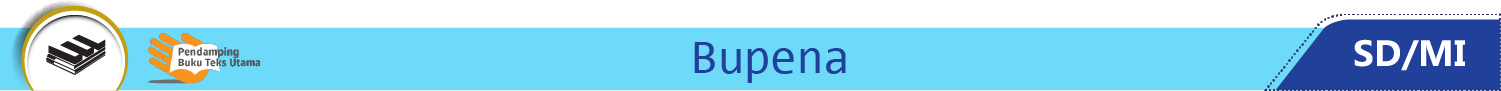 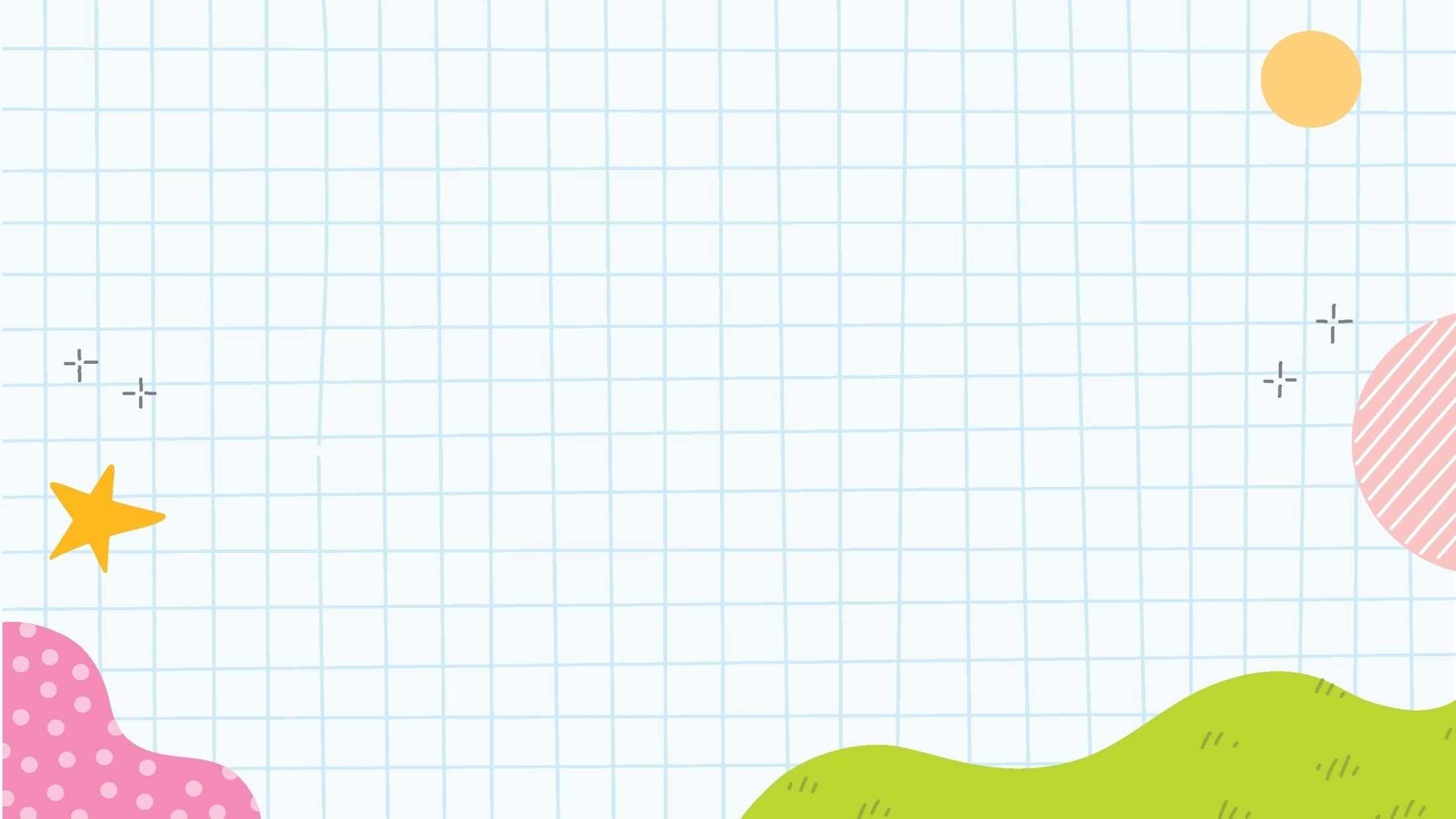 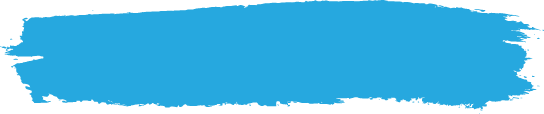 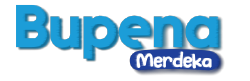 B. Mengelompokkan Benda sesuai Bentuknya
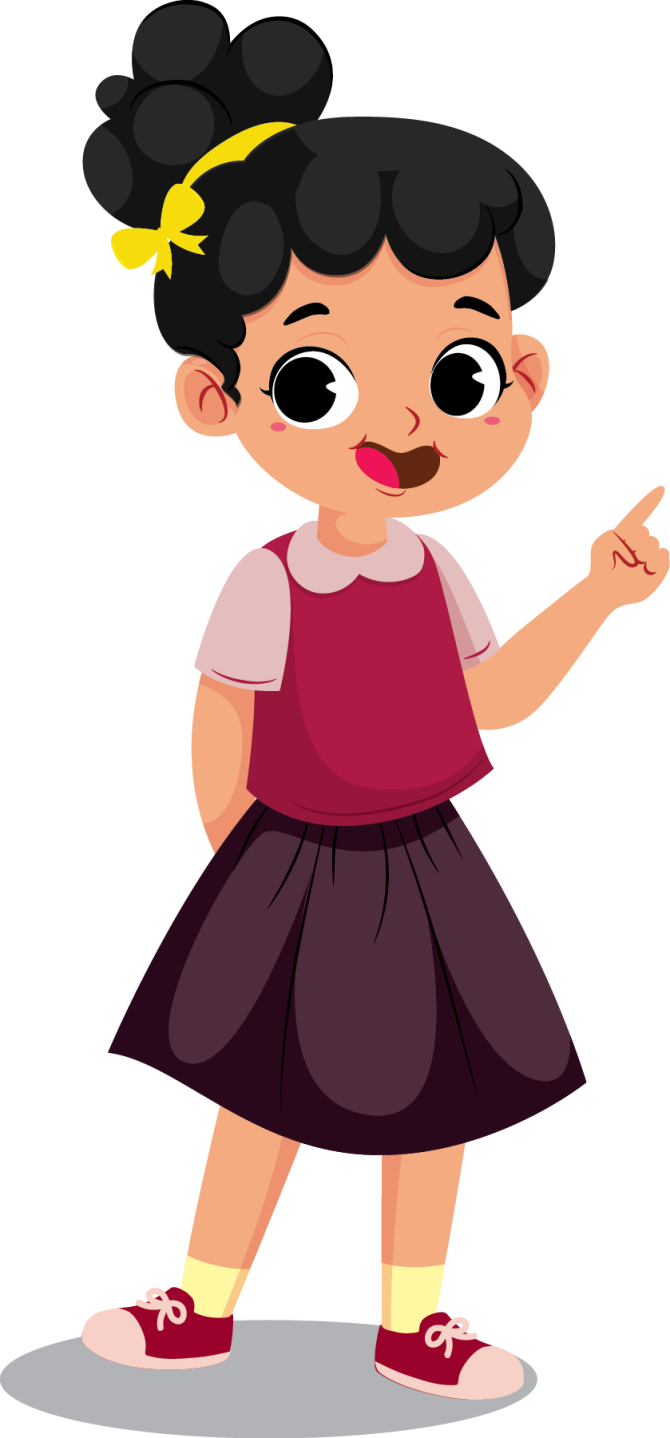 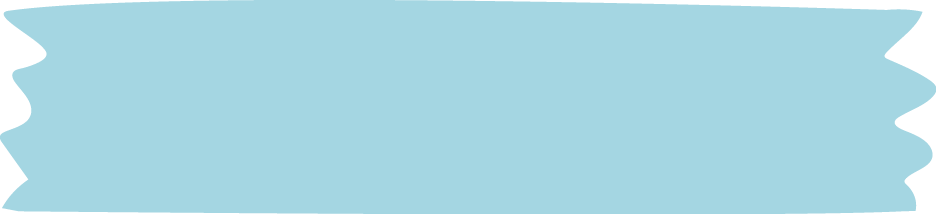 Kita dapat mengelompokkan benda sesuai bentuknya.
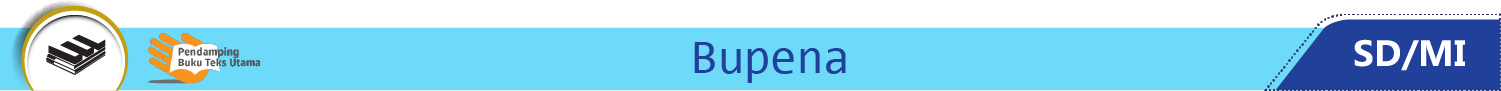 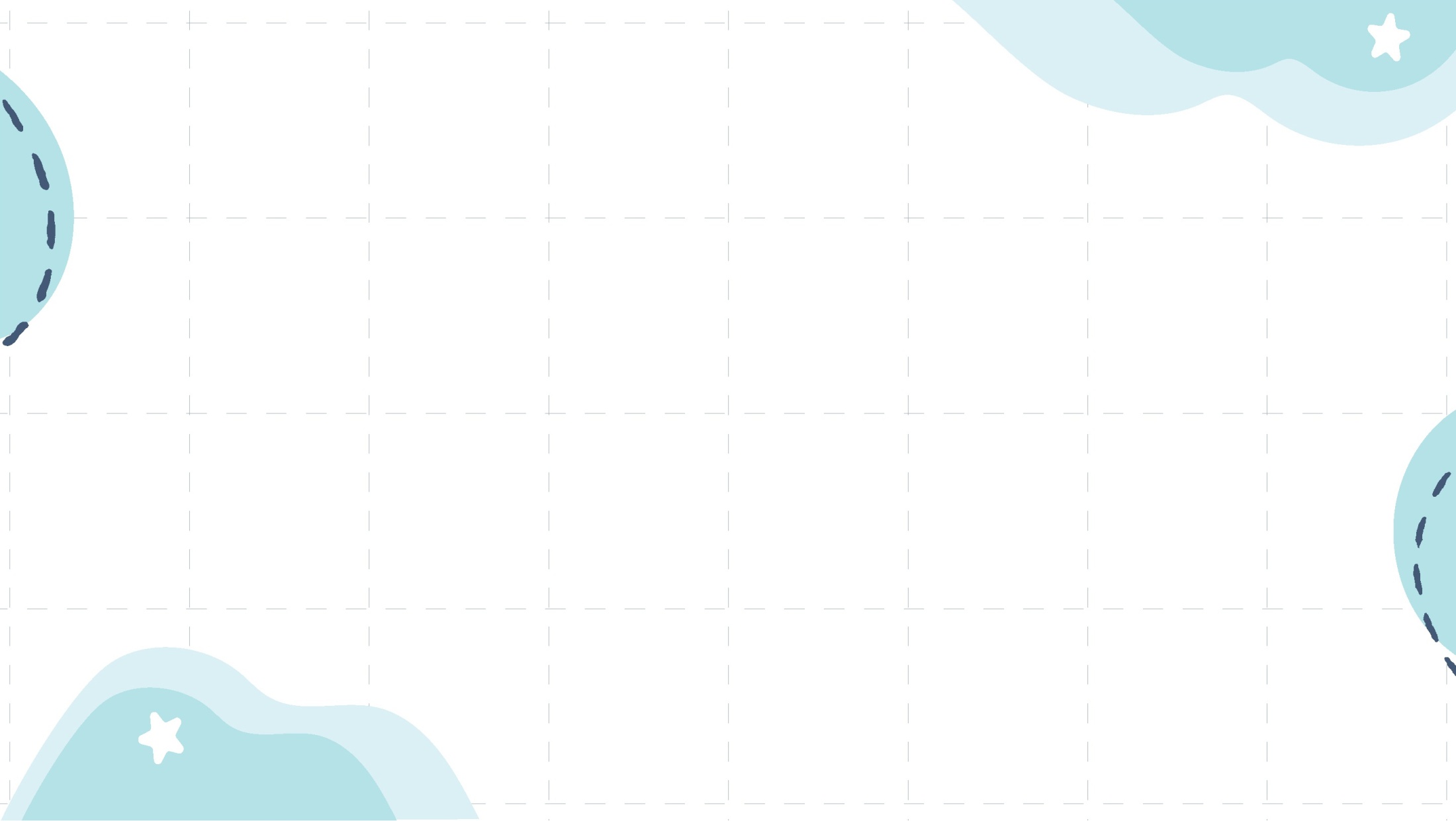 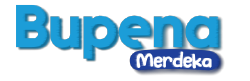 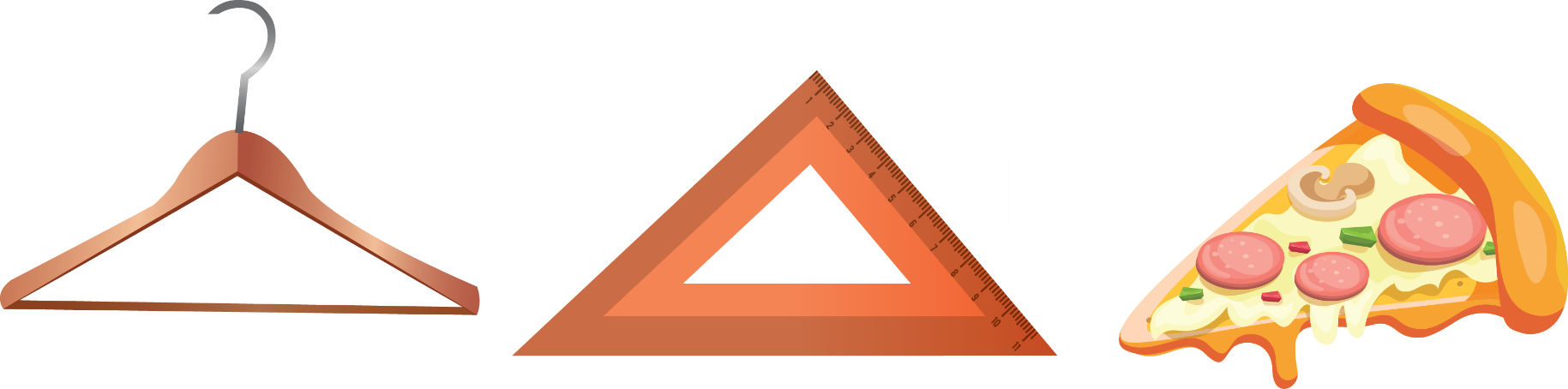 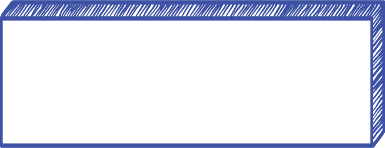 Kelompok benda berbentuk segitiga.
Gantungan baju
Penggaris
Potongan piza
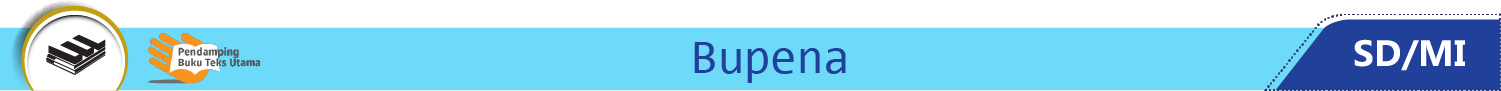 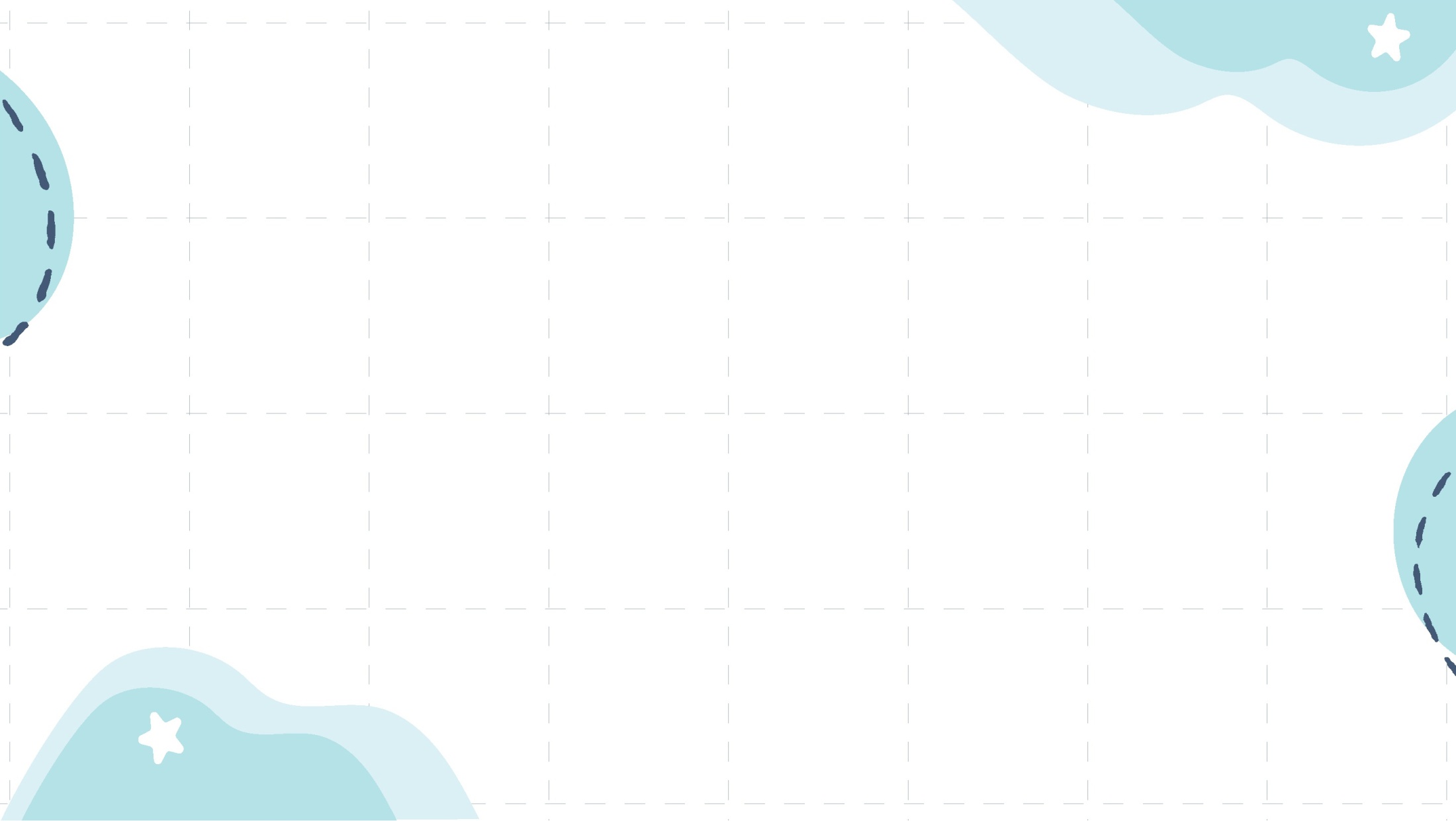 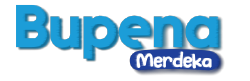 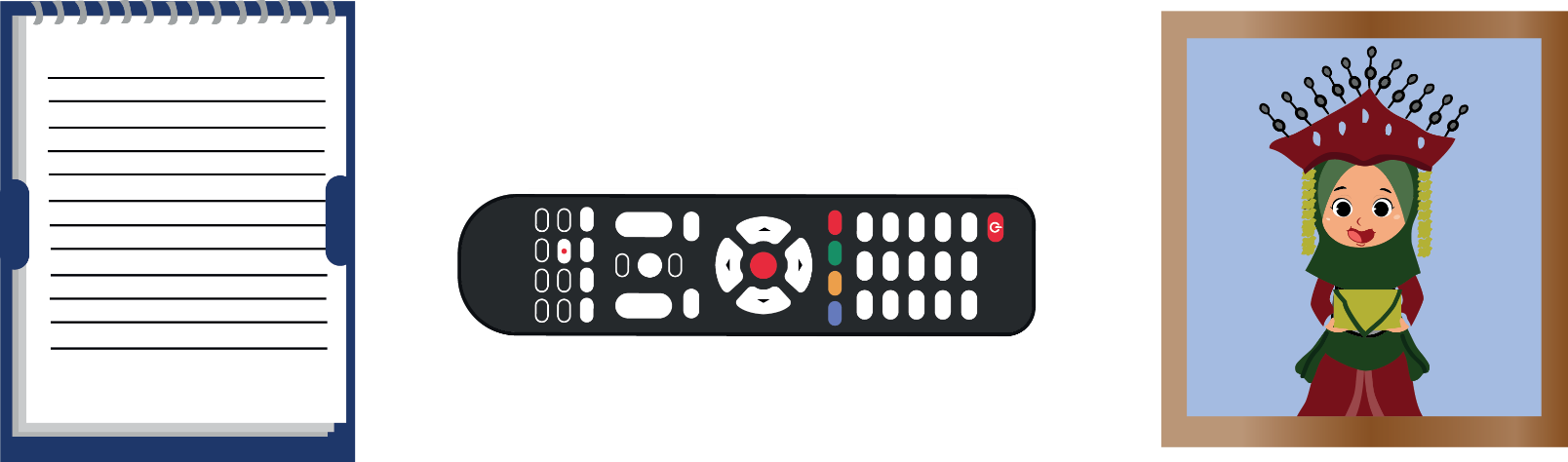 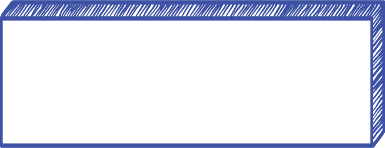 Kelompok benda berbentuk segi empat.
Catatan
Remote
Pigura foto
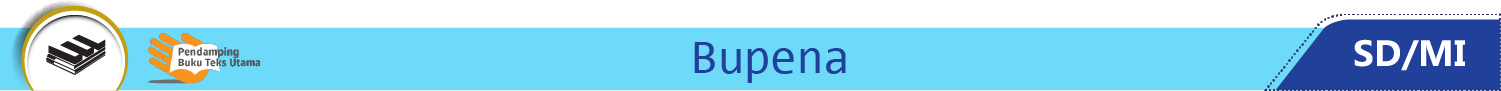 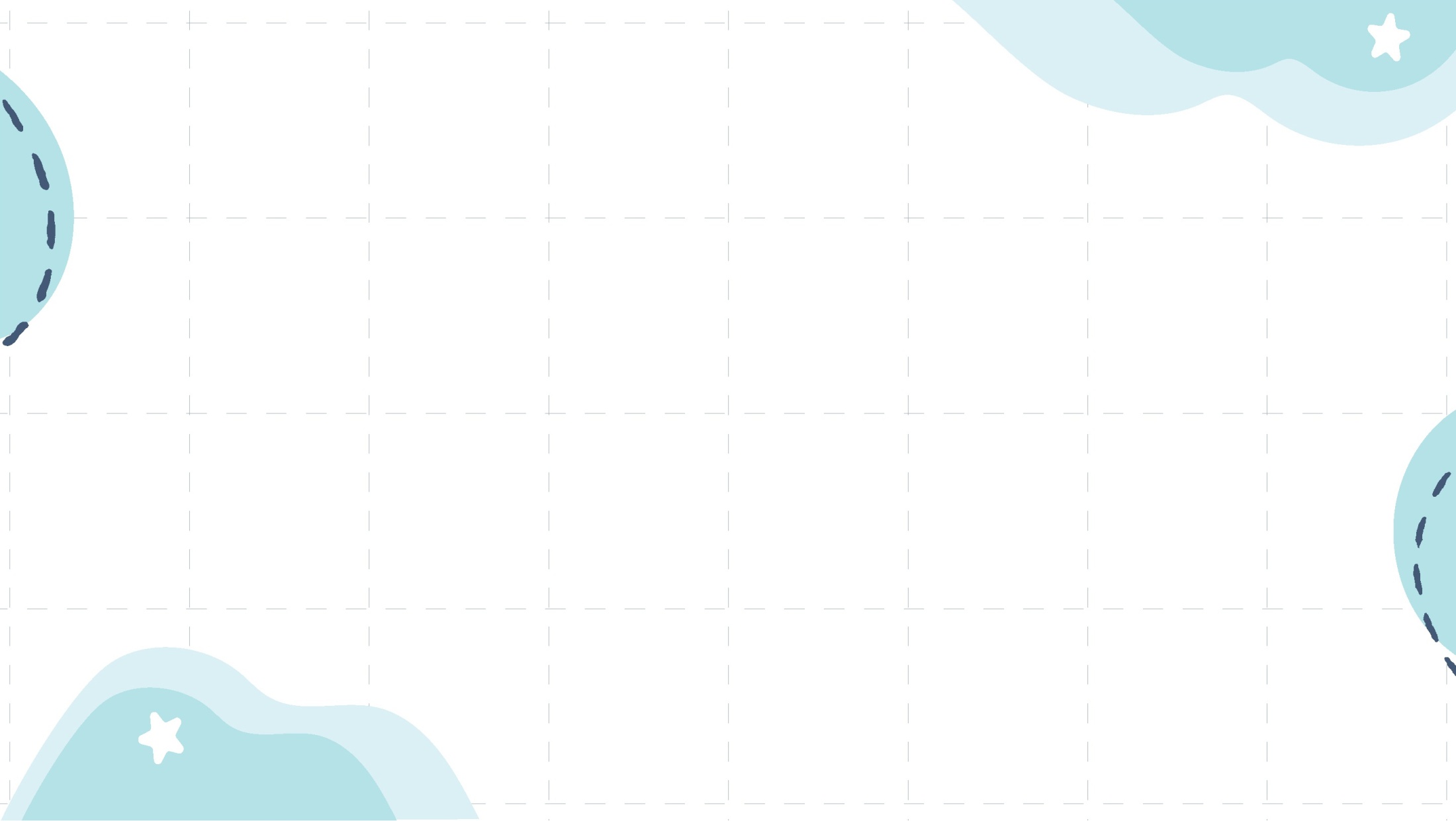 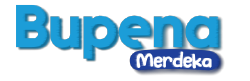 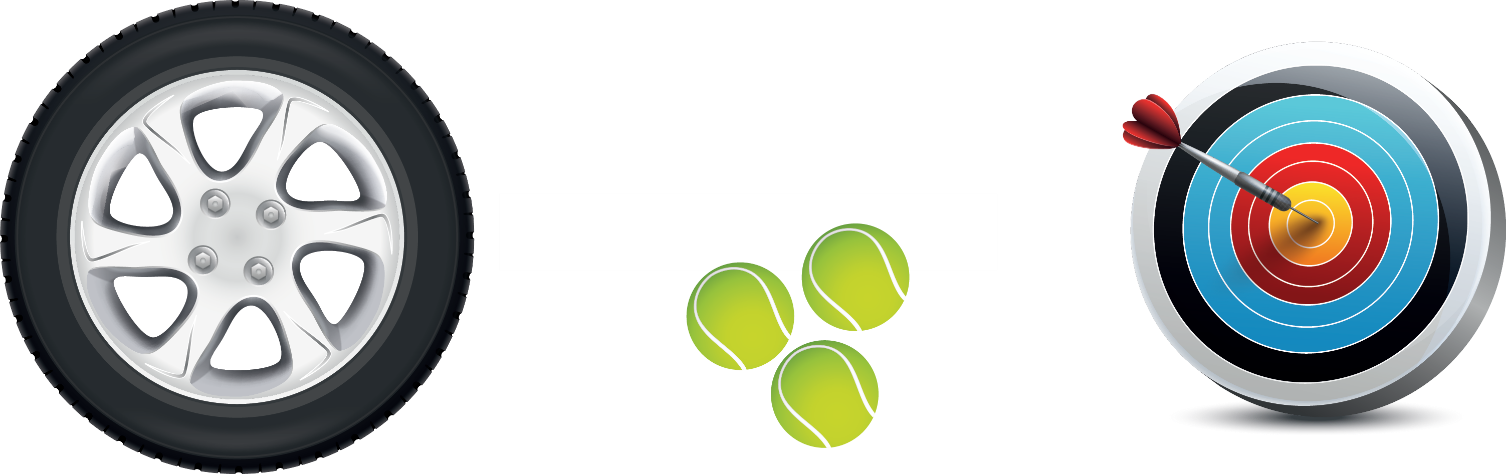 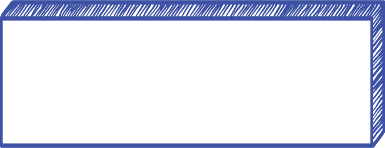 Kelompok benda berbentuk lingkaran.
Ban
Bola
Papan panah
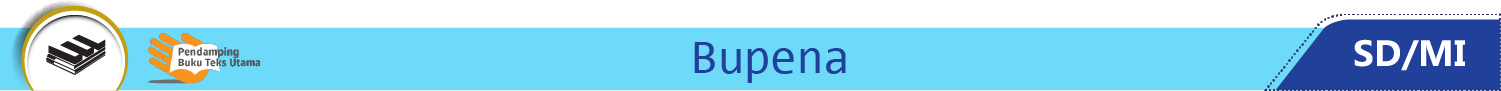 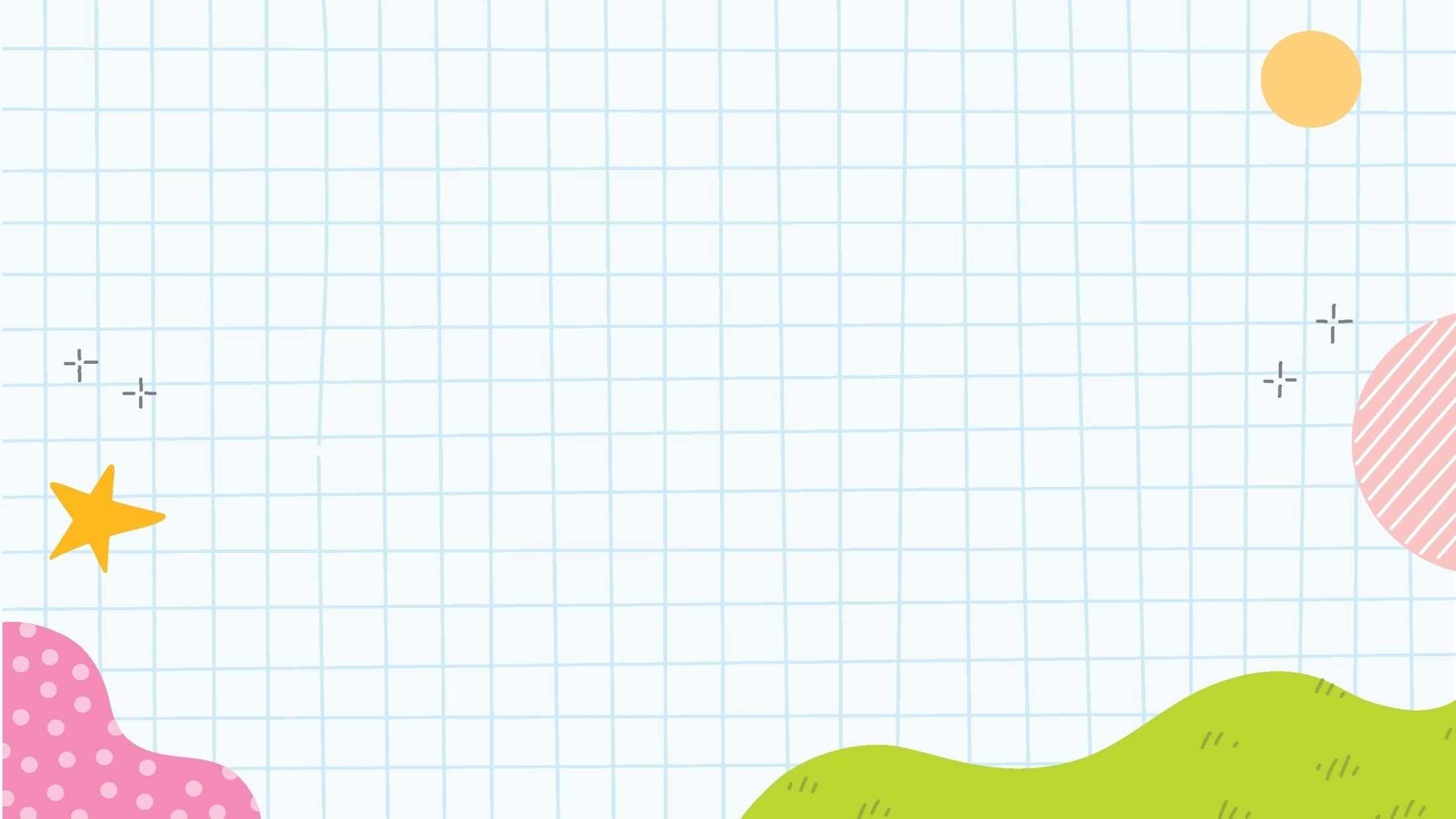 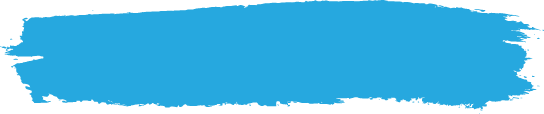 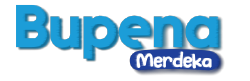 C. Menyusun dan Mengurai Bentuk Bangun Datar
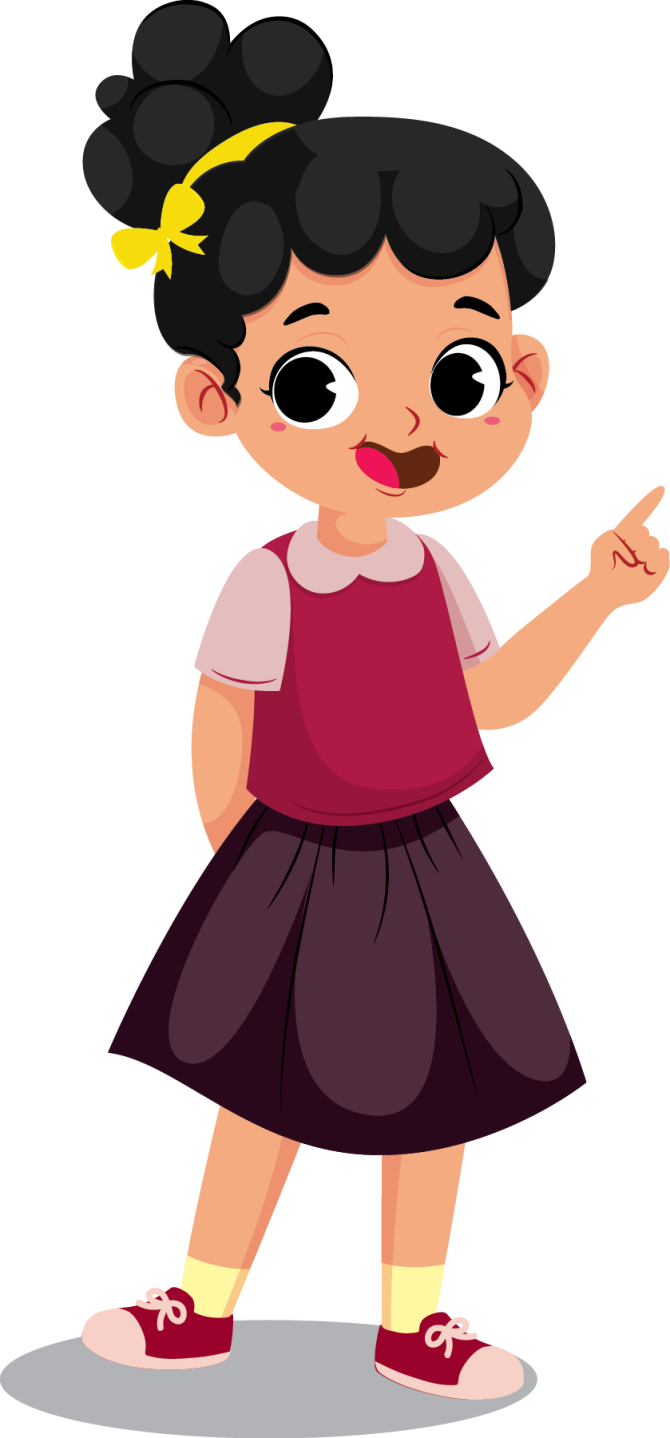 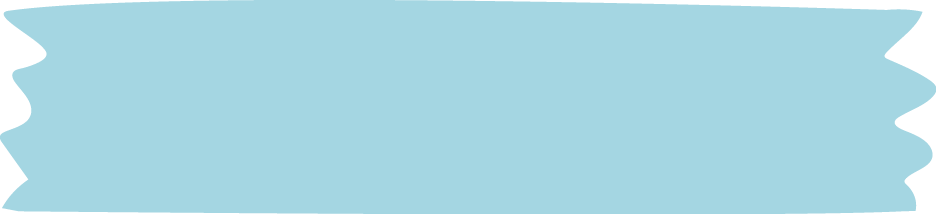 Dua bangun datar dapat digabungkan.
Hasilnya merupakan bangun baru.
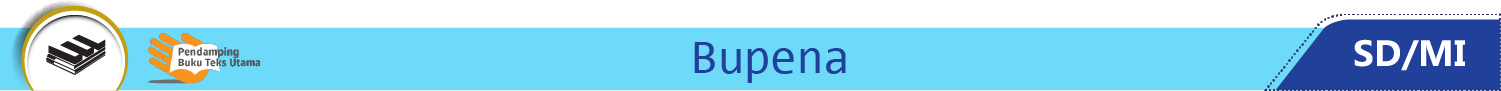 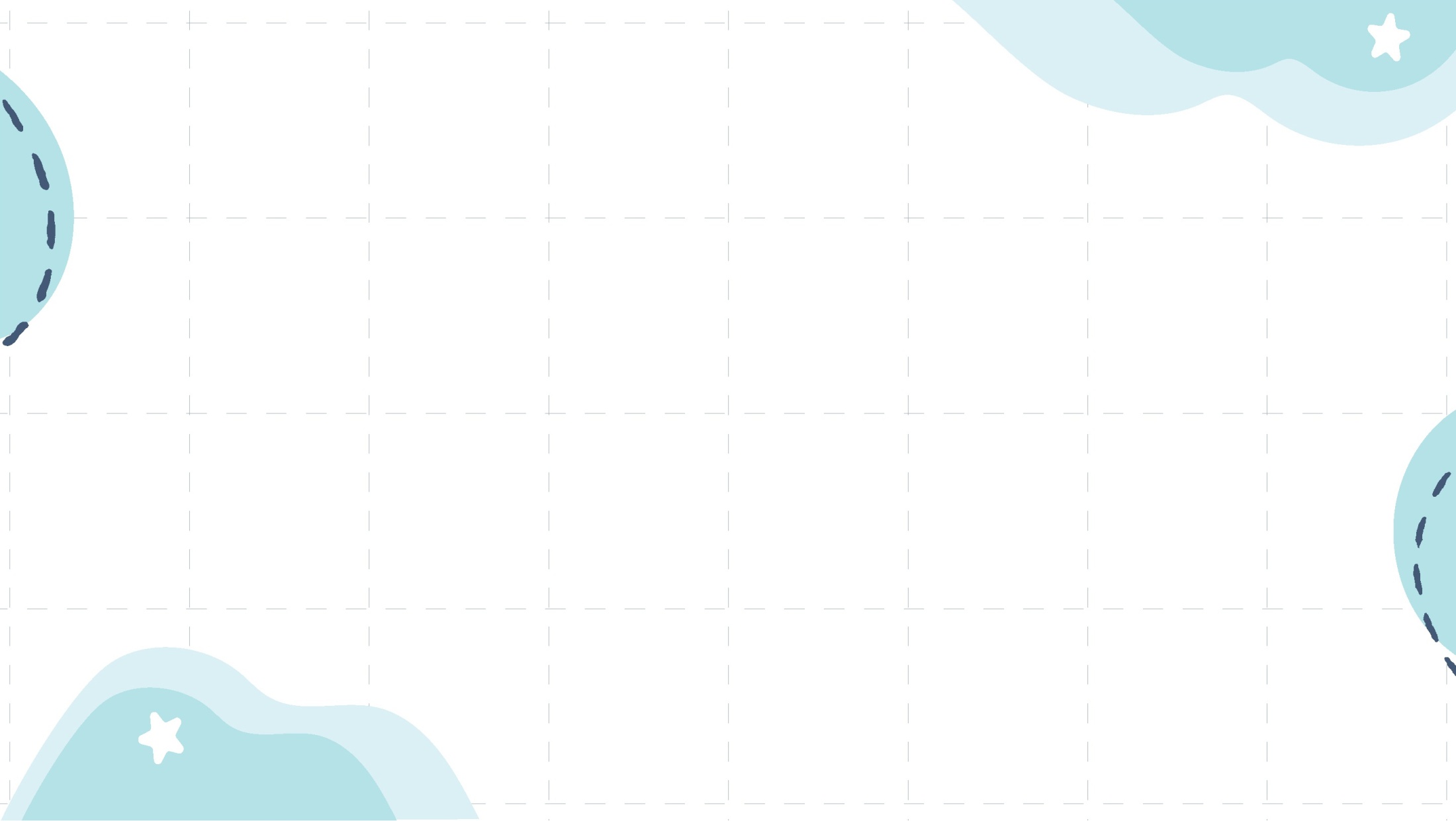 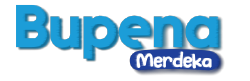 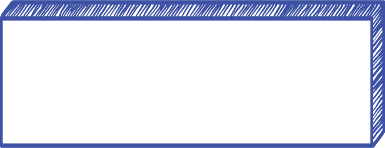 Perhatikan contoh berikut.
Bangun datar persegi dan segitiga siku-siku.
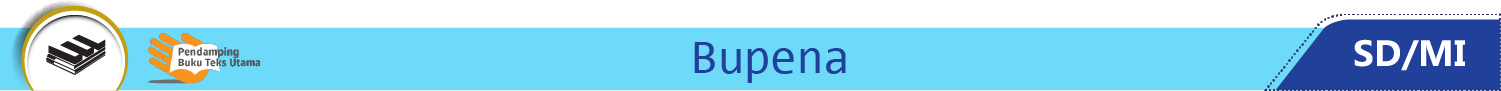 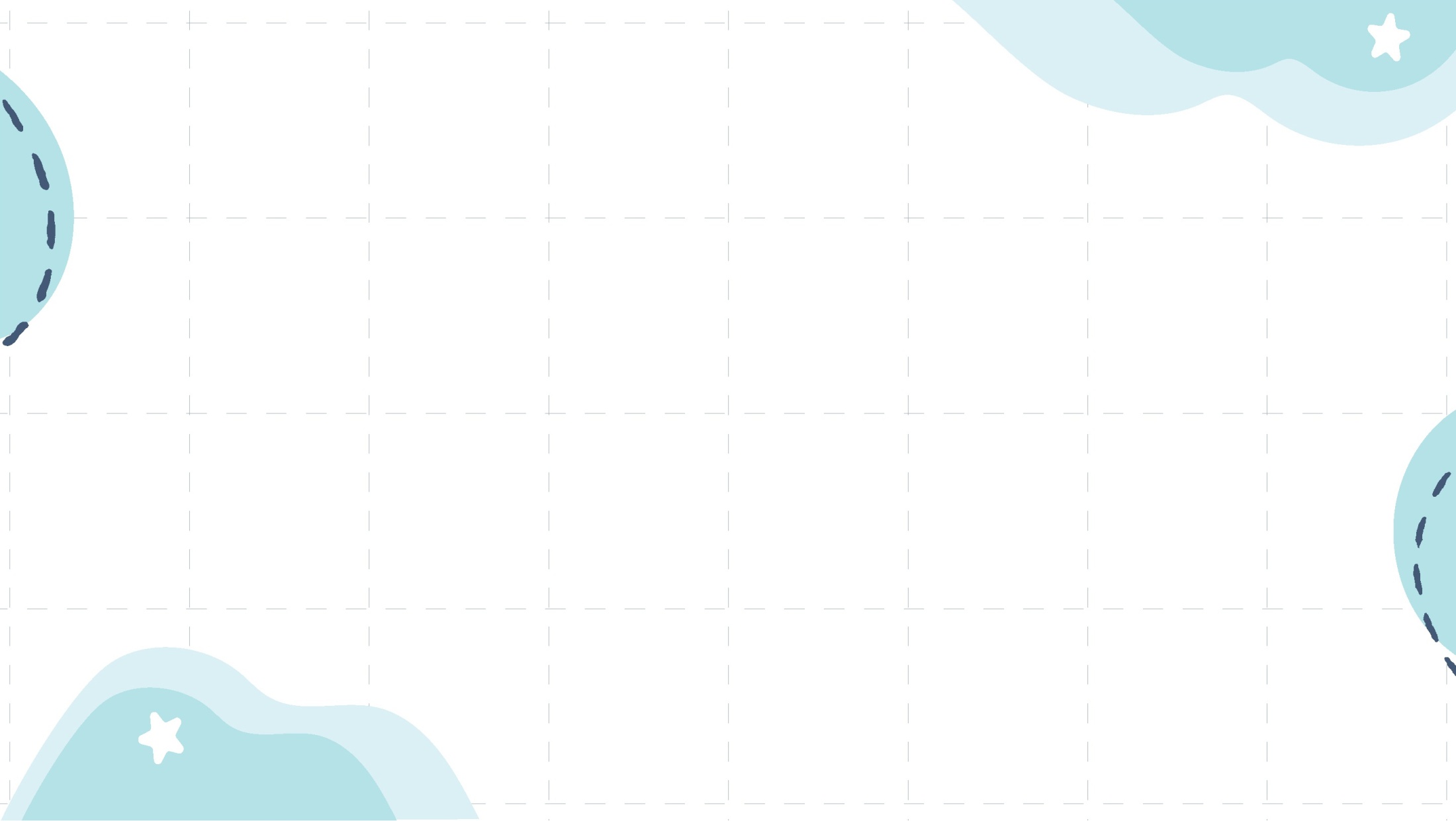 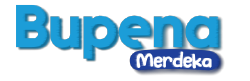 Tangram tersusun dari tujuh bangun datar.
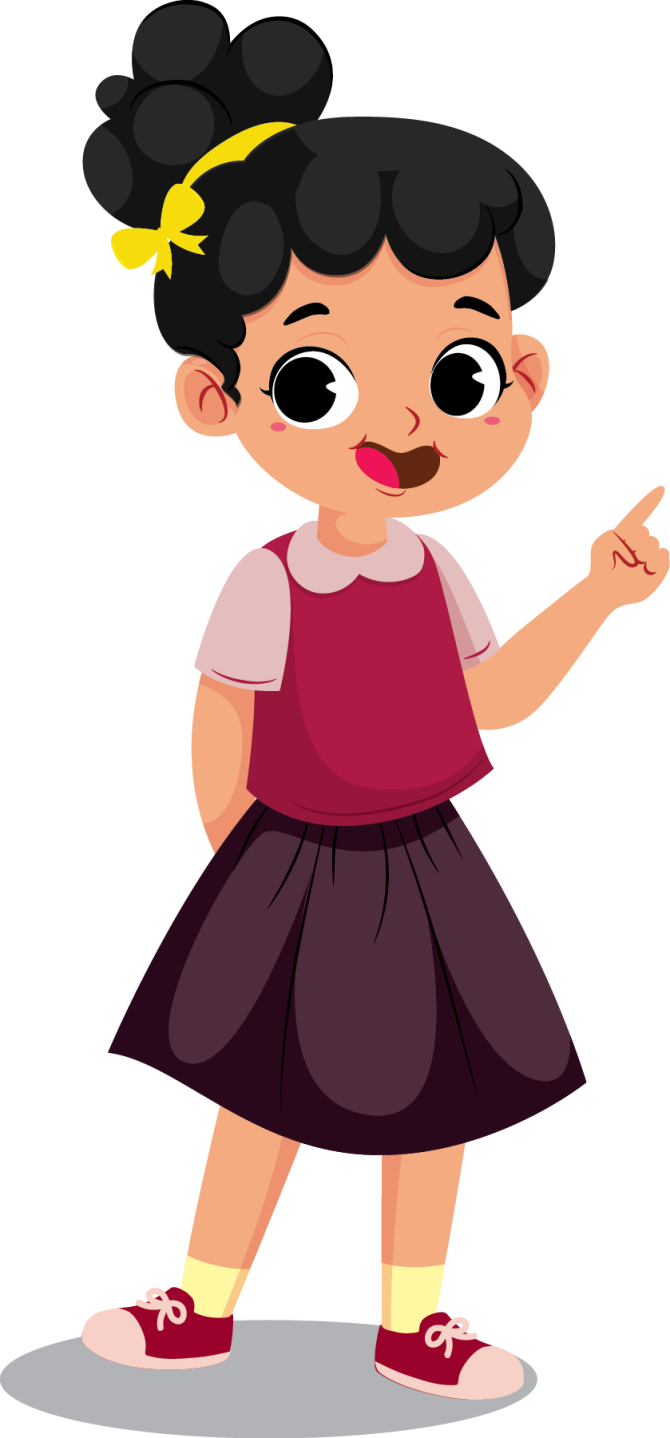 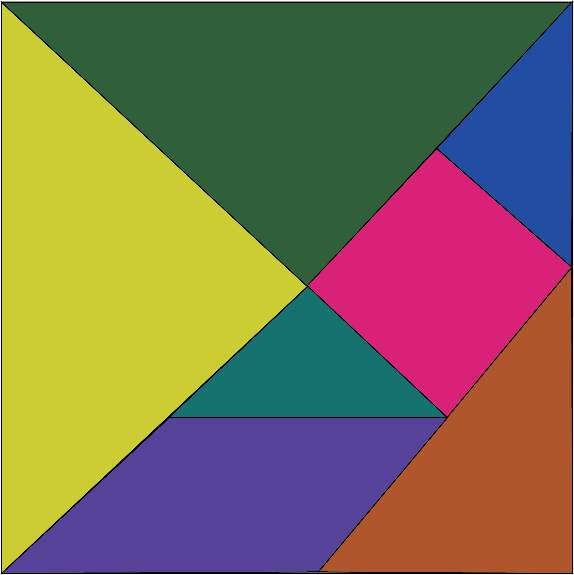 Bangun-bangun tersebut dapat diurai dan disusun menjadi bentuk baru.
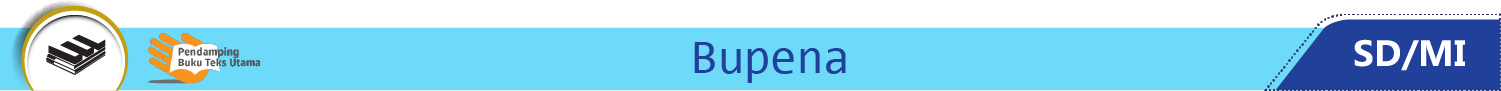 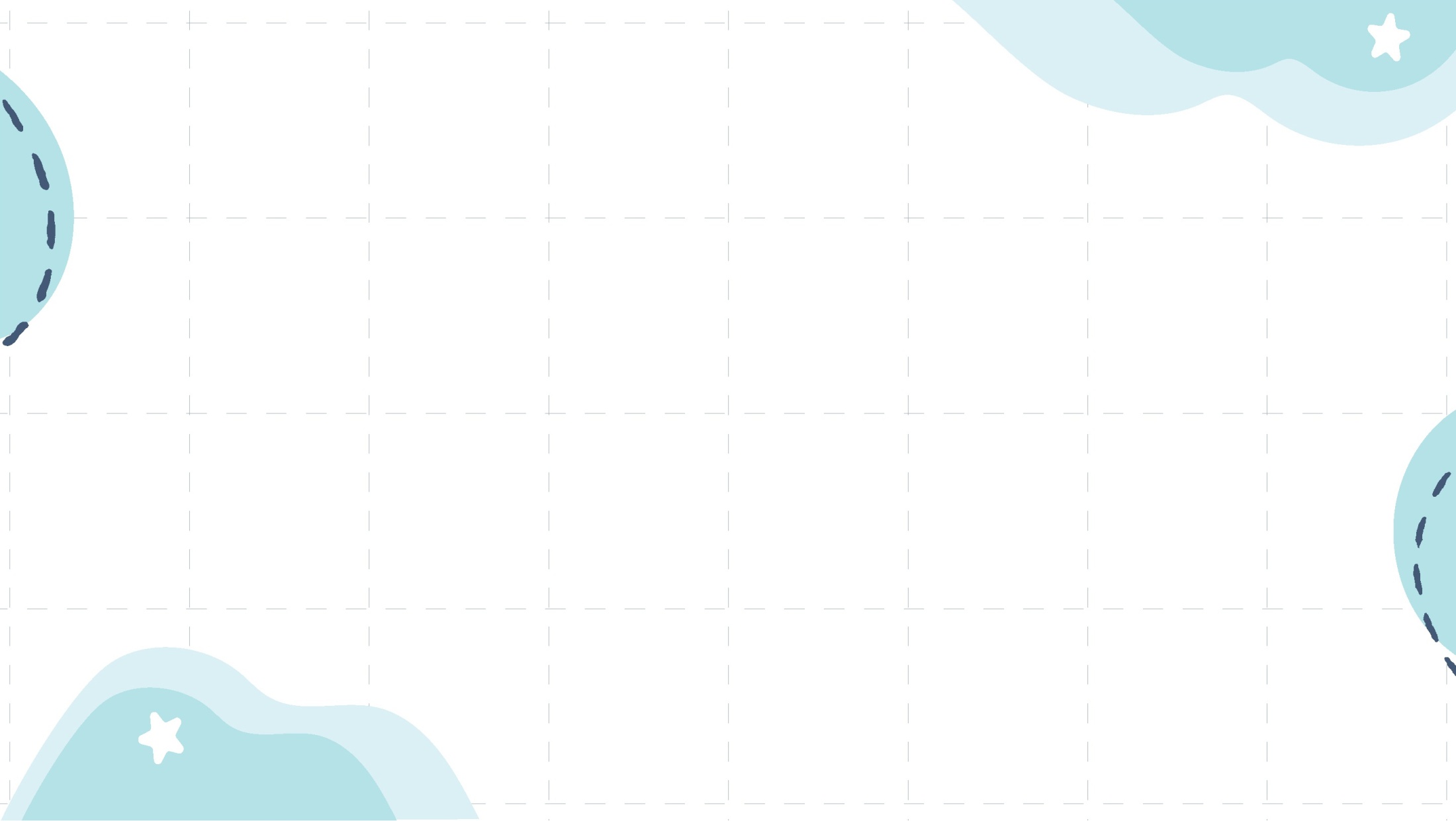 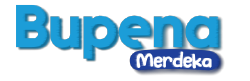 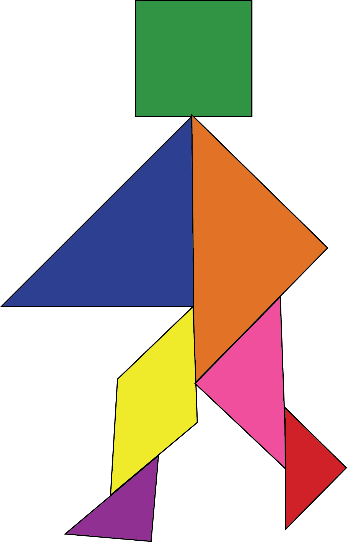 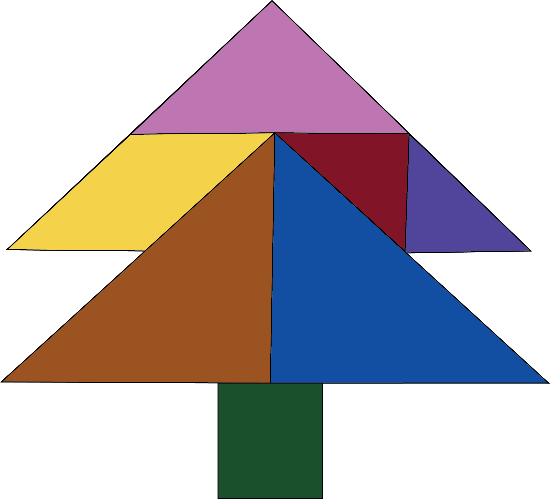 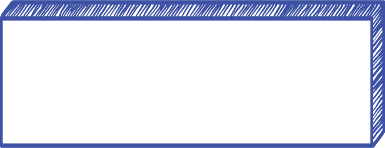 Perhatikan contoh berikut.
Orang berjalan
Pohon
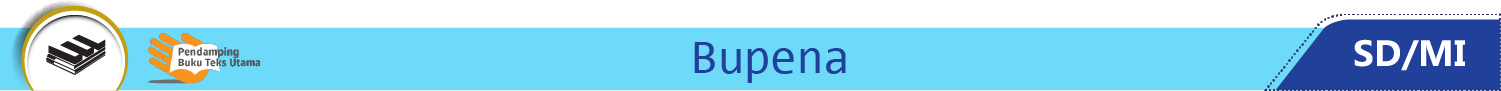 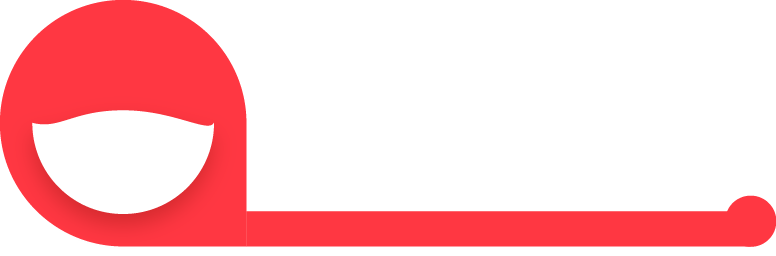 BAB
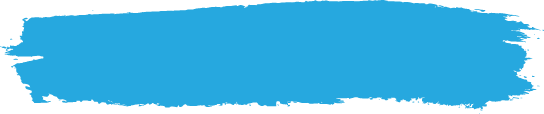 A. Membaca dan Menulis Lambang Bilangan sampai 20
Bilangan 11 sampai 20
4
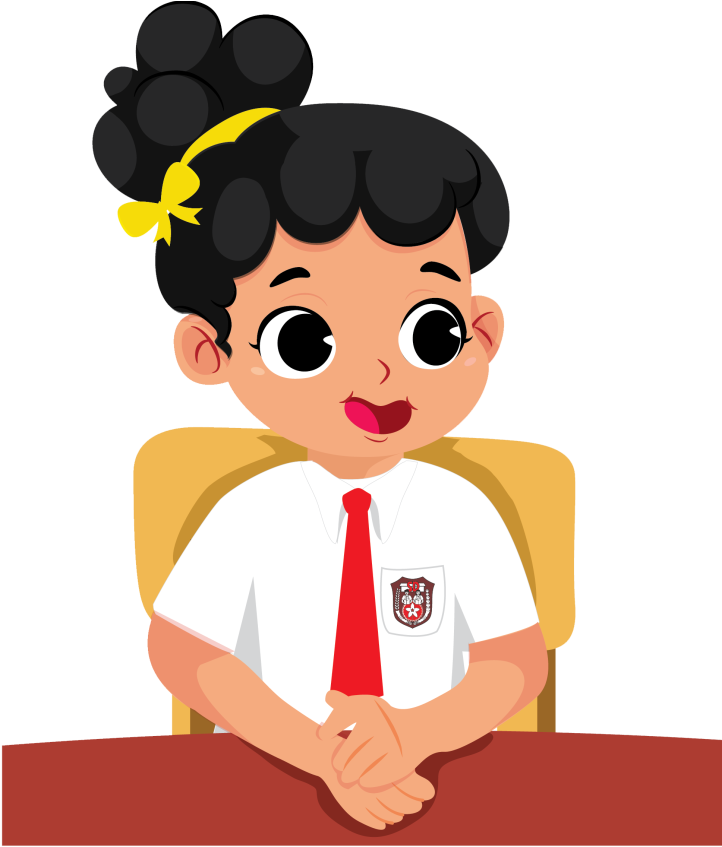 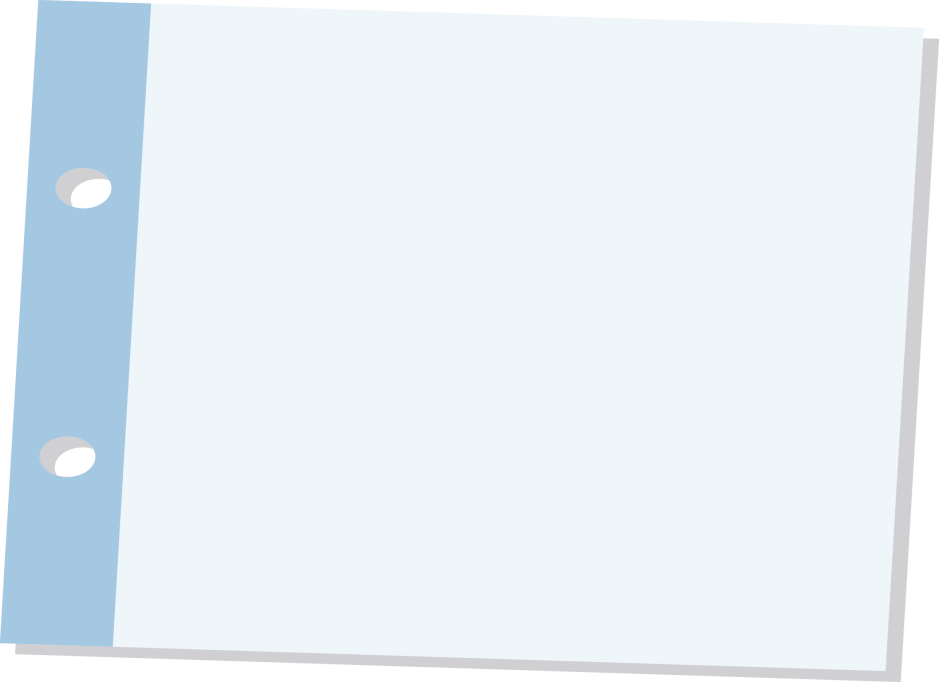 Ayo, mengenal bilangan 11 sampai 20.
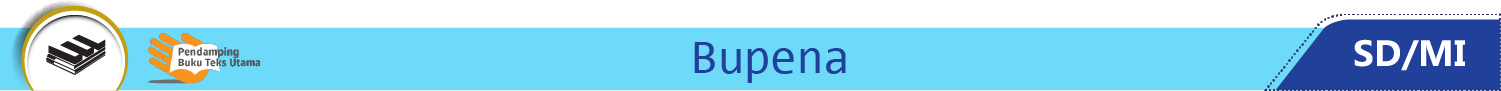 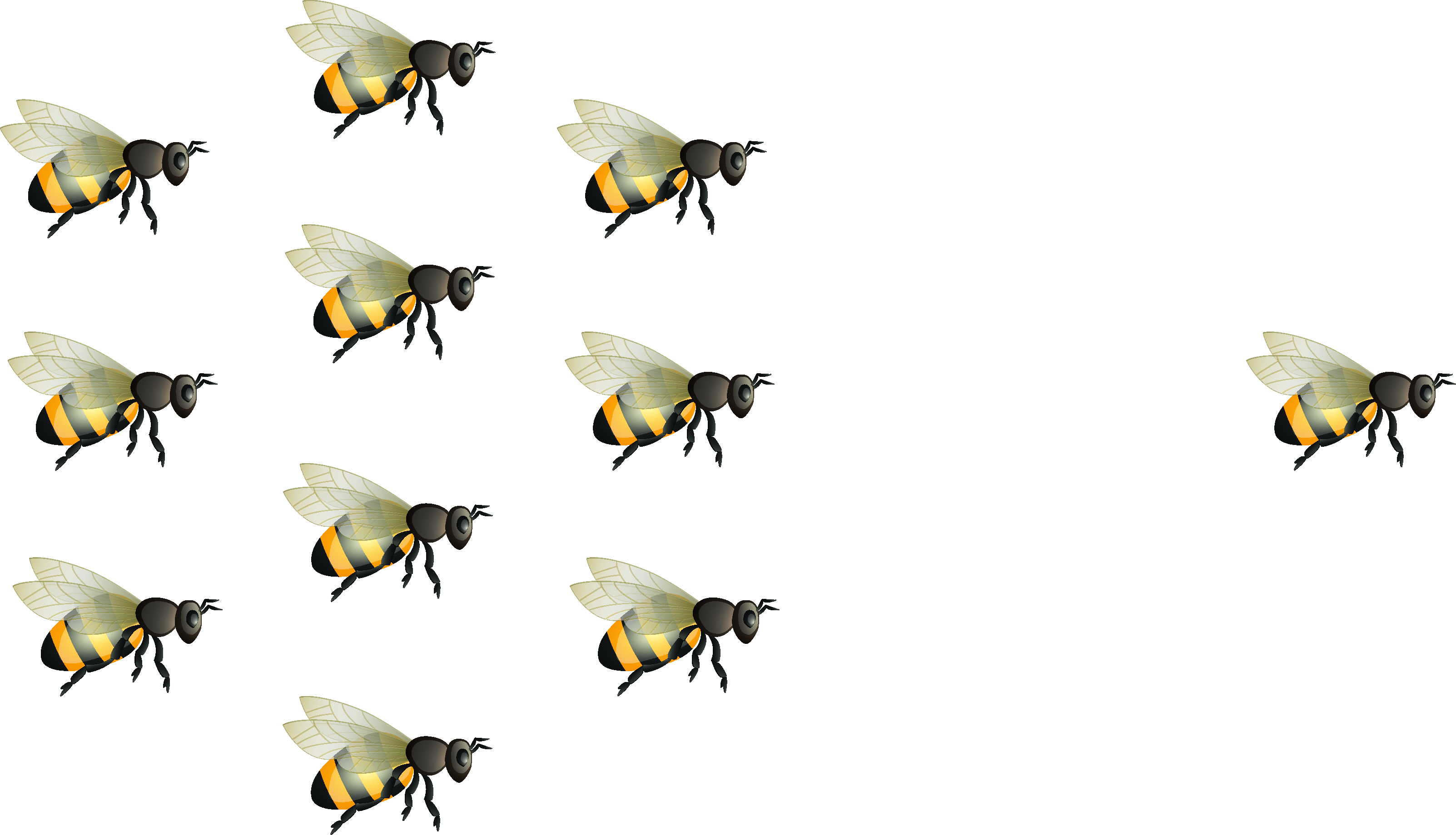 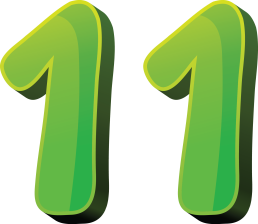 Ada sebelas lebah.
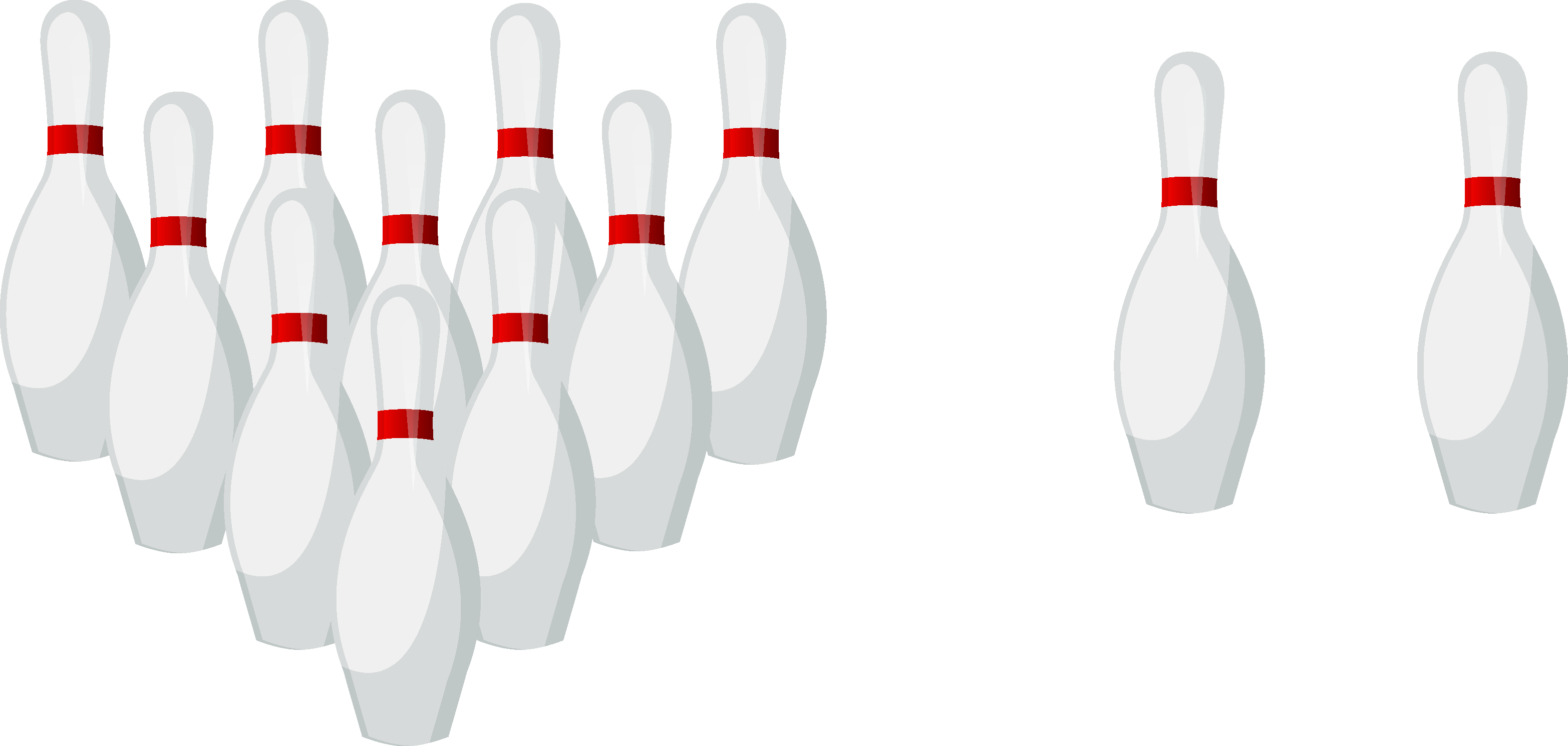 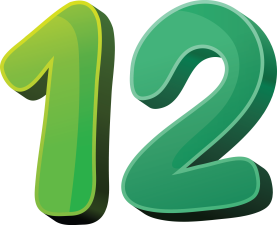 Ada dua belas bowling.
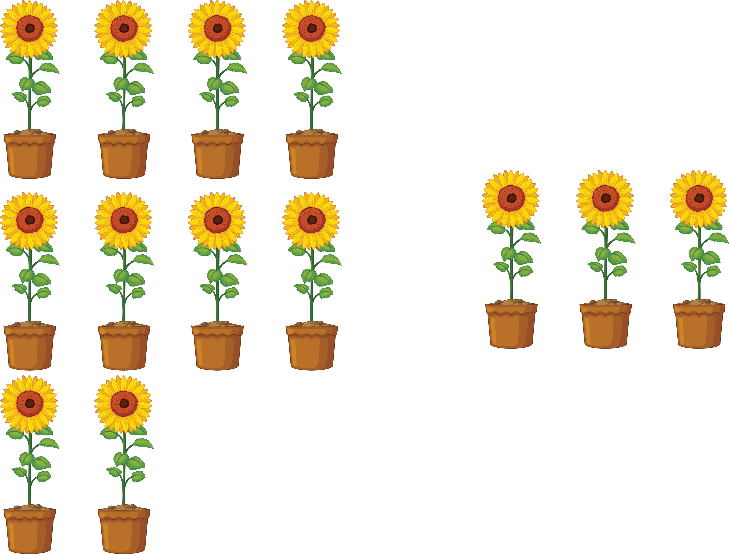 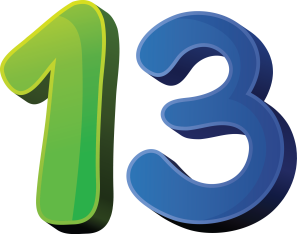 Ada tiga belas bunga.
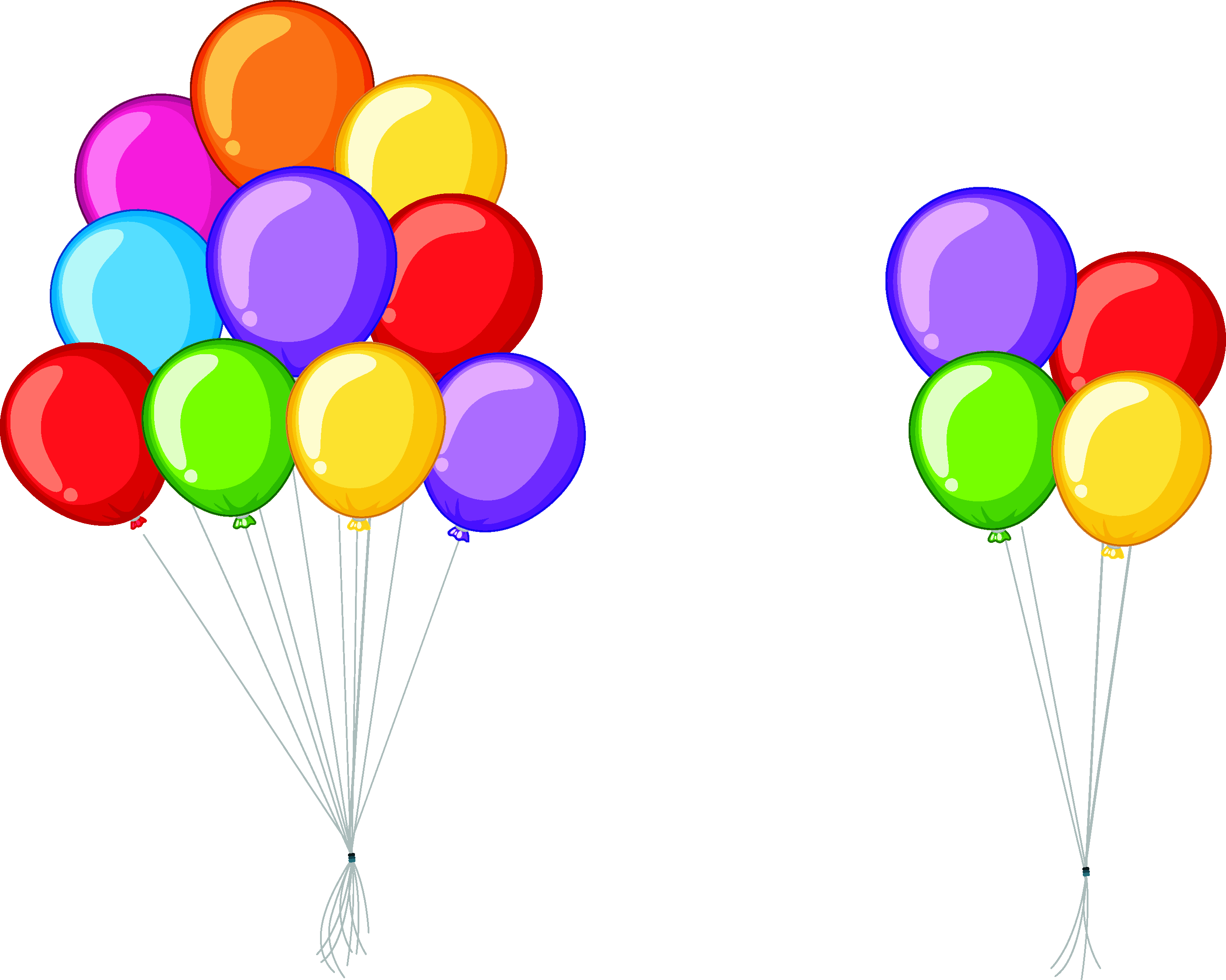 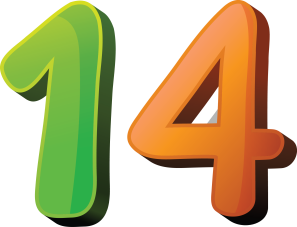 Ada empat belas balon.
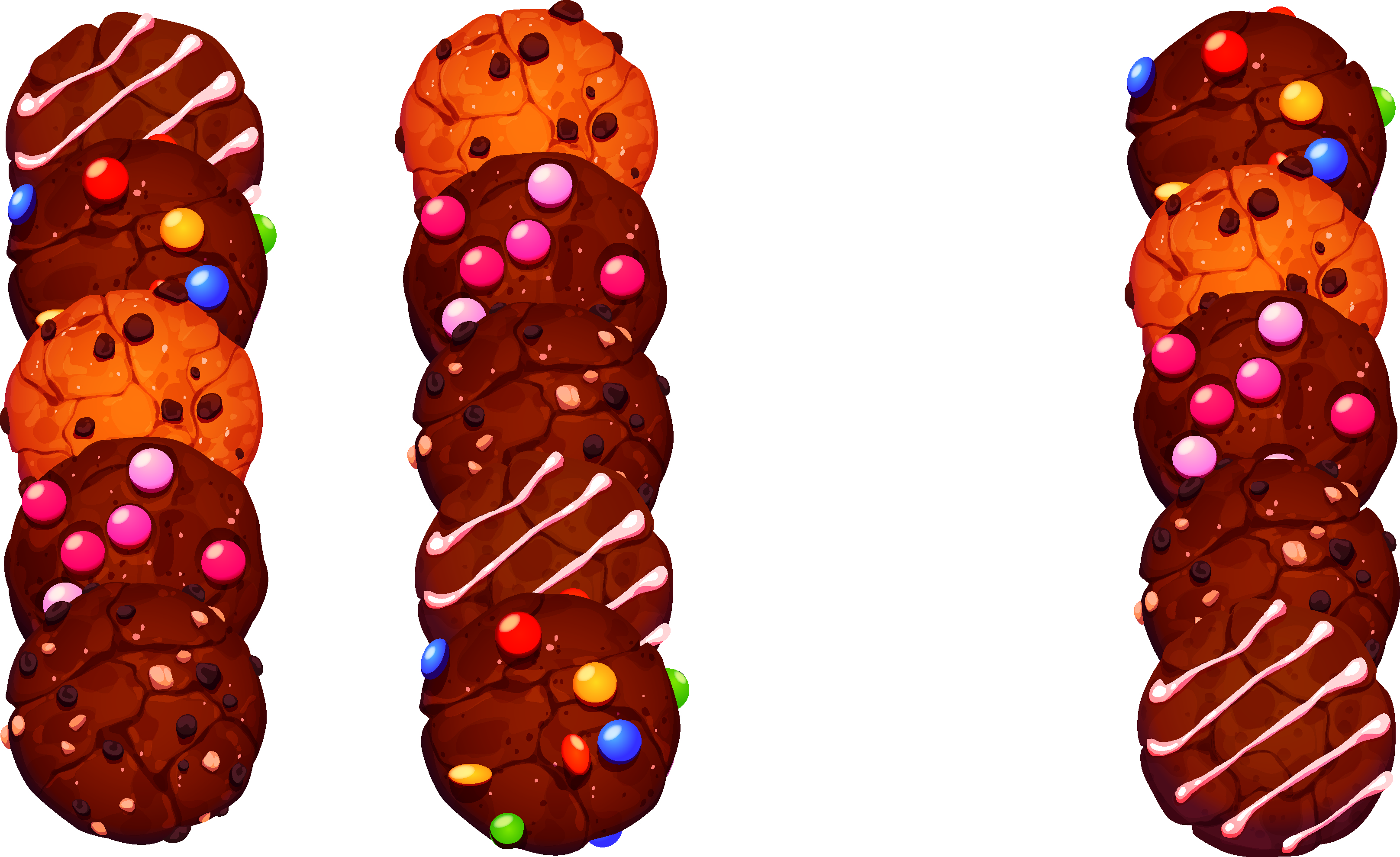 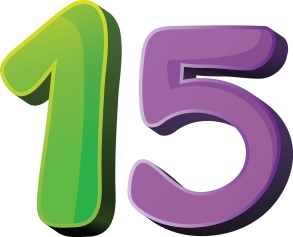 Ada lima belas kue.
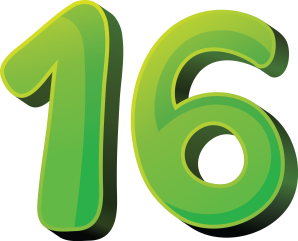 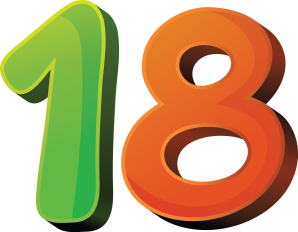 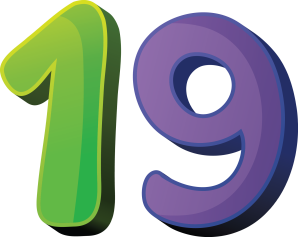 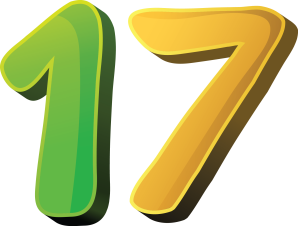 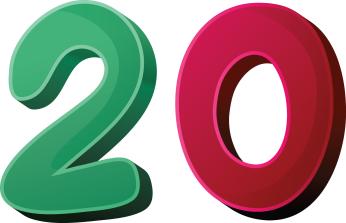 Dua puluh
Tujuh belas
Sembilan belas
Enam belas
Delapan belas
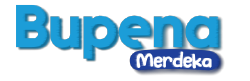 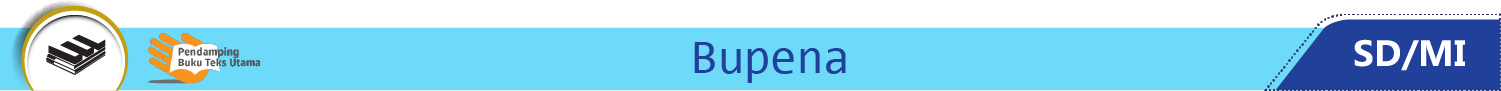 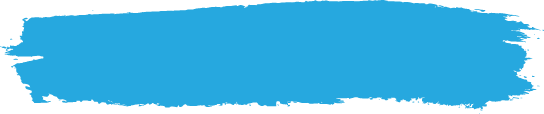 B. Membandingkan dan Mengurutkan Bilangan sampai 20
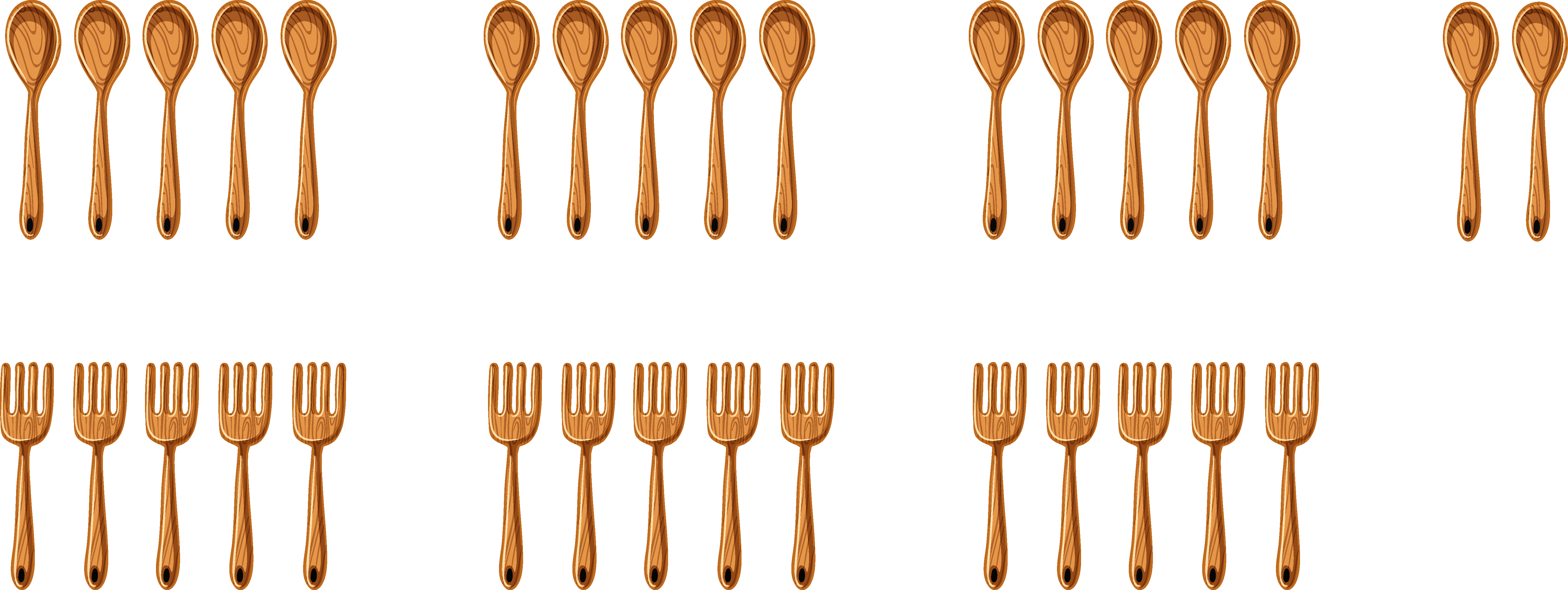 Jadi, sendok lebih banyak dari garpu.
Ada 17 sendok dan 15 garpu.
Dua sendok tidak memiliki pasangan.
Bilangan 17 lebih dari 15.
Bilangan 15 kurang dari 17.
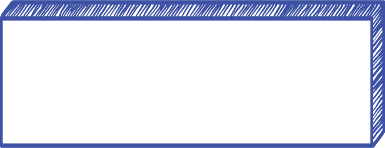 Jadi, 17 > 15 atau 15 < 17.
Bilangan juga dapat diurutkan.
Setiap anak memakai kaus bernomor.
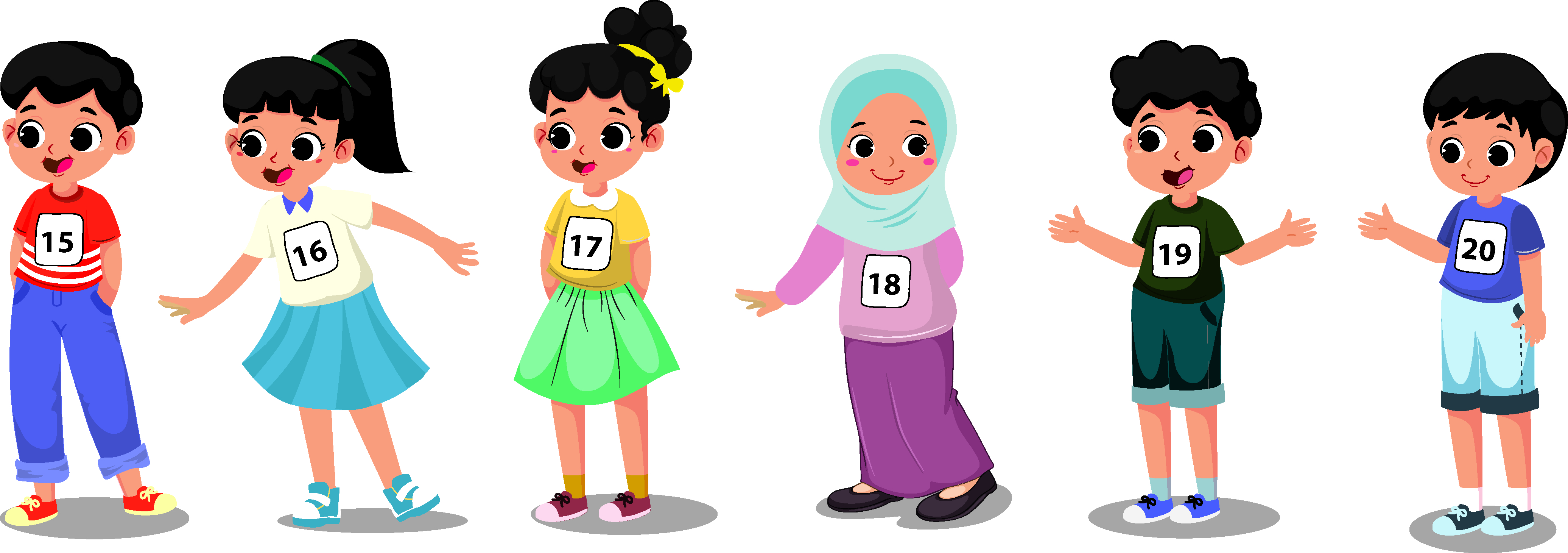 Mereka berdiri urut dari nomor terkecil.
Semakin ke kanan, nomornya semakin besar.
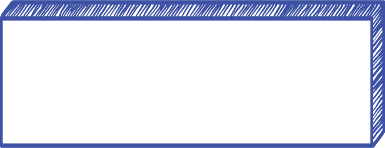 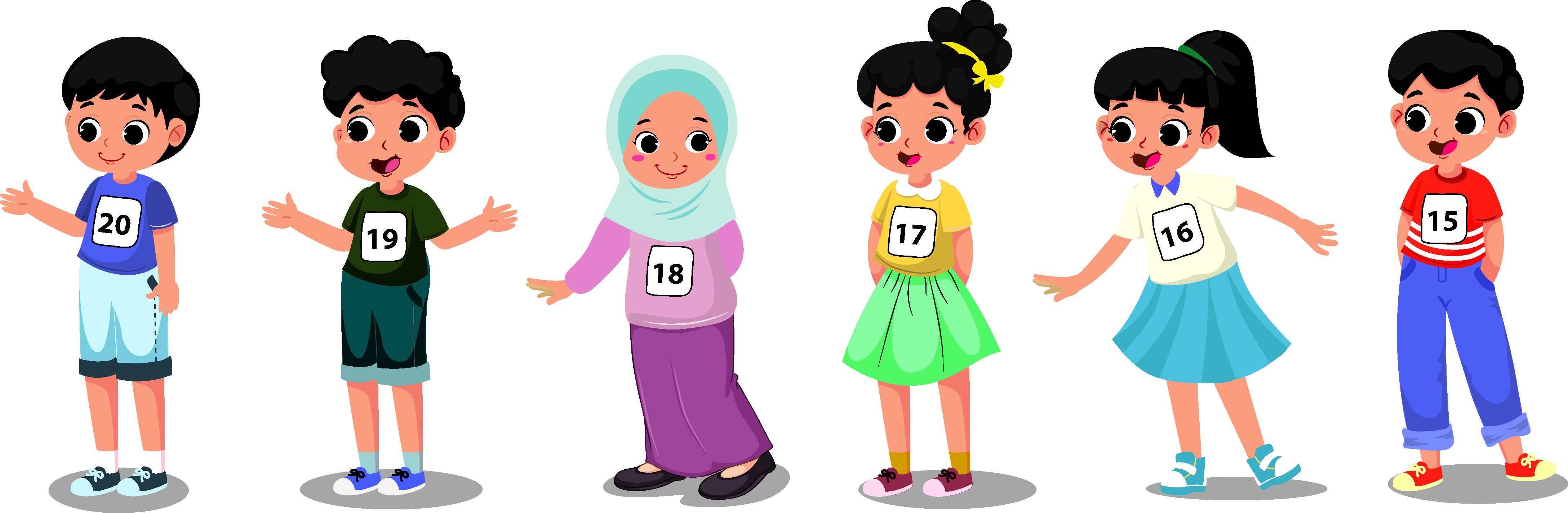 Perhatikan gambar berikut.
Setiap anak berdiri urut dari nomor terbesar.
Semakin ke kanan, nomornya semakin kecil.
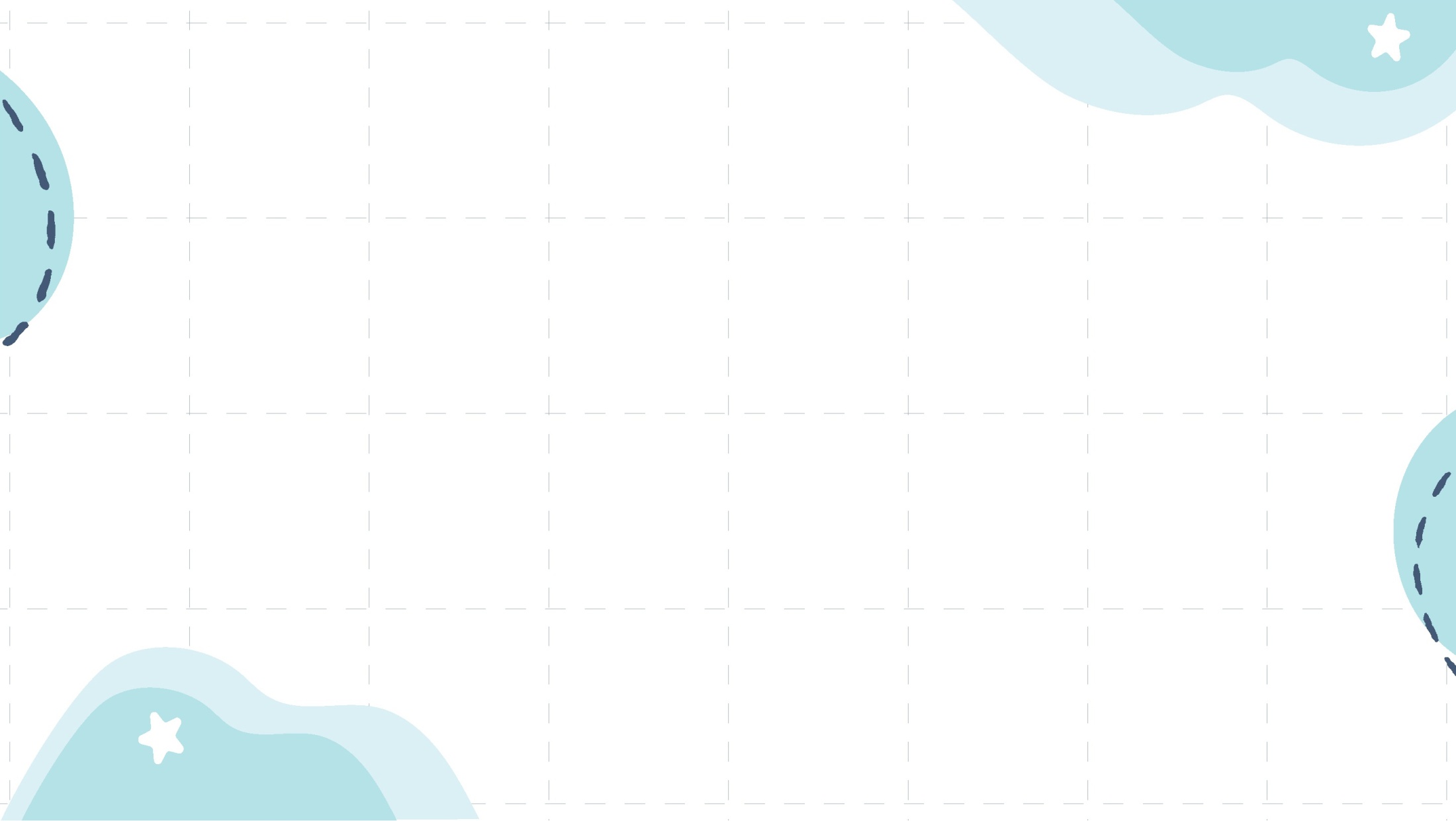 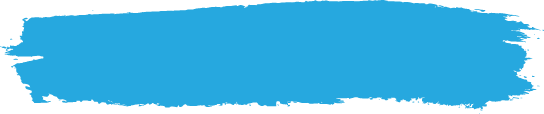 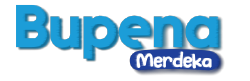 C. Nilai Tempat Bilangan sampai 20
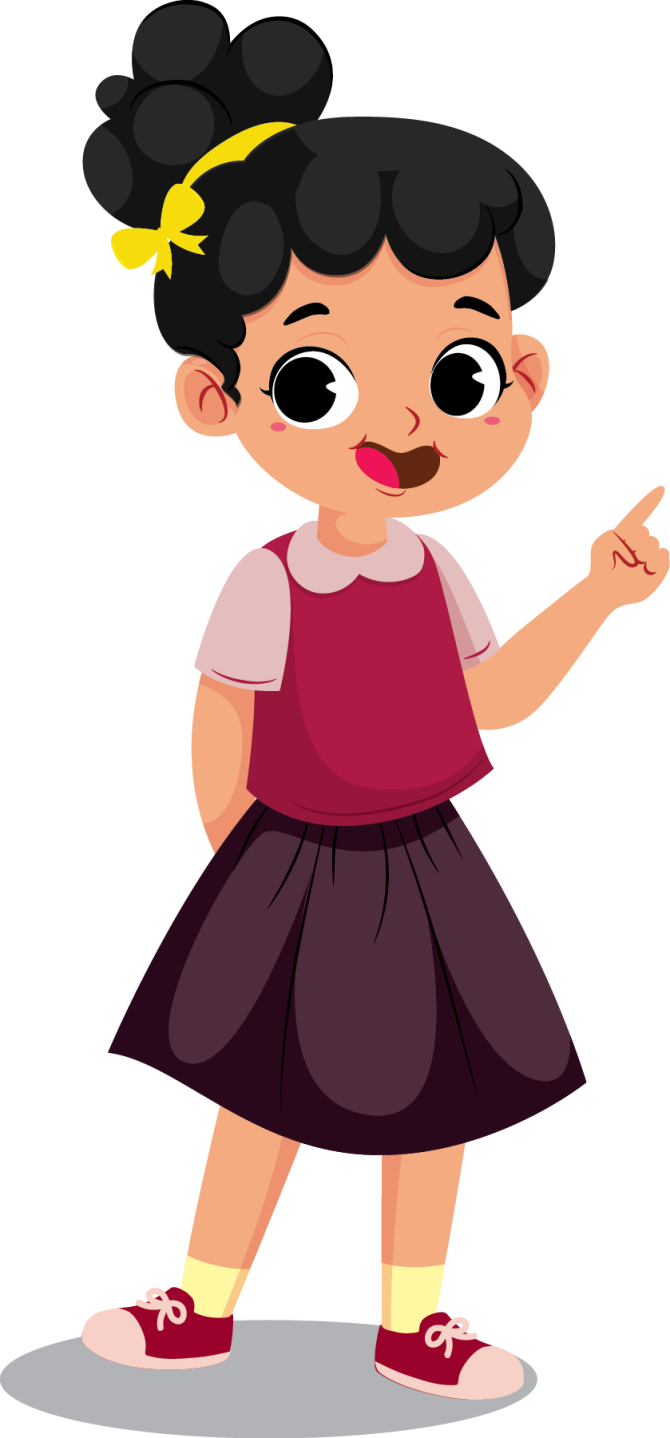 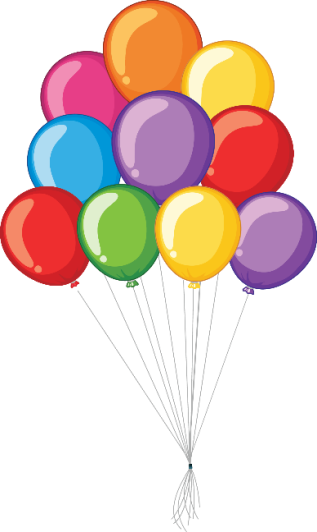 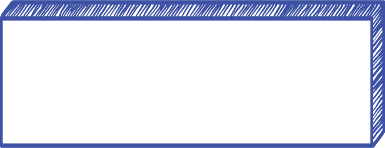 Perhatikan gambar berikut.
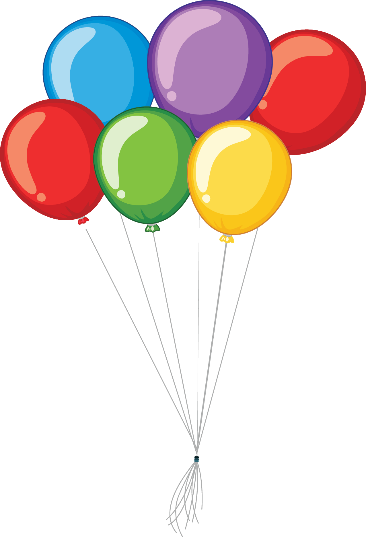 16 	=
1 puluhan
+
6 satuan
=
10
+
6
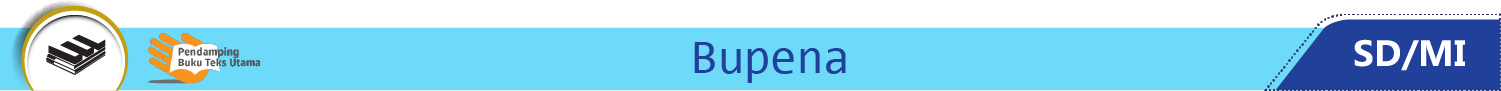 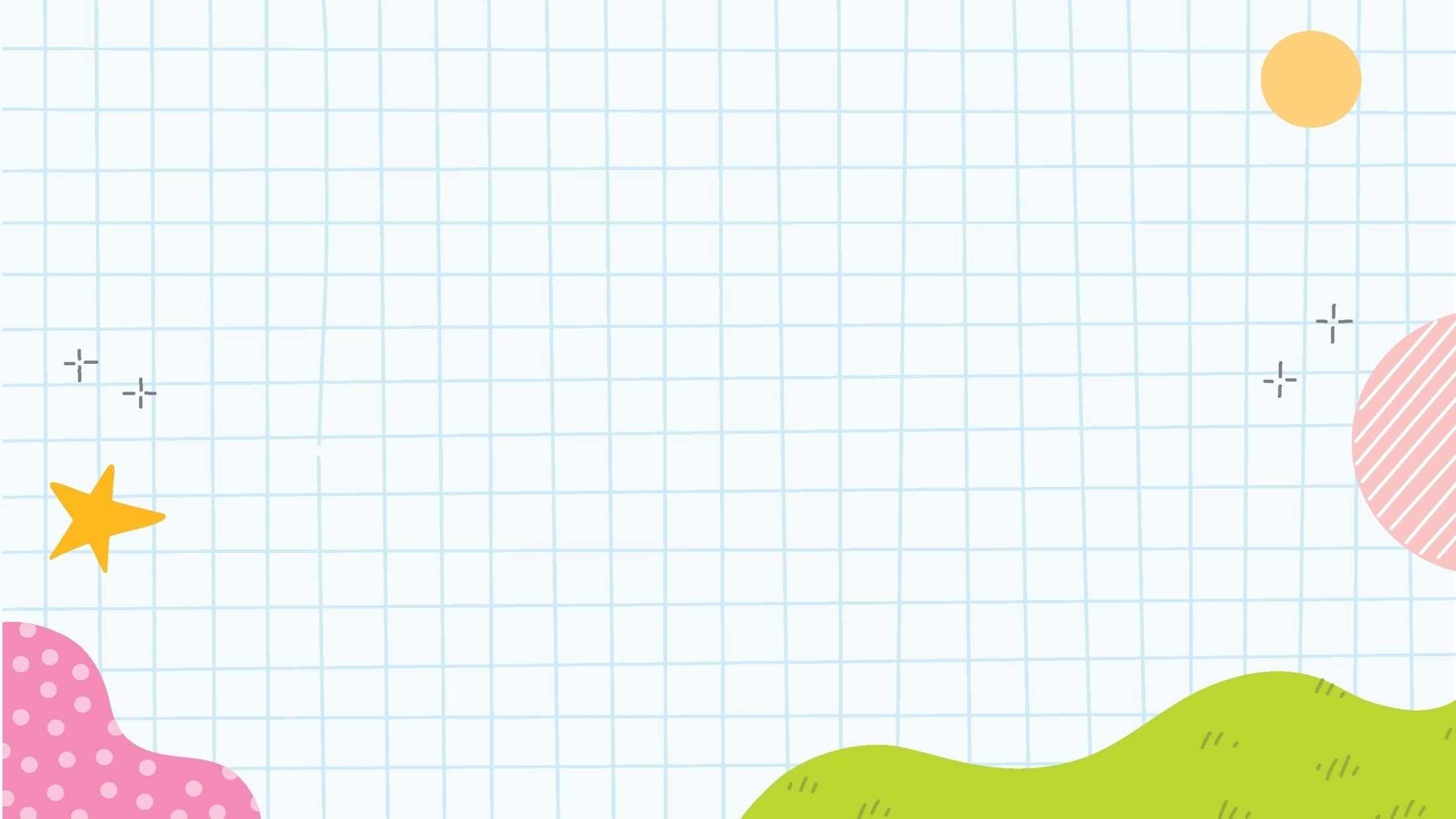 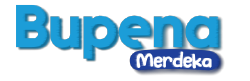 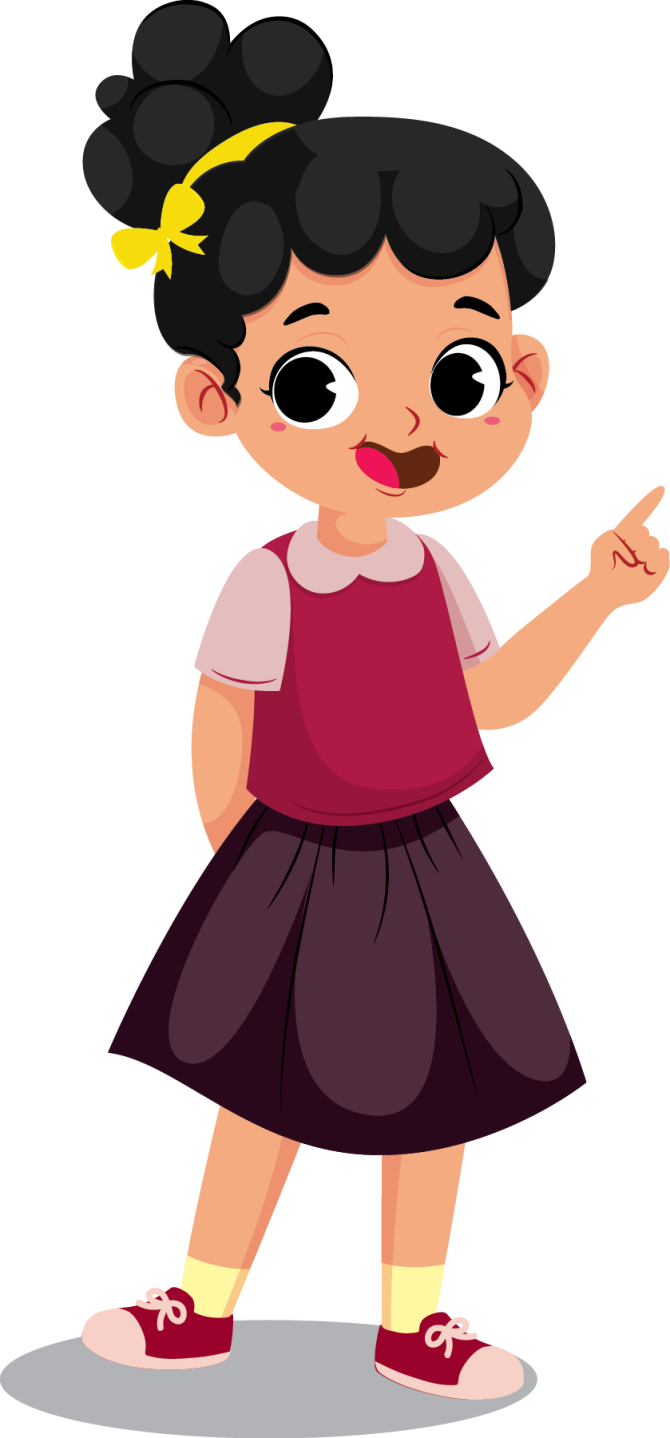 Pada bilangan 16, setiap angka memiliki nilai yang berbeda tergantung tempatnya.
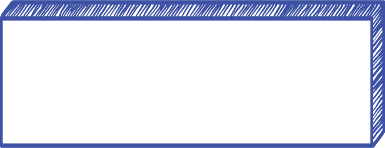 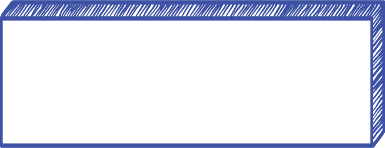 satuan, nilainya 6
puluhan, nilainya 10
16
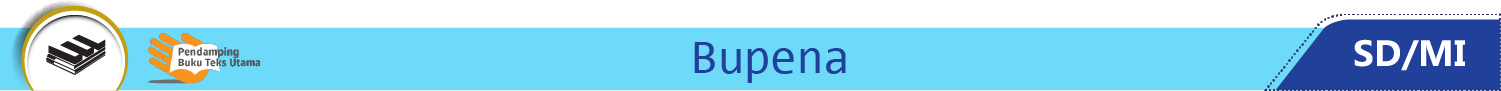 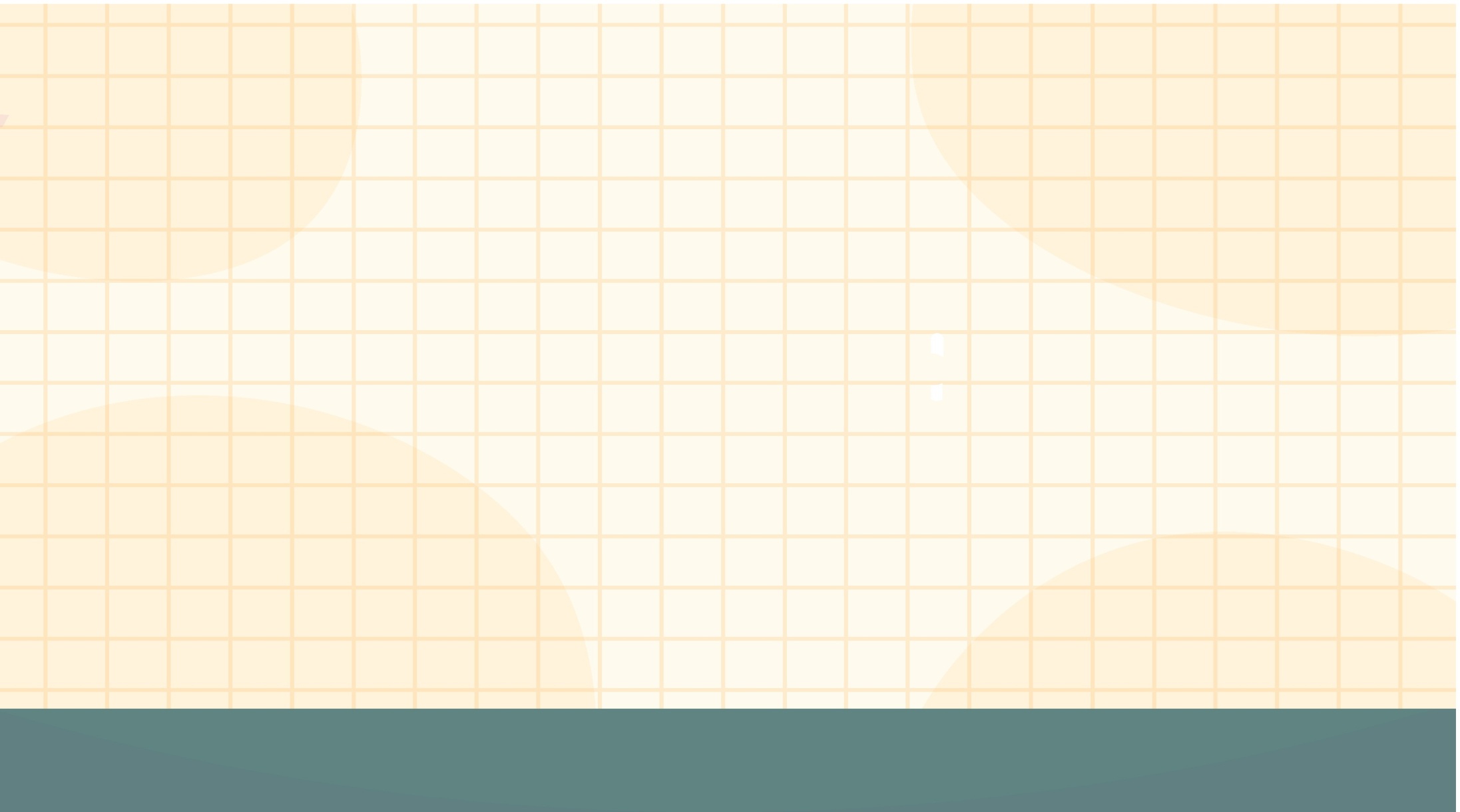 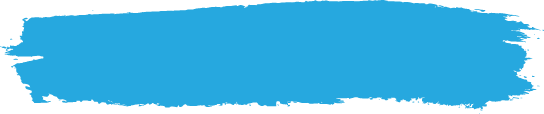 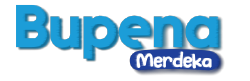 D. Penjumlahan Bilangan dengan Hasil sampai 20
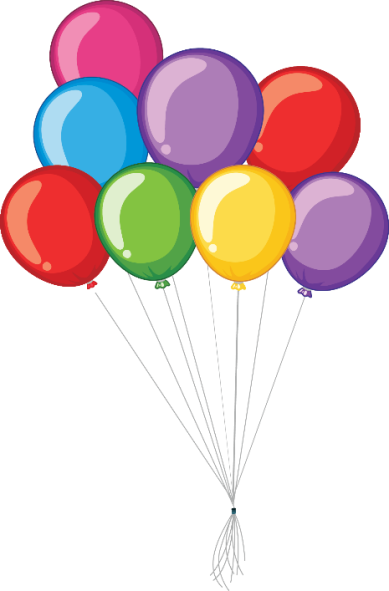 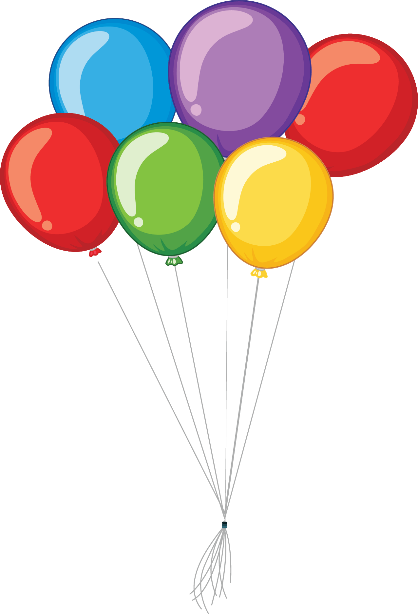 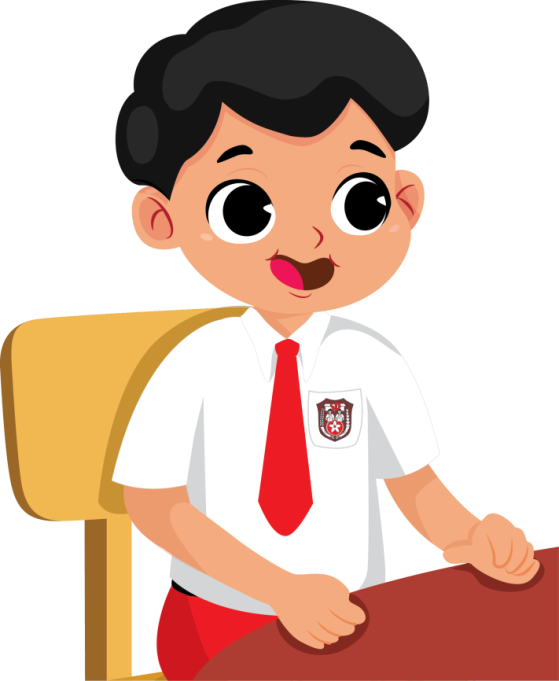 Ada 8 balon.
Ditambahkan lagi 6 balon.
Jumlah balon menjadi 14 balon.
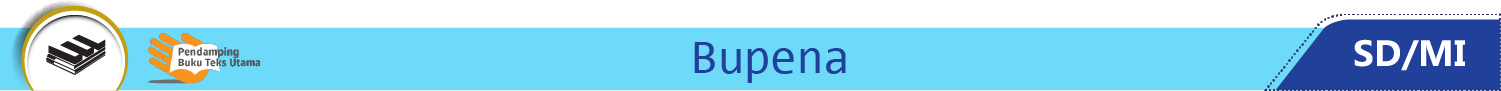 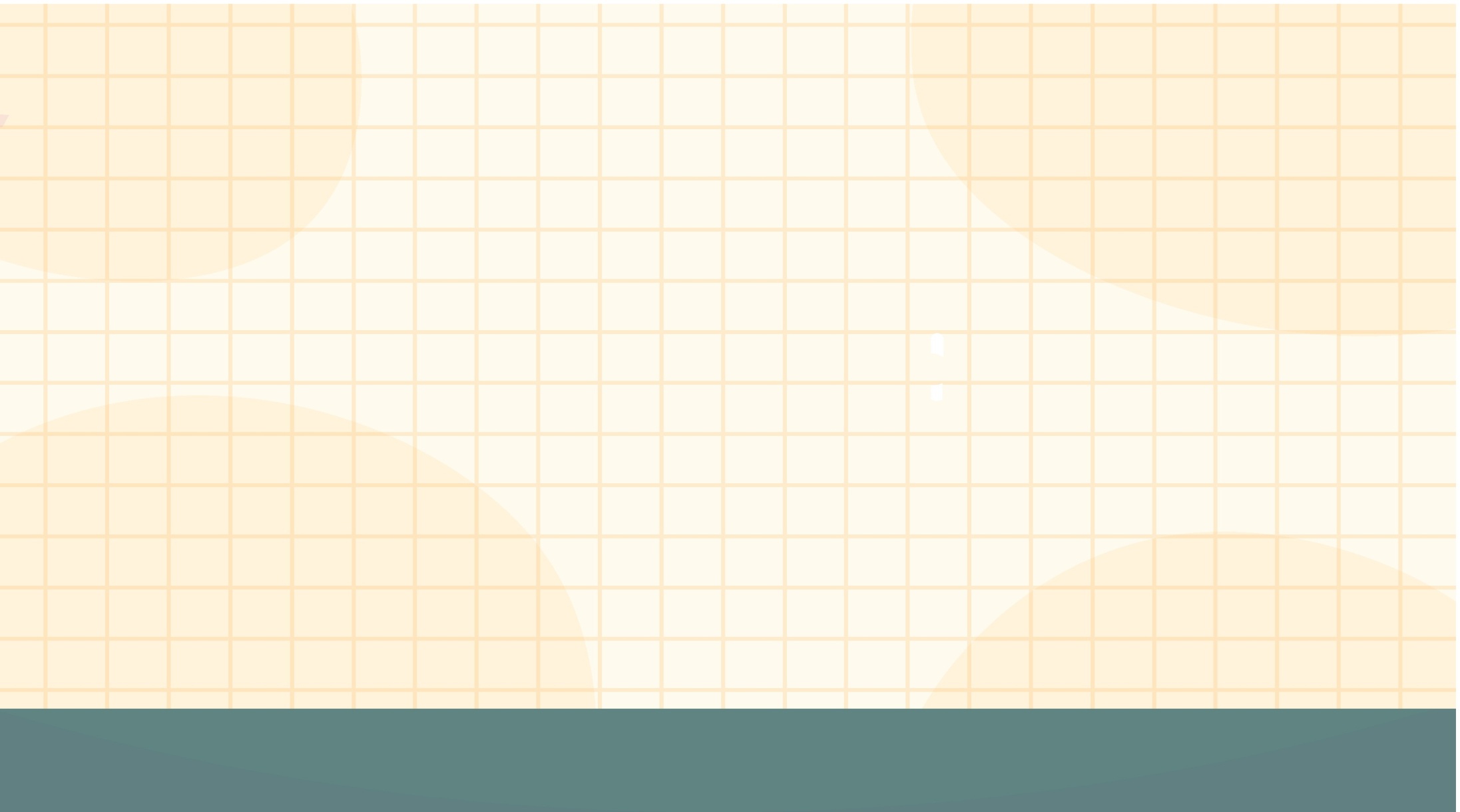 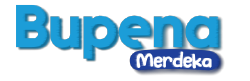 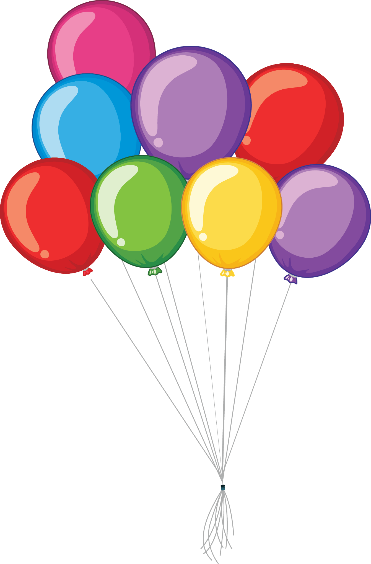 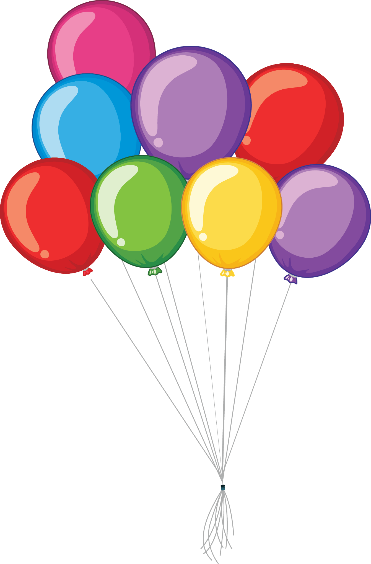 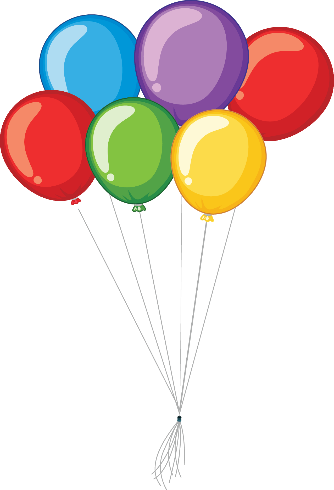 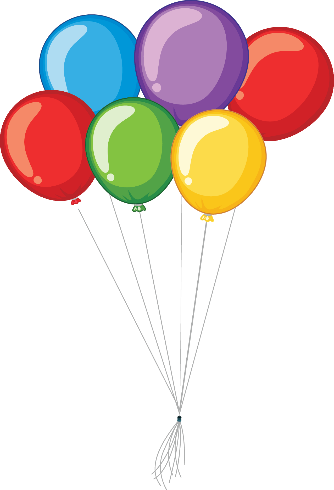 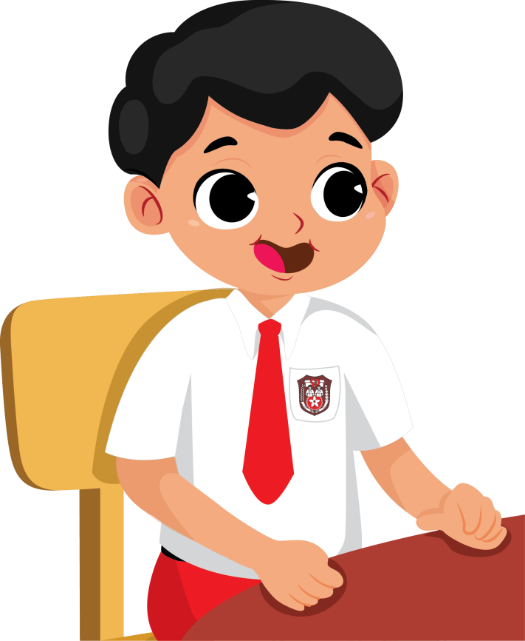 8
+
6
=
14
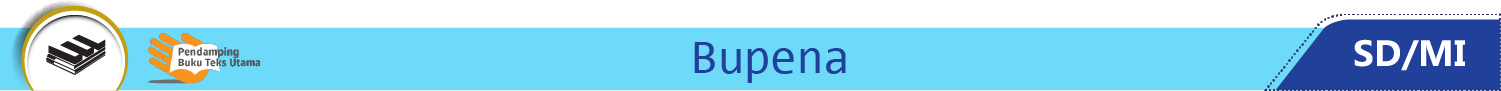 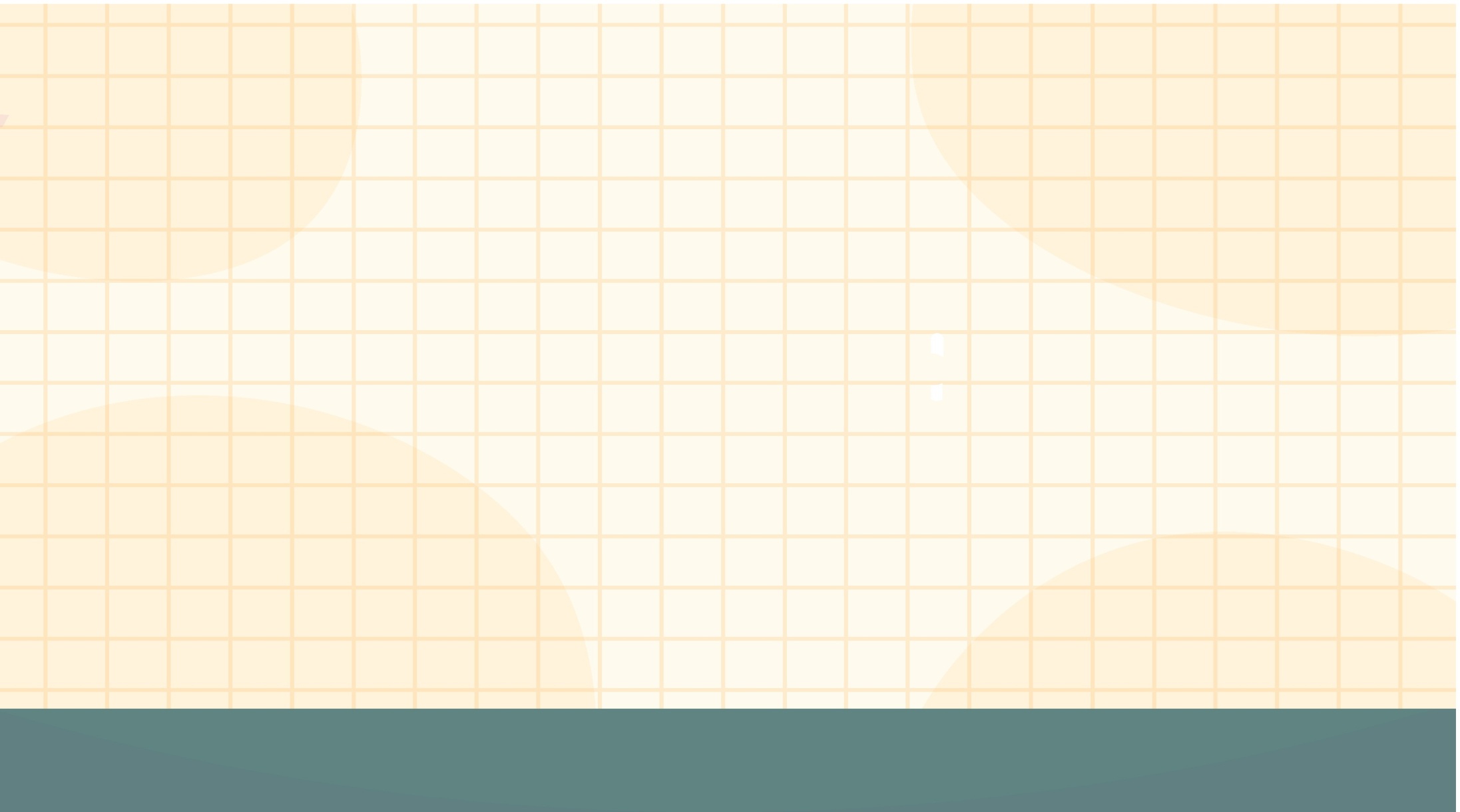 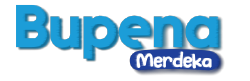 Hasil penjumlahan tersebut juga dapat ditentukan dengan menghitung maju secara urut.
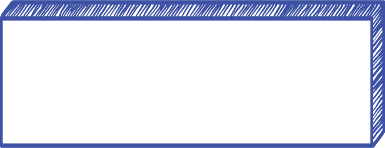 Jadi, 8 + 6 = 14.
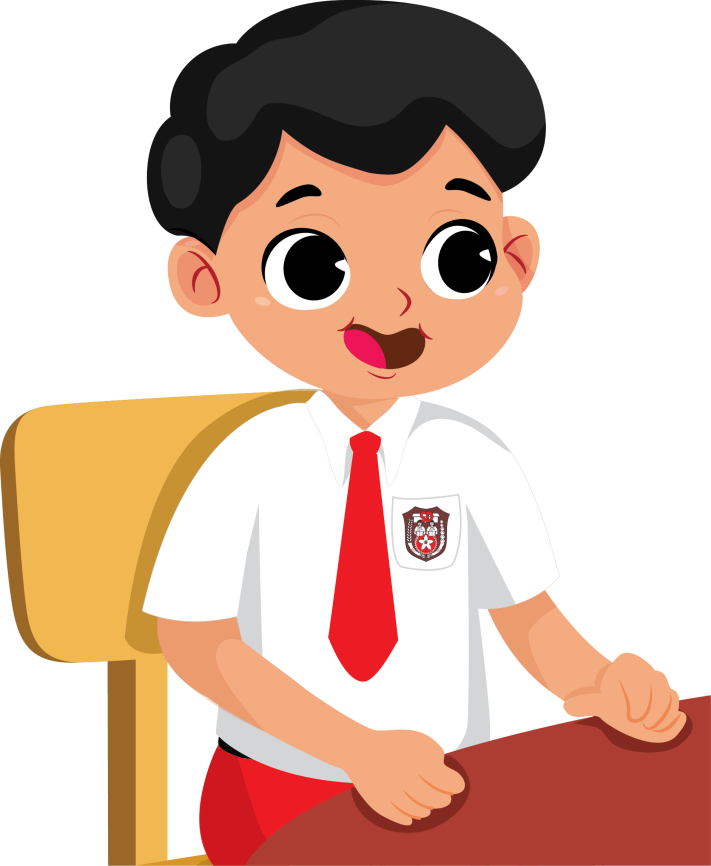 9
11
13
16
8
10
12
14
1
2
3
4
5
6
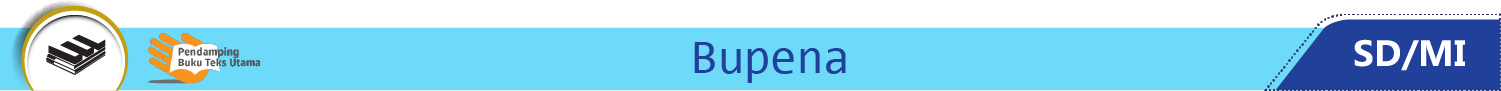 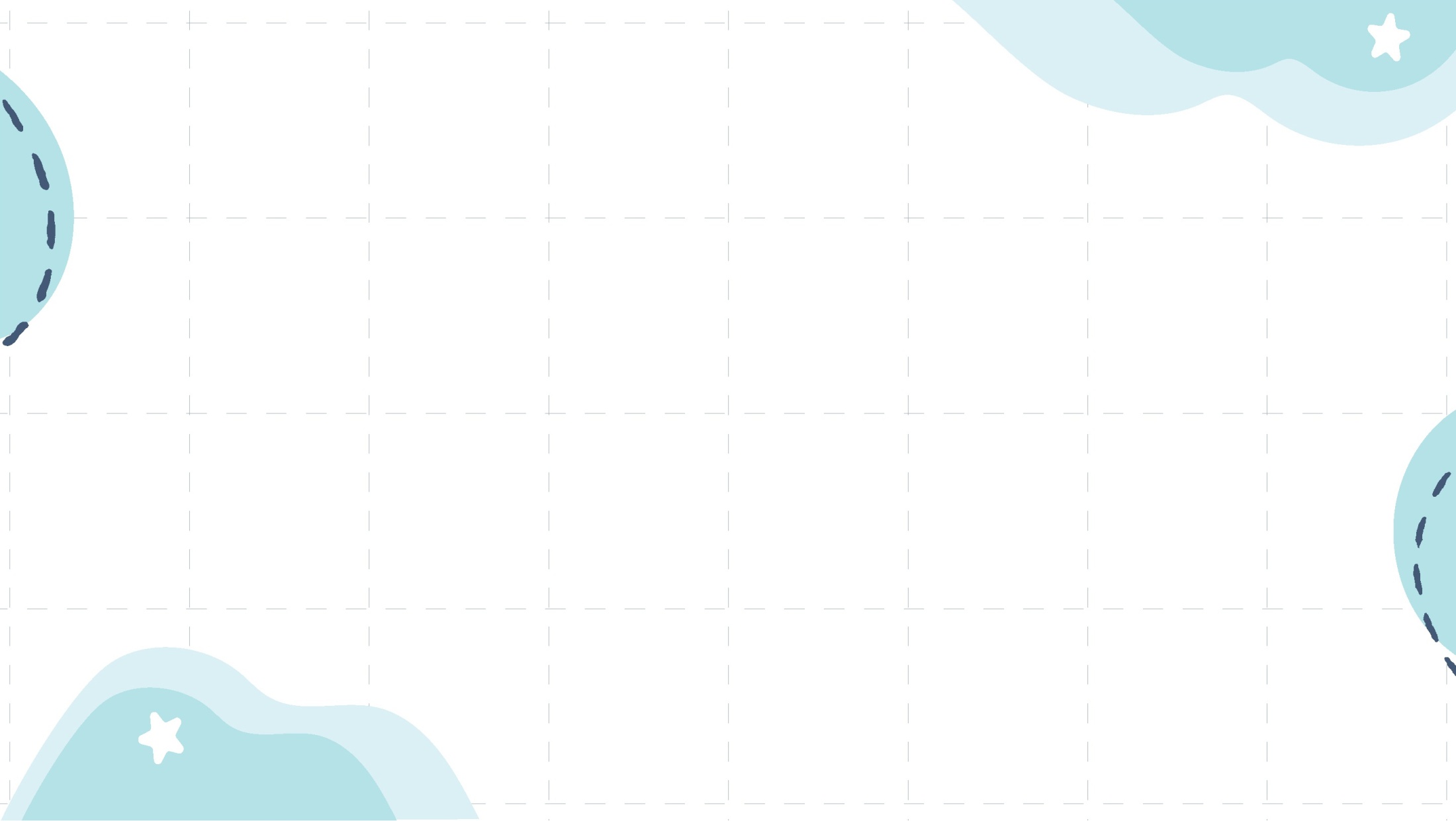 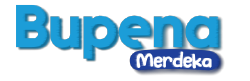 Penjumlahan bilangan dua angka juga dapat dilakukan secara bersusun.
Cara bersusun panjang
12 = 10 + 2
Pisahkan puluhan dan satuan.
Lakukan penjumlahan pada setiap nilai tempat bilangan.
3 =          3
+
= 10 +  5
= 15
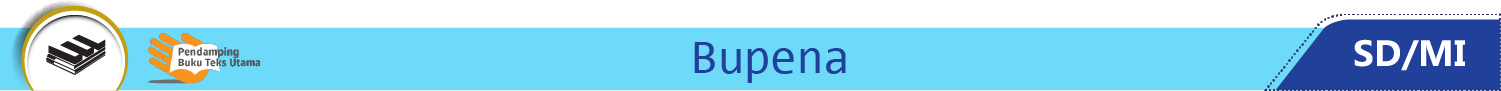 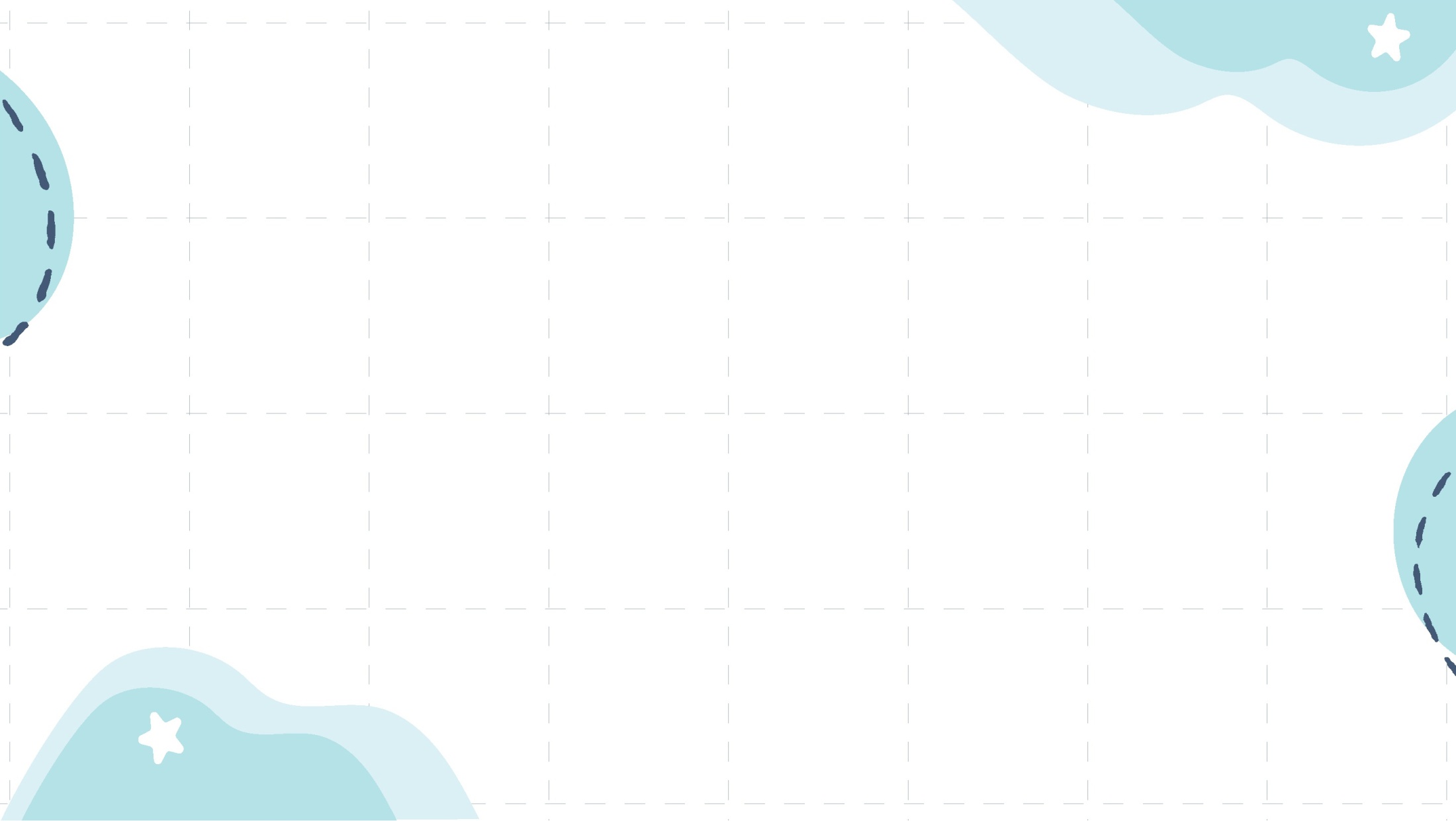 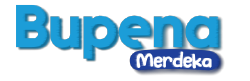 Cara bersusun pendek
12
3
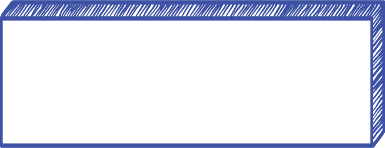 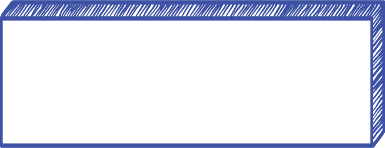 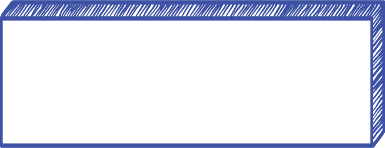 Jadi, 12 + 3 = 15.
Satuan ditambah satuan, 2 + 3 = 5
Puluhan ditambah puluhan, 1 + 0 = 1
15
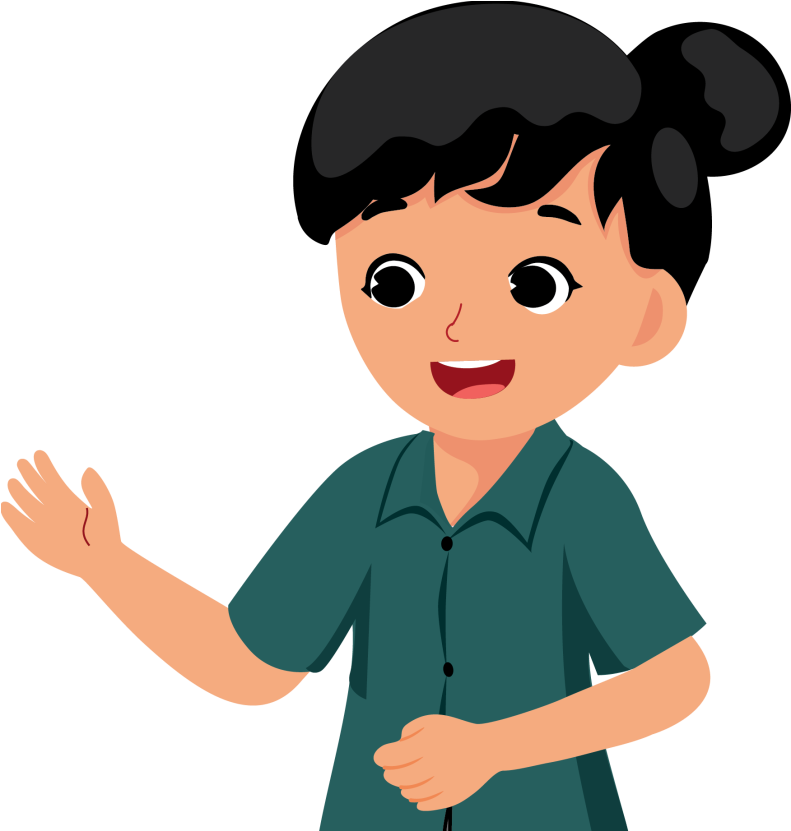 +
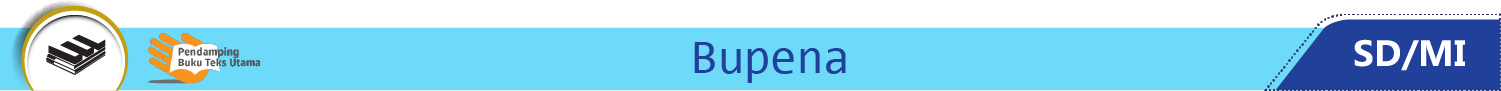 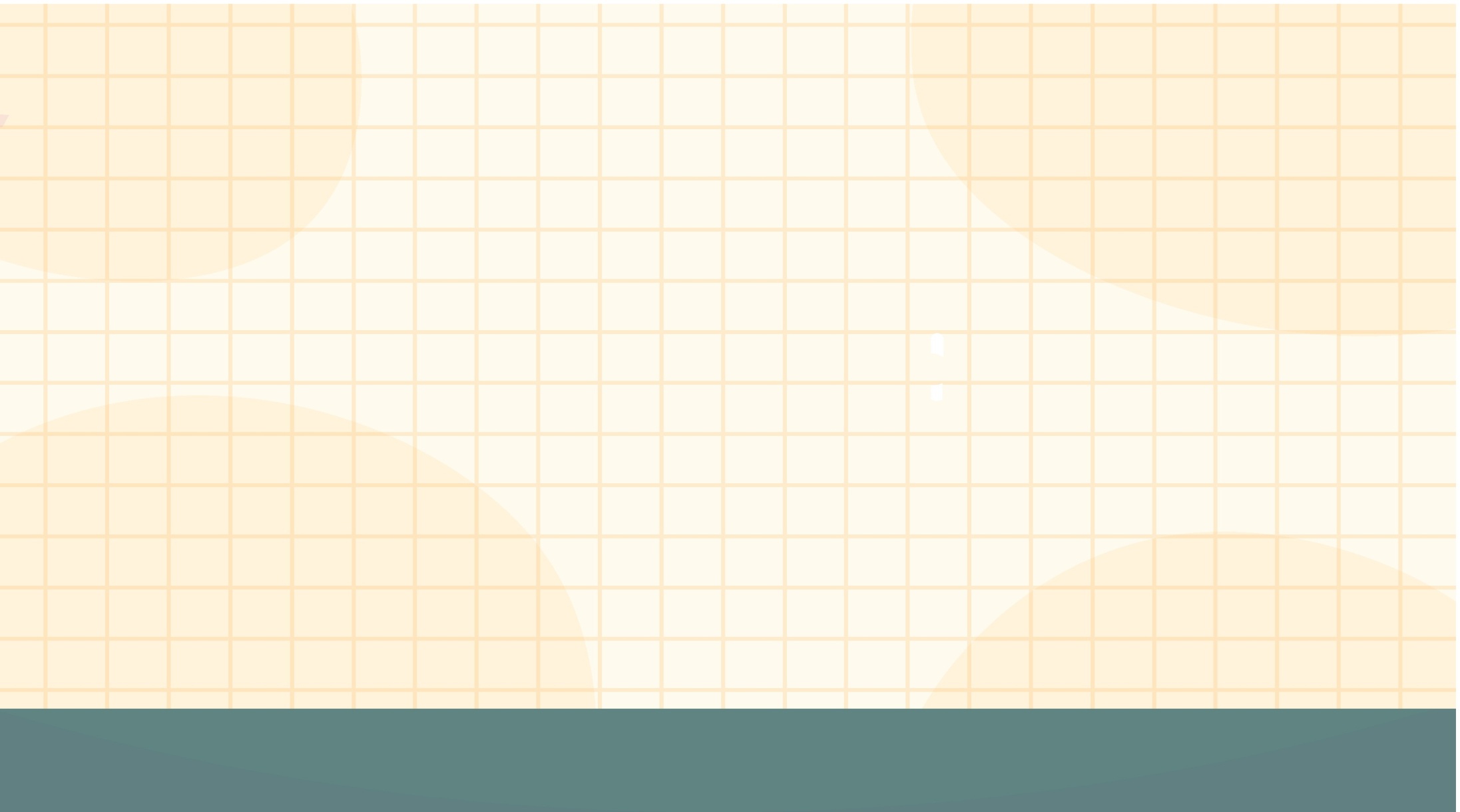 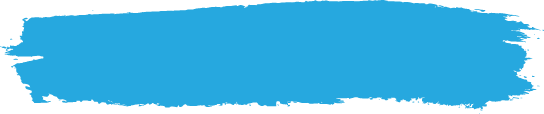 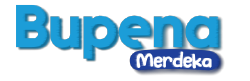 E. Pengurangan Bilangan dengan Hasil sampai 20
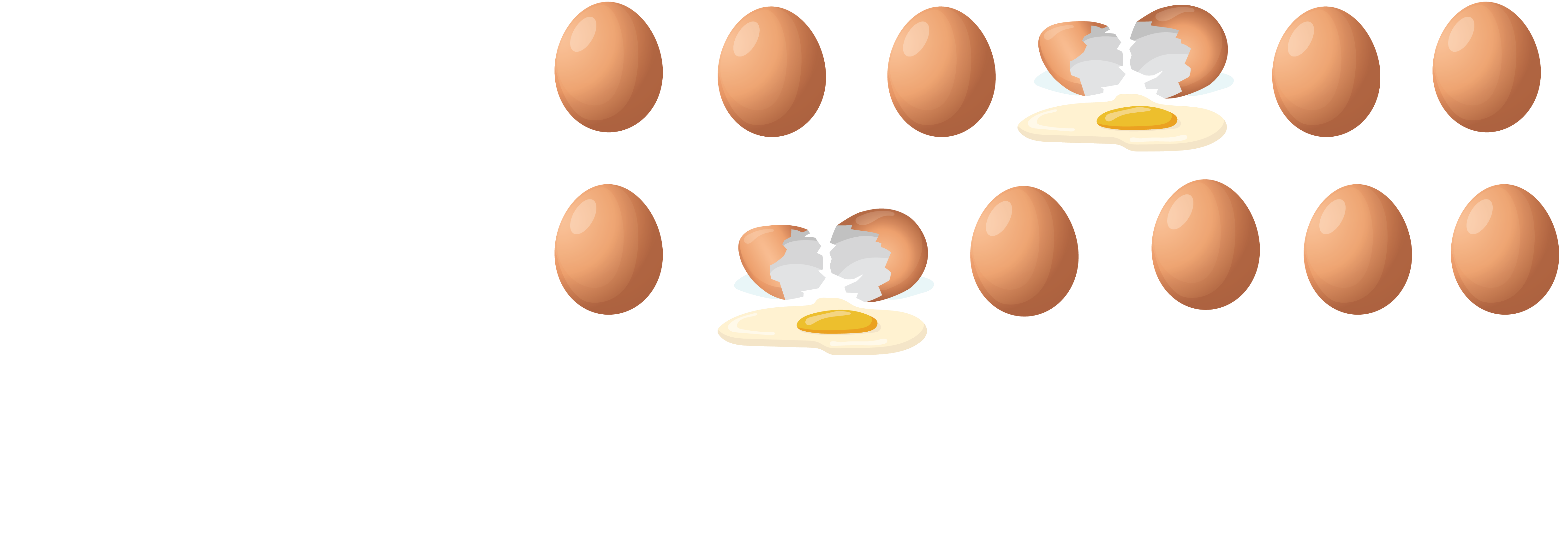 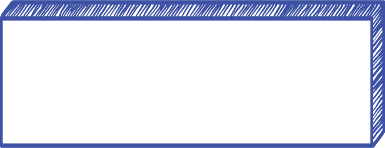 Jadi, 12 – 2 = 10.
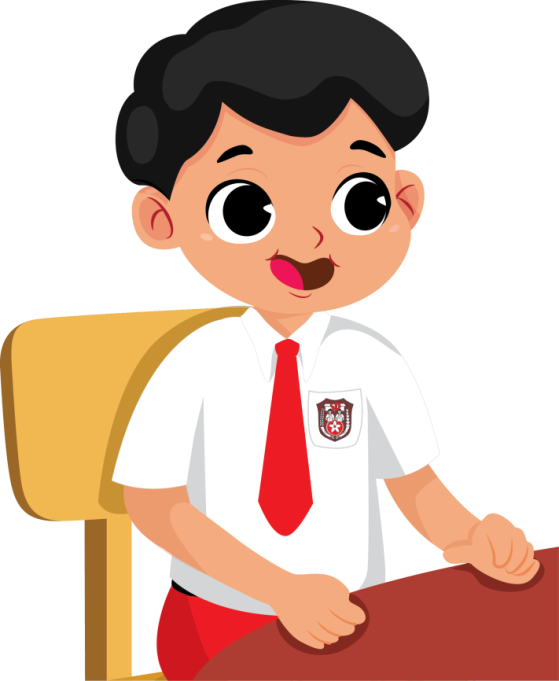 Ada 12 telur.
Sebanyak 2 telur pecah.
Tersisa 10 telur yang masih utuh.
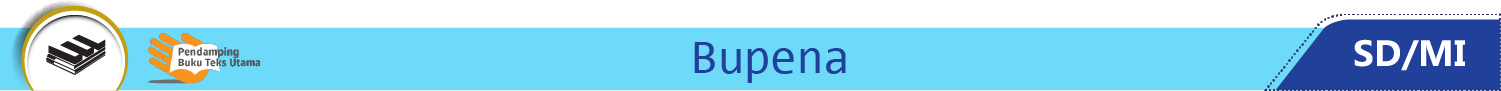 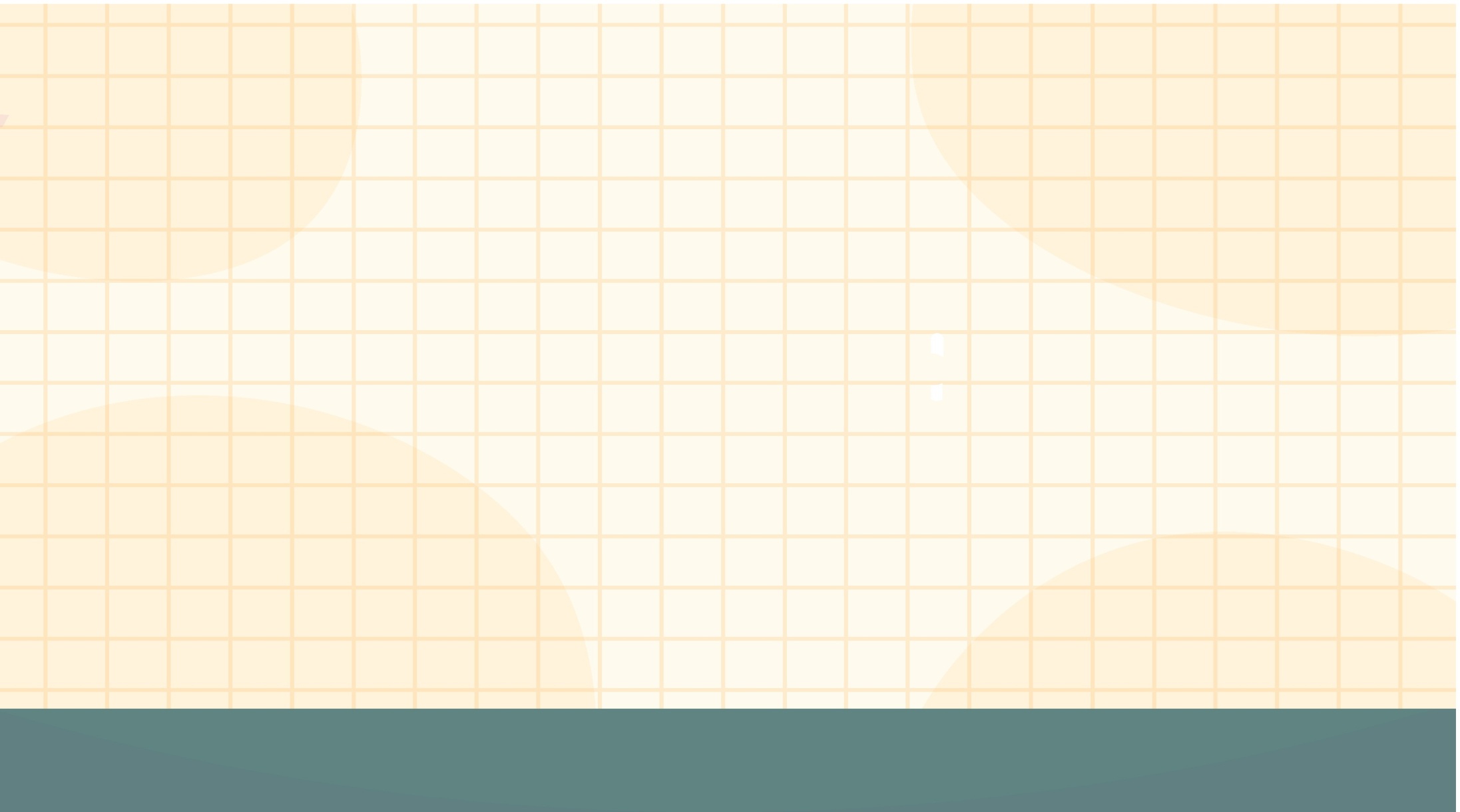 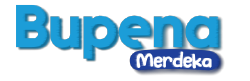 Hasil pengurangan tersebut juga dapat ditentukan dengan menghitung mundur secara urut.
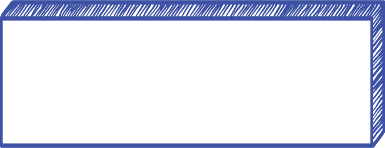 Jadi, 12 – 2 = 10.
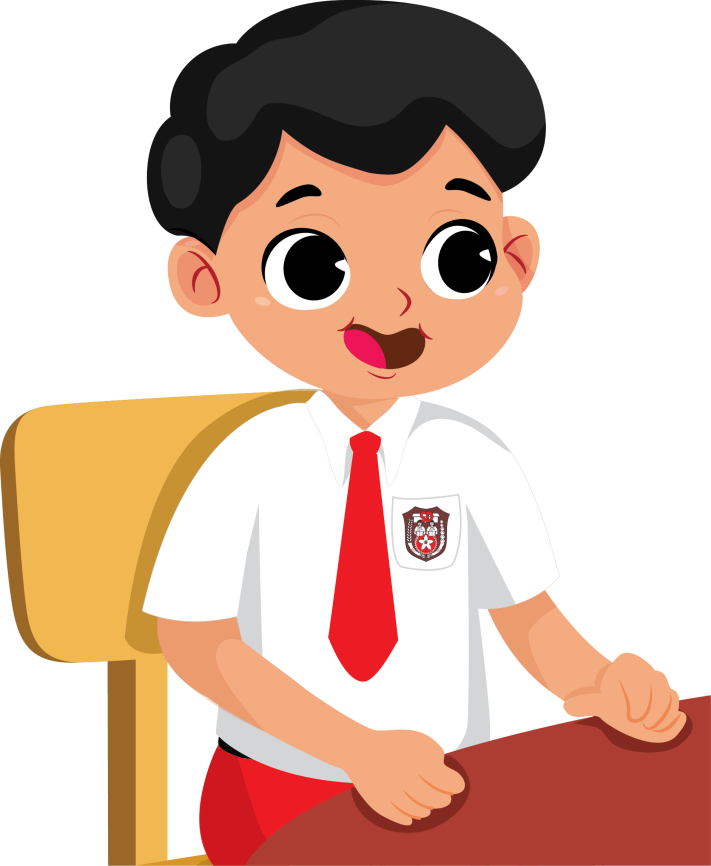 9
11
8
10
12
2
1
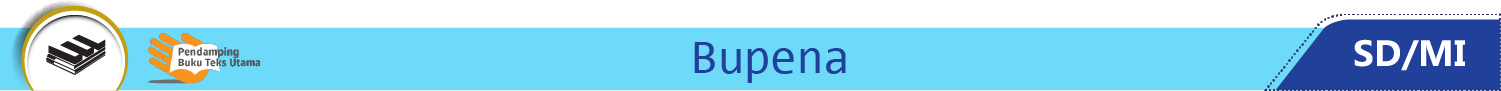 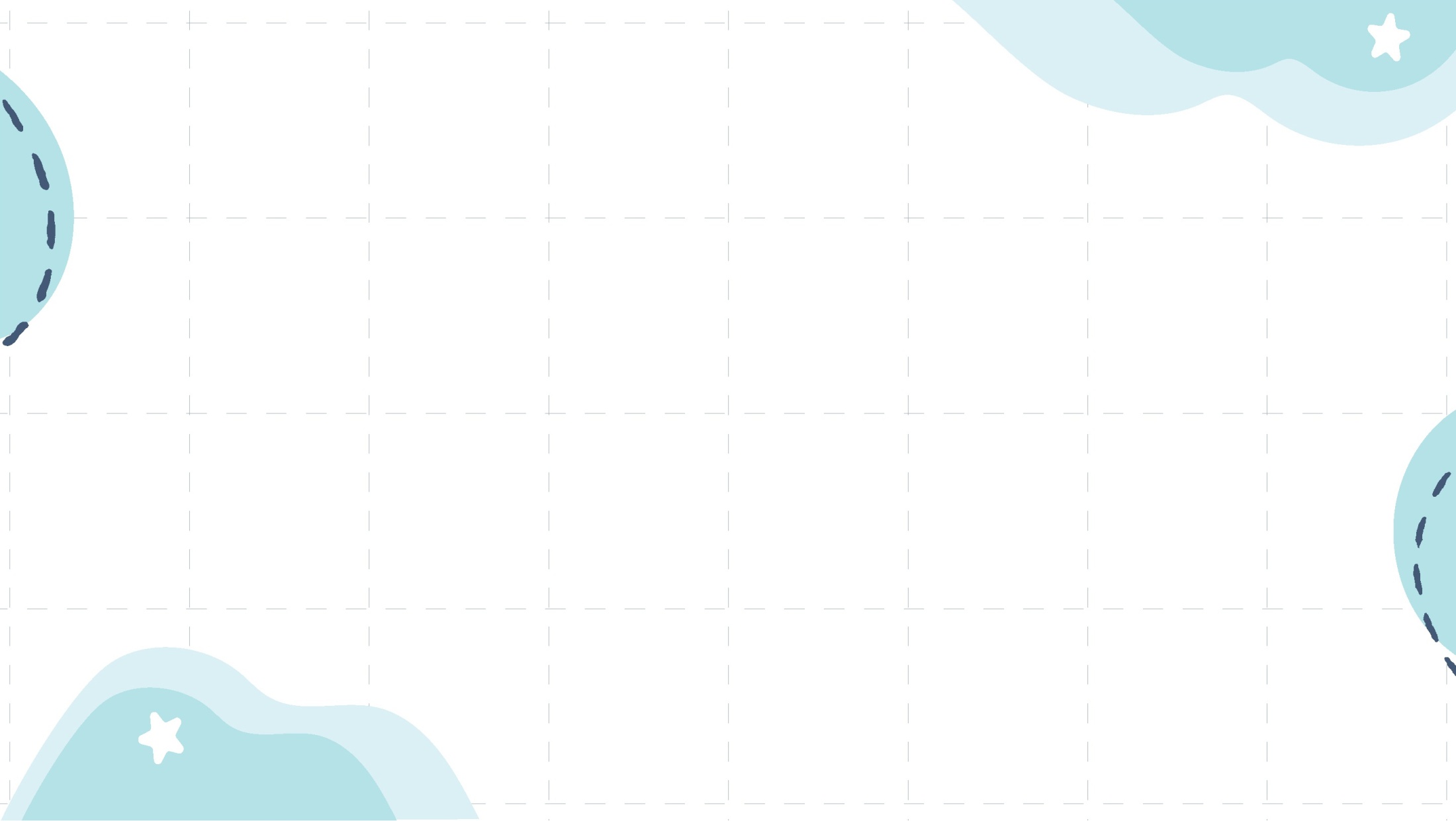 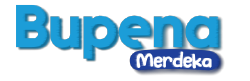 Pengurangan bilangan dua angka juga dapat dilakukan secara bersusun.
Cara bersusun panjang
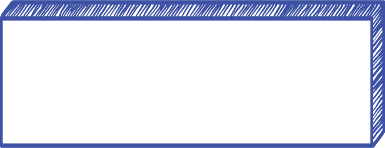 15 – 4 = . . .
15 = 10 + 5
Pisahkan puluhan dan satuan.
Lakukan pengurangan pada setiap nilai tempat bilangan.
–
4 =          4
= 10 +  1
= 11
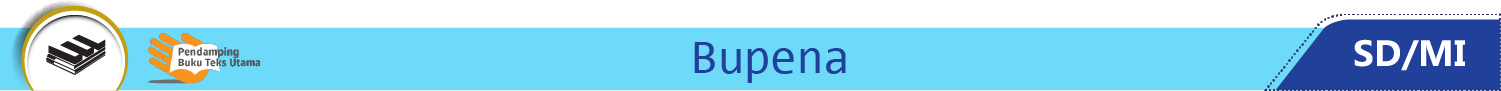 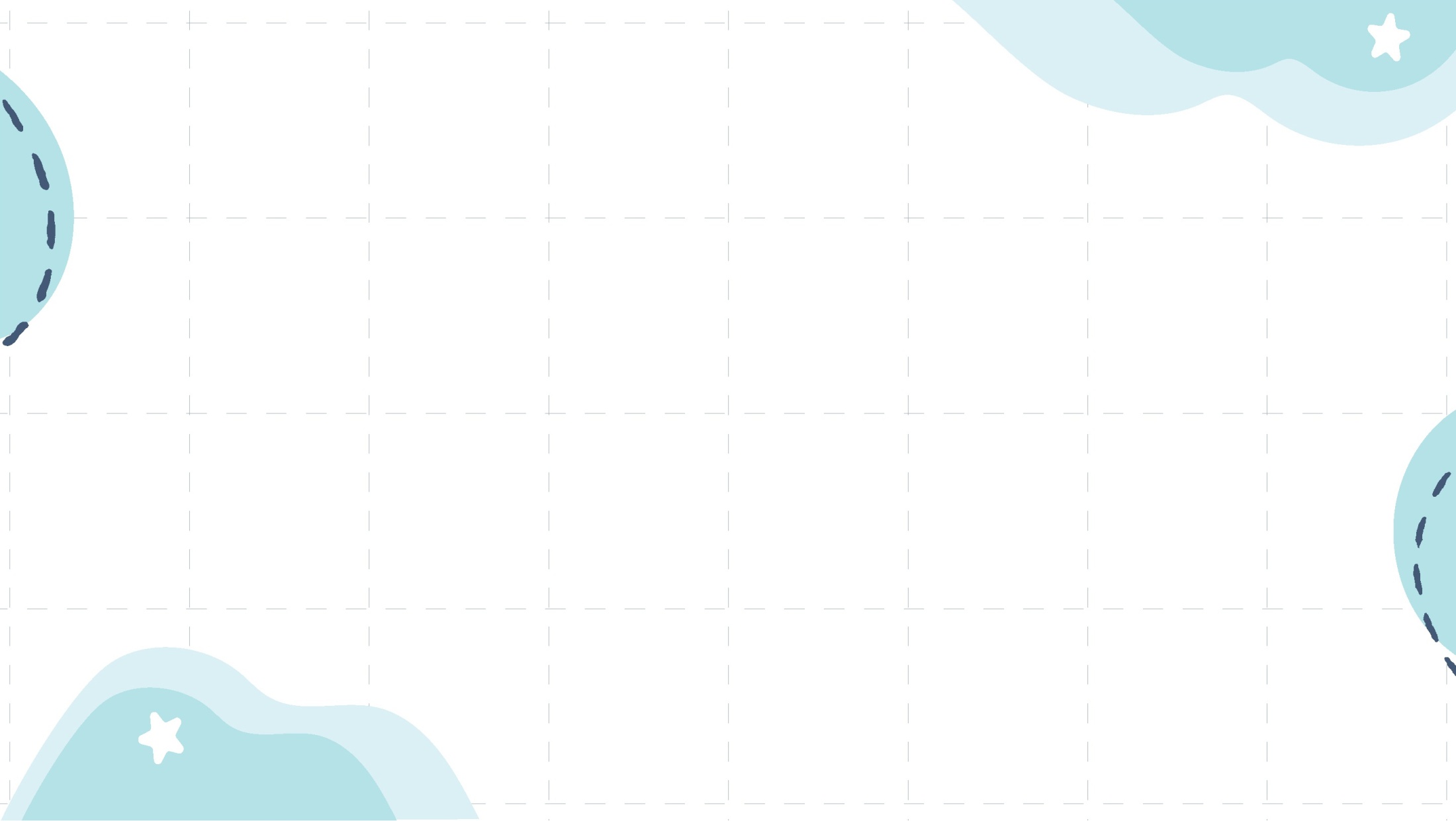 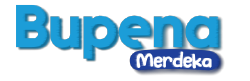 Cara bersusun pendek
15
4
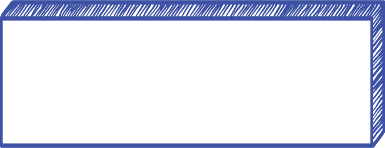 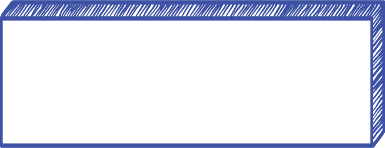 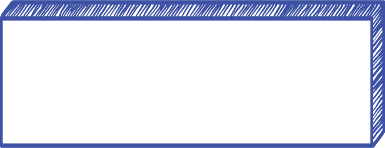 Jadi, 15 – 4 = 11.
Satuan dikurangi satuan, 5 – 4 = 1
Puluhan dikurang puluhan, 1 – 0 = 1
11
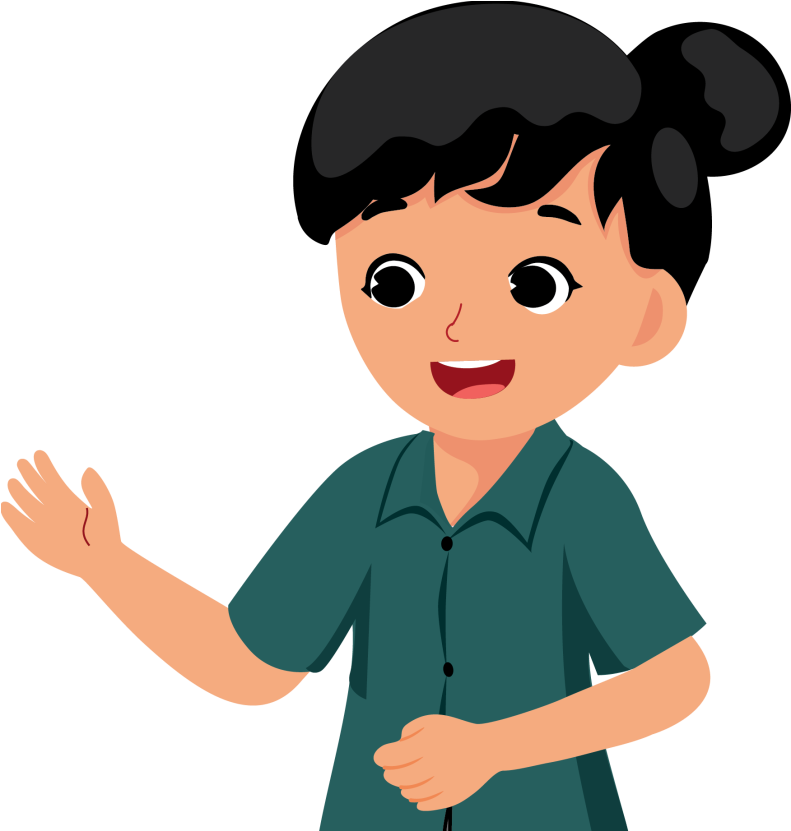 –
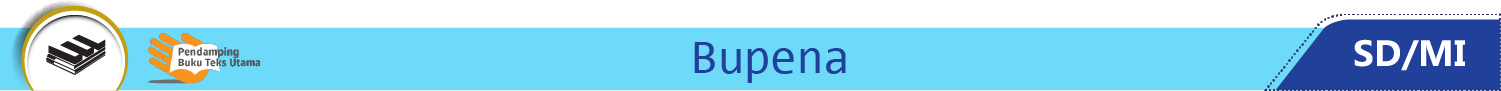 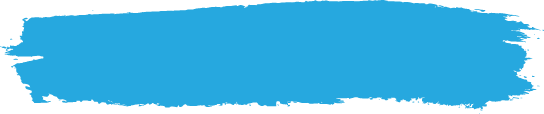 F. Soal Cerita Penjumlahan dan Pengurangan
Perhatikan contoh berikut.
Sebuah kotak berisi 11 bola tenis.
Dimasukkan lagi 6 bola tenis.
Beberapa jumlah bola tenis dalam kotak sekarang?
Penyelesaian:
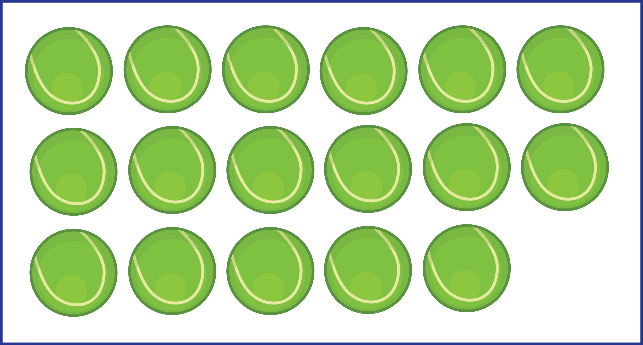 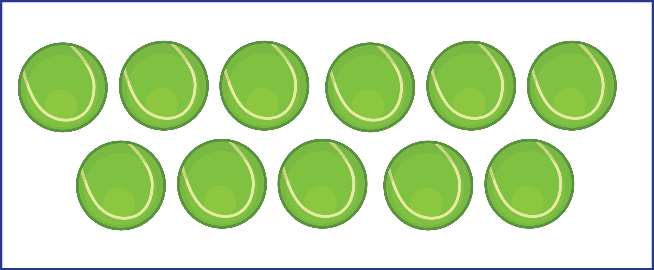 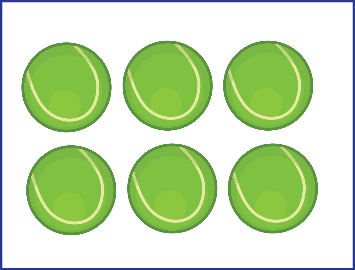 =
17
11
+
6
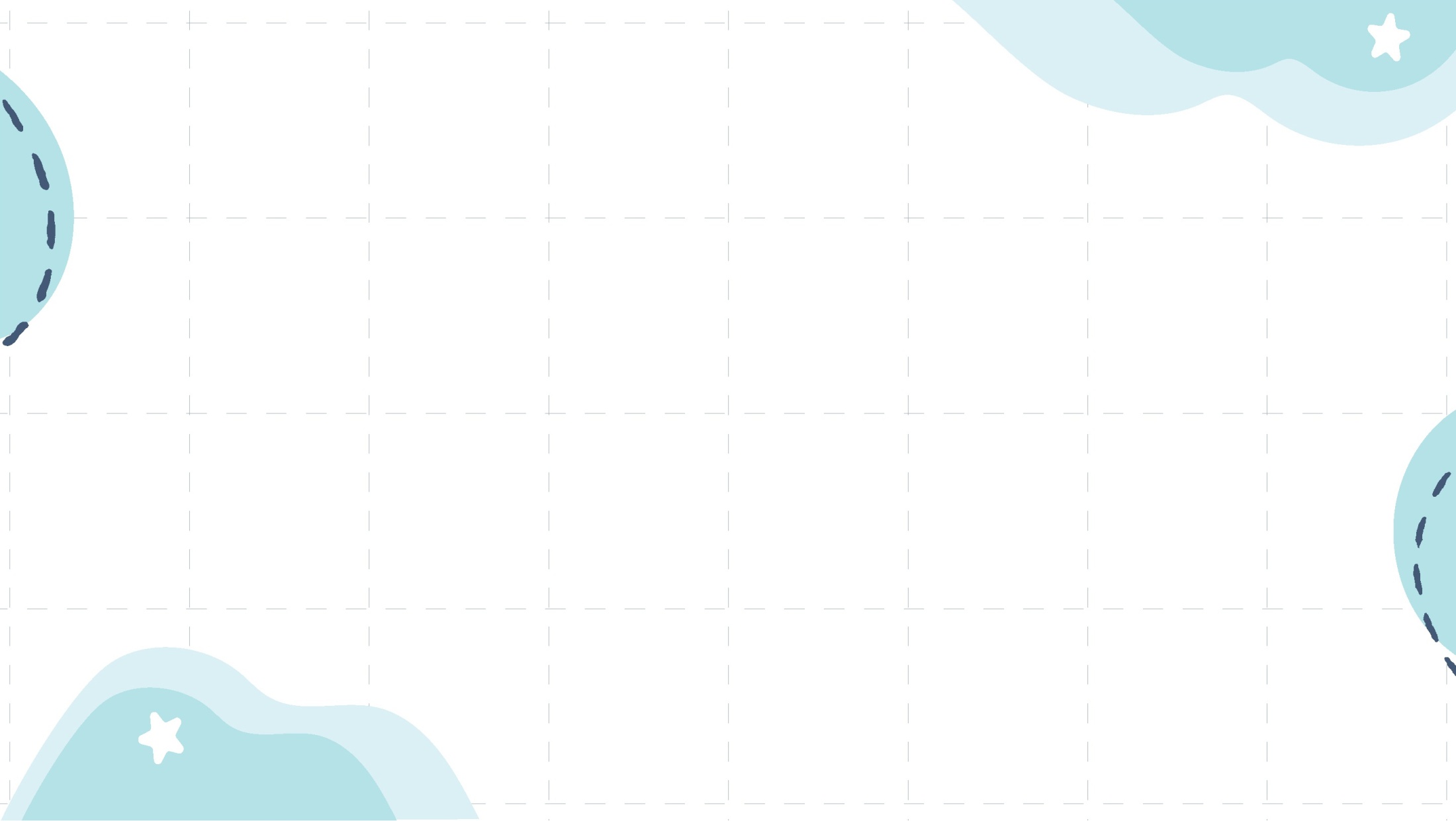 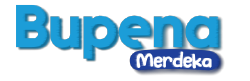 Penyelesaian dengan cara bersusun:
11
6
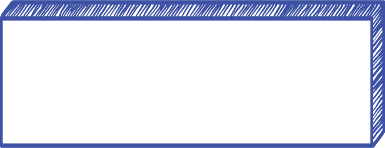 Jadi, jumlah bola tenis dalam kotak sekarang ada 17 bola.
17
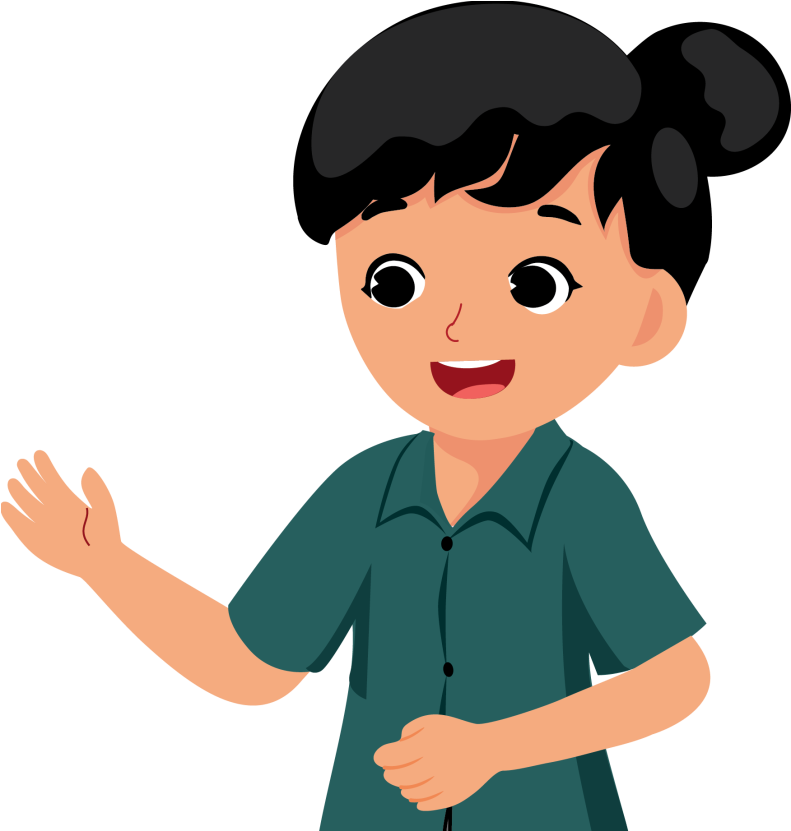 +
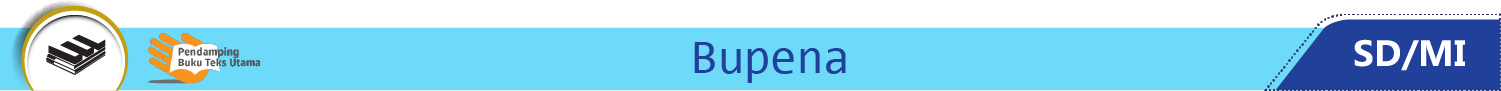 Perhatikan contoh berikut.
Ada 12 bunga mawar di pekarangan.
Sebanyak 2 bunga mawar telah layu.
Berapa tangkai bunga mawar yang tidak layu?
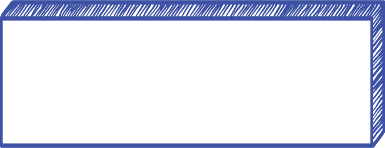 12 – 2 = 10
Penyelesaian:
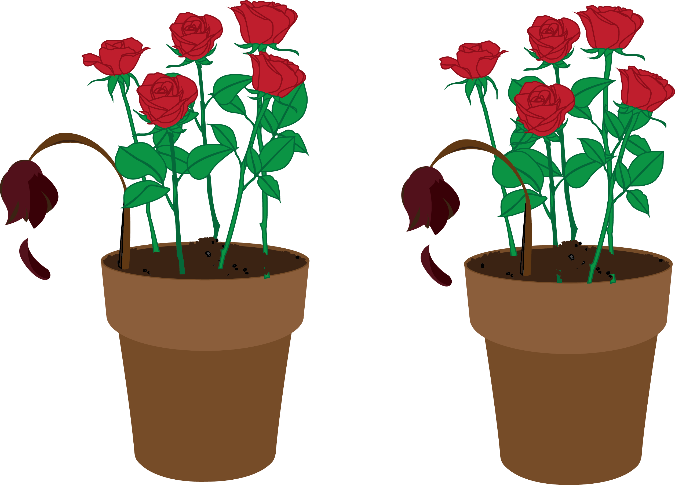 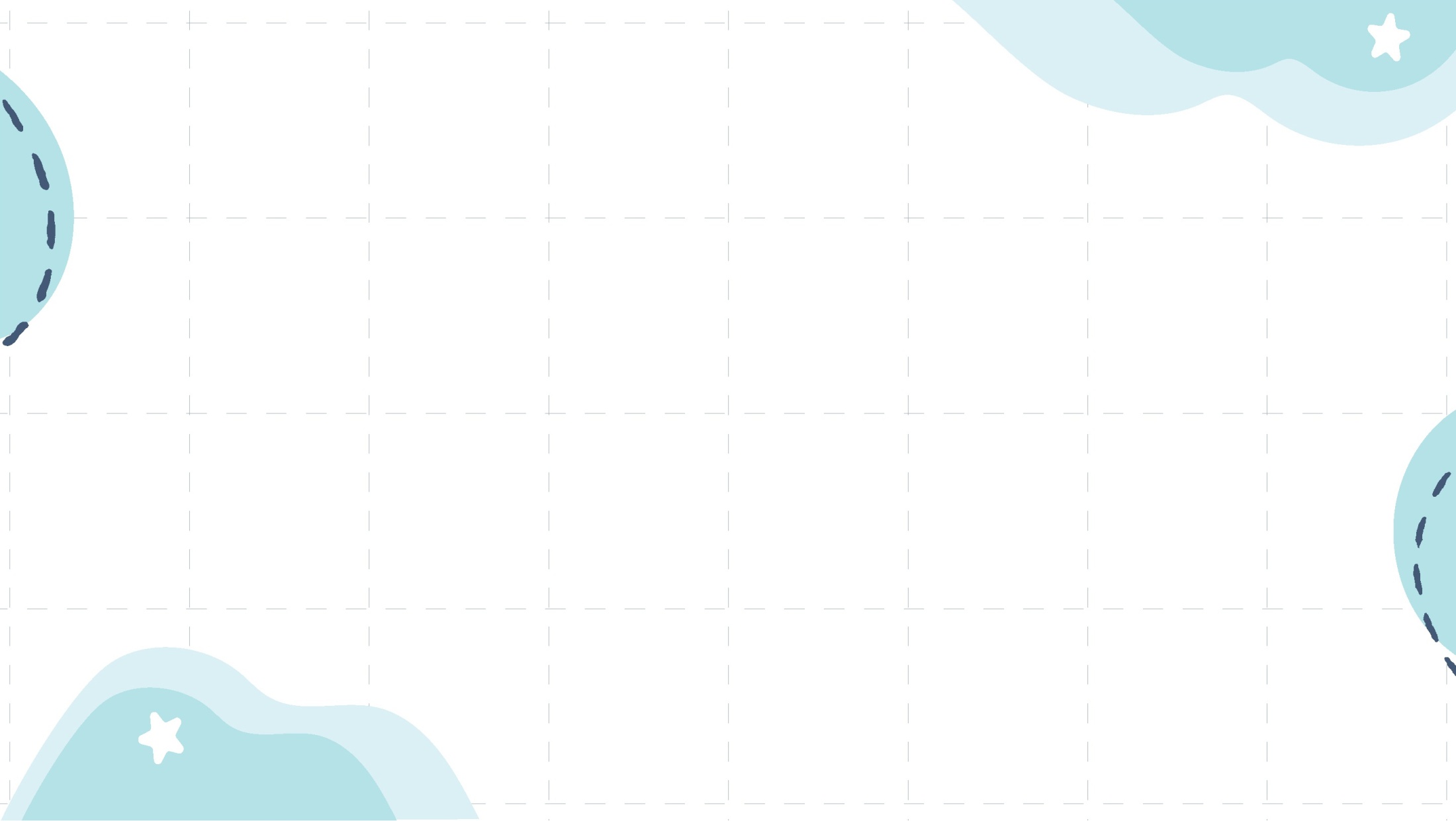 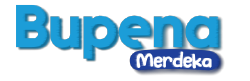 Penyelesaian dengan cara bersusun:
12
2
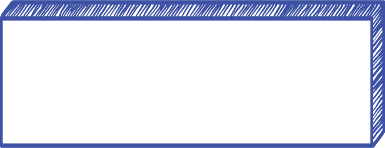 Jadi, bunga mawar yang tidak layu ada 10 tangkai.
10
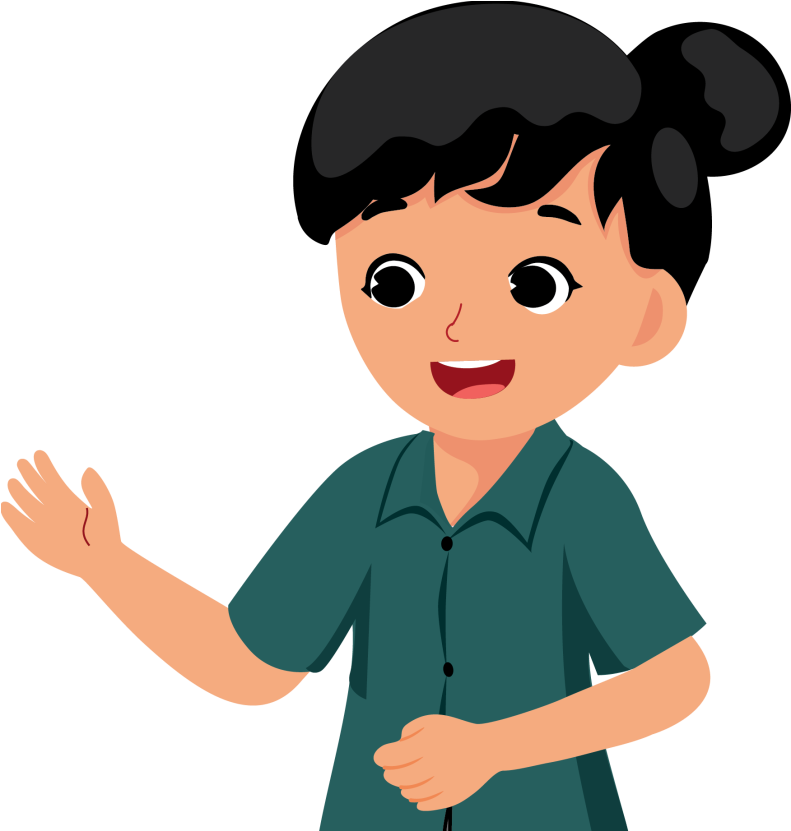 –
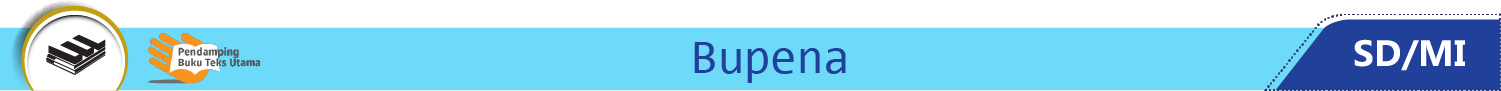